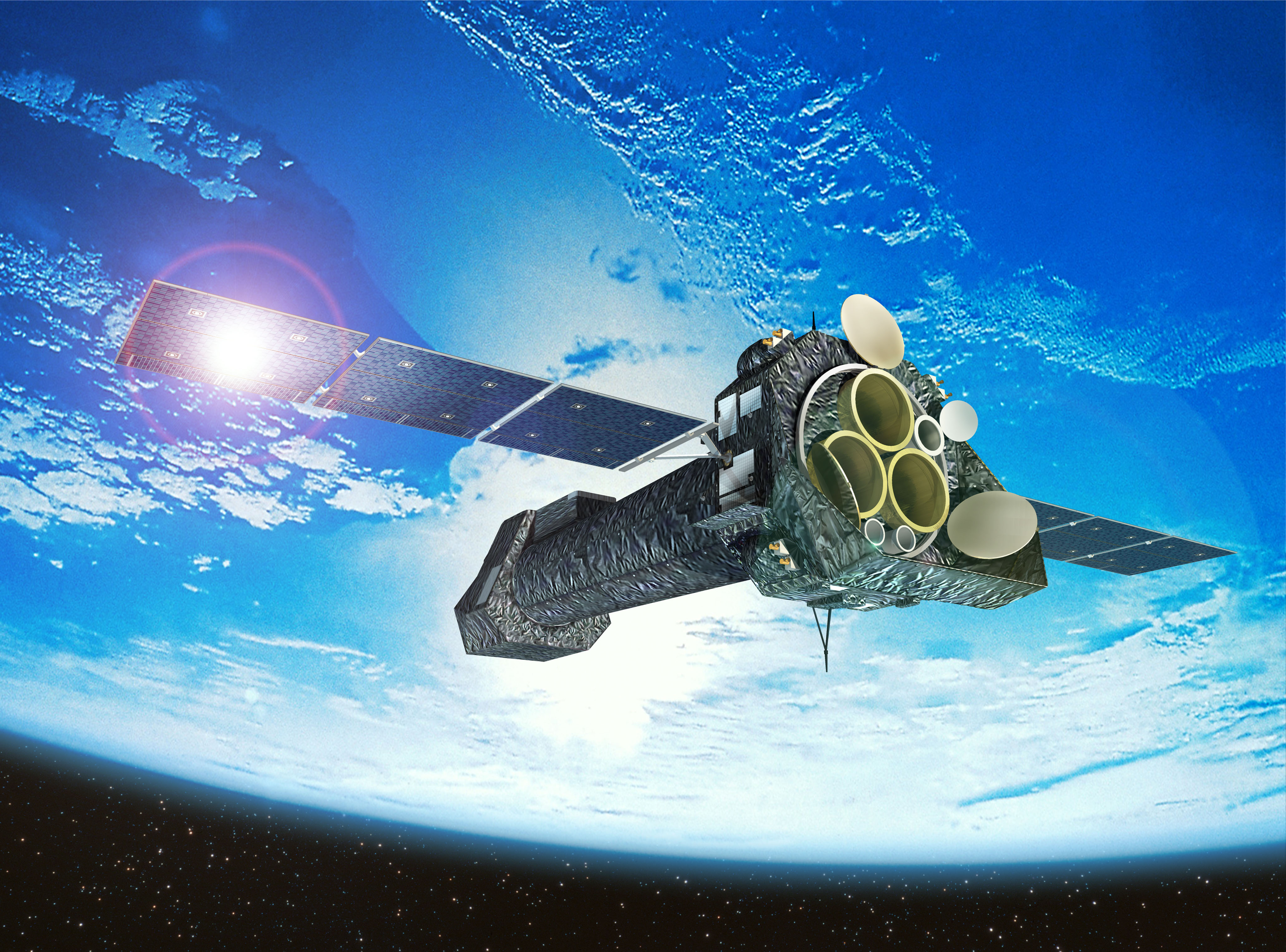 An empirical method for improving theXMM-Newton/EPIC-pn RMF and ARFs
Konrad Dennerl - Max Planck Institute for Extraterrestrial Physics – Garching - Germany
± 20%
Plucinsky et al. 2017 (A&A 597)
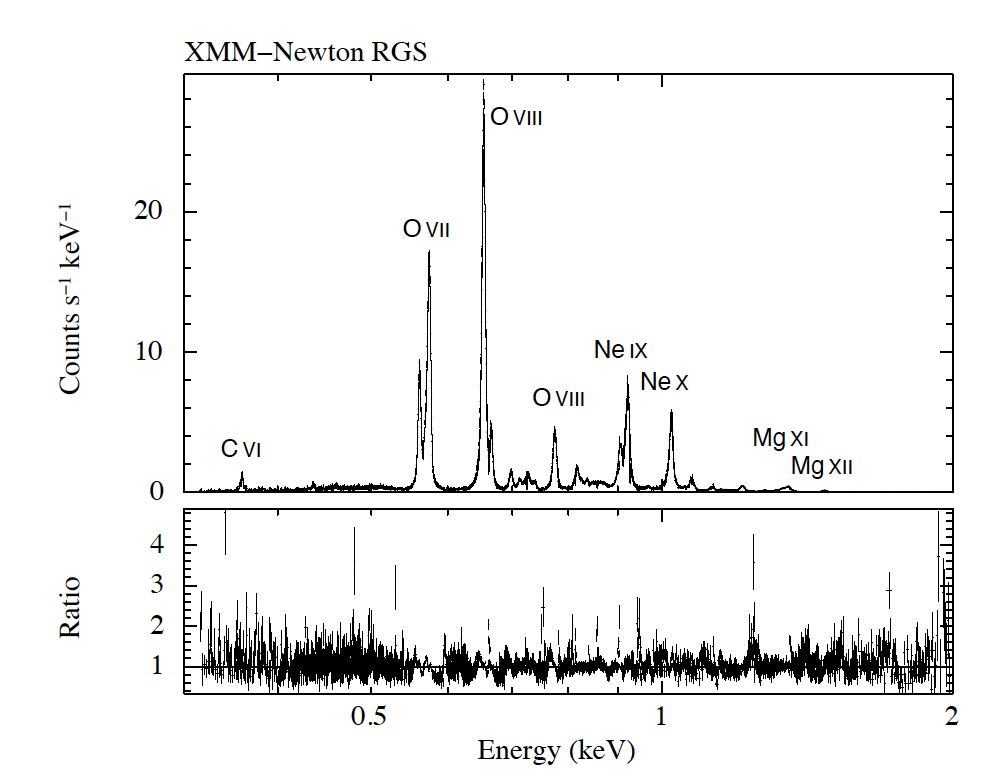 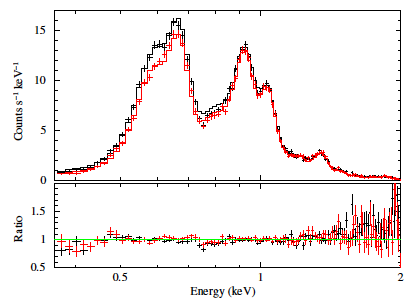 ChandraACIS-S3
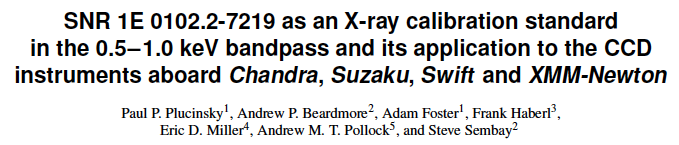 XMM RGS
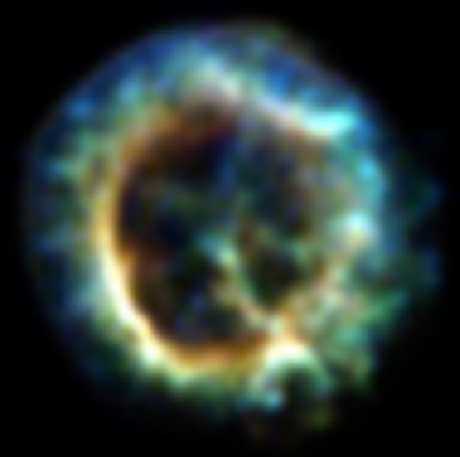 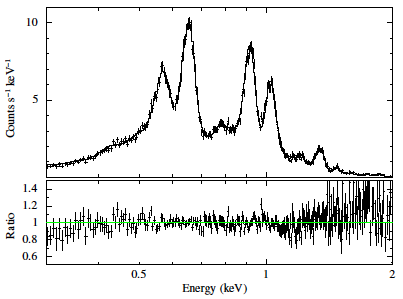 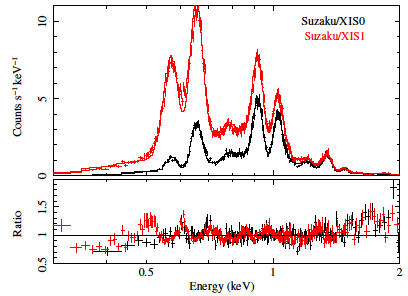 Suzaku XIS
XMM MOS1
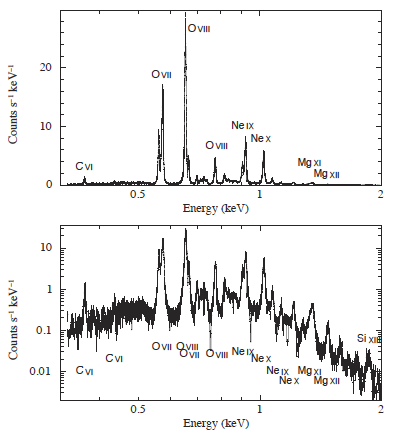 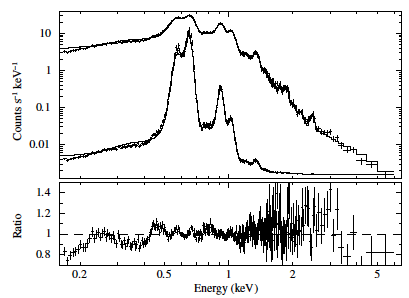 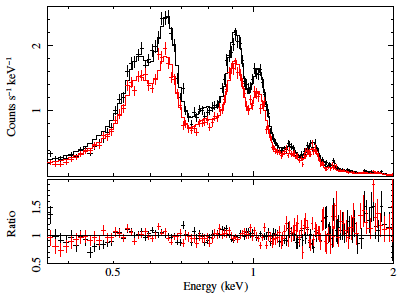 XMM PN
Swift XRT
Warning: ARF adjustments alone may be dangerous !
Example: XMM/EPIC-pn, simultaneous fit to RXJ 1856 and 1E0102 in three filters each,
using the same model spectrum for each source, with no normalization between the filters
RXJ 1856
1E 0102
The apparent excess in residuals below 0.4 keV could be „repaired“ byincreasing the ARFat low energies ..
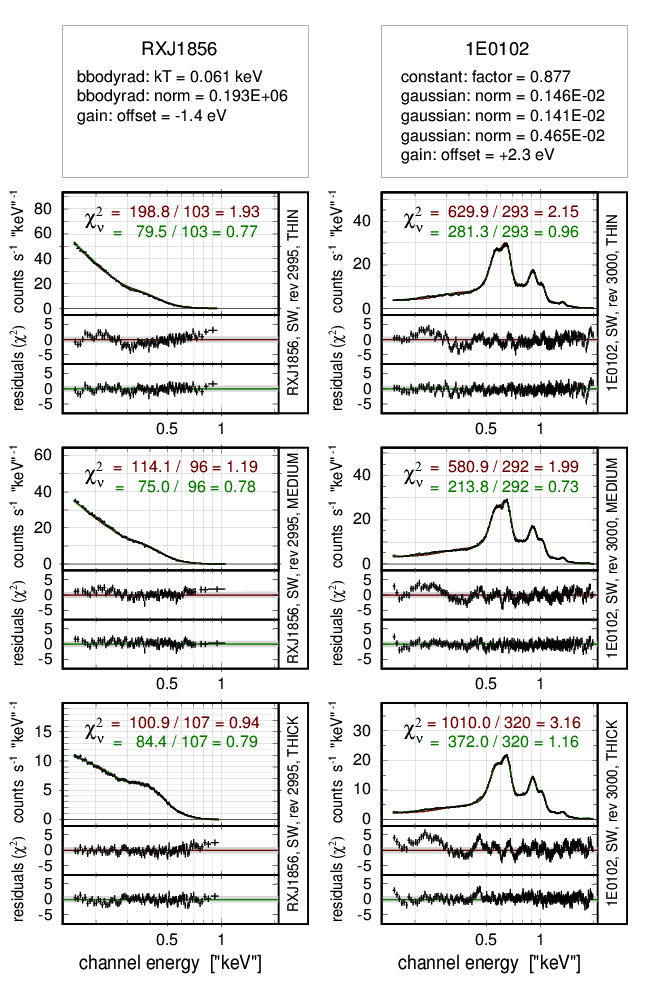 Work on the RMF refinement, however, suggests to
increase the redistribution and to decrease the ARFat low energies !
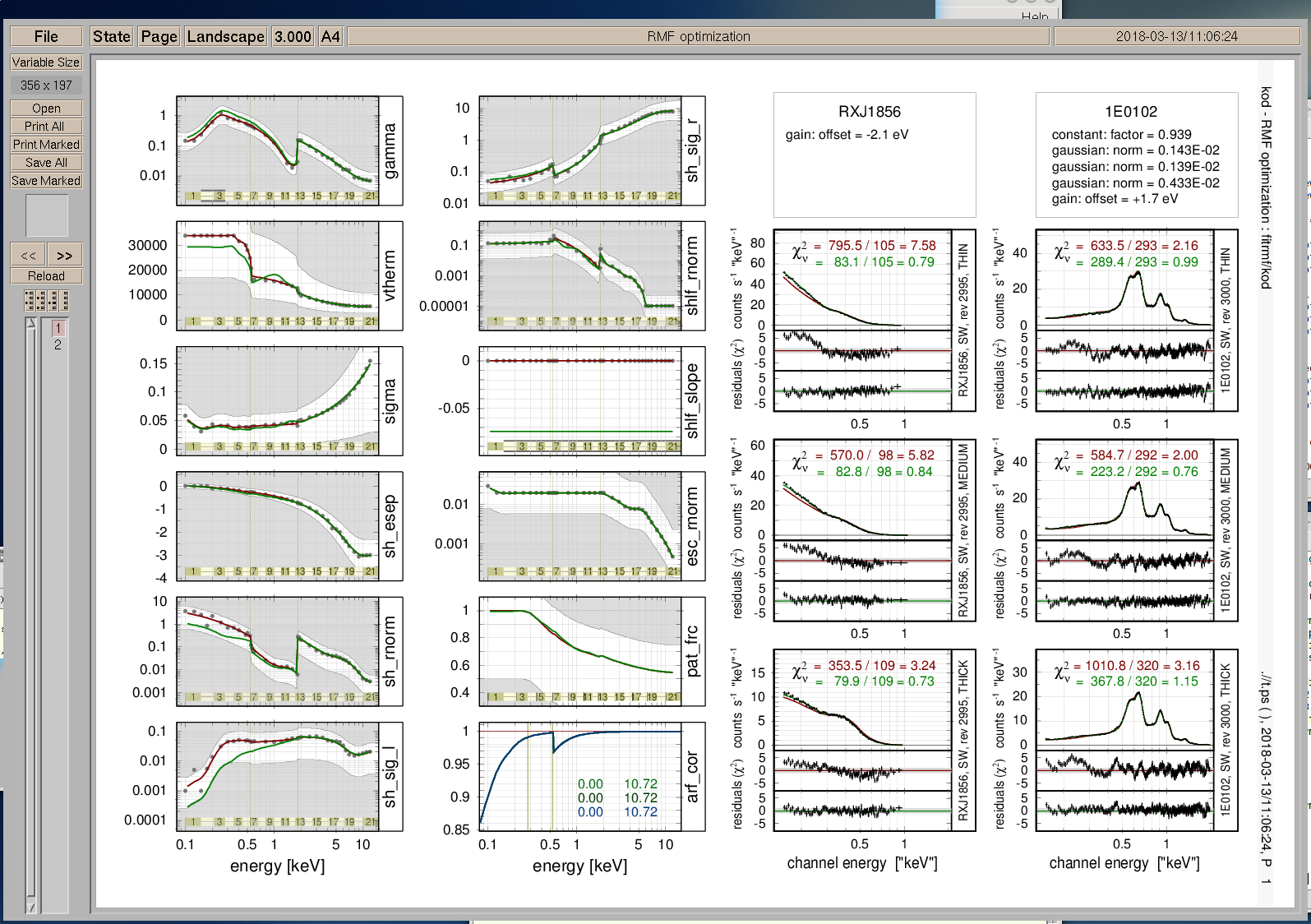 General properties of the ARF and RMF
ARF: „Ancillary Response File“,  RMF: „Redistribution Matrix File“
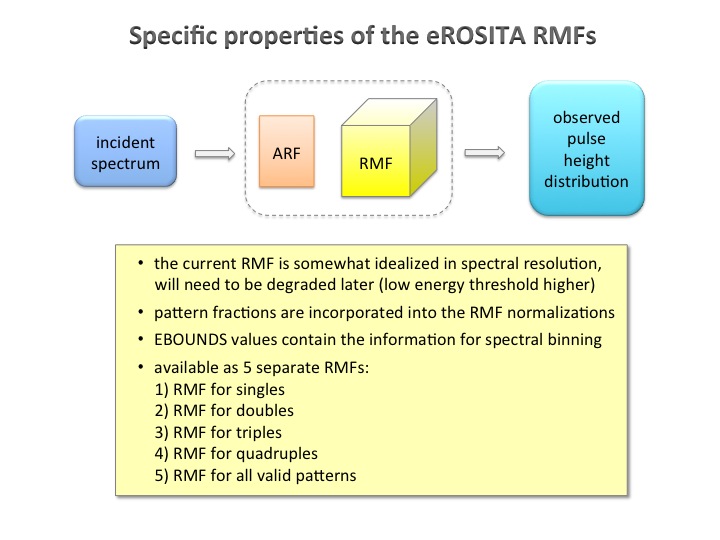 2067vector elements
2067 x 4096 = 8 446 432matrix elements
EPIC pn:
RMF @ EPIC pn: 4096 adu bins from 0.0 to 20.5 ‚keV‘ („EBOUNDS“)                              2067 eV bins from 50 eV to 16 keV
EPIC pn RMF: 8.5 million matrix elements    HUGE parameter space!EPIC pn ARFs: 3 x 2067 elements  comparatively trivial
how to improve ?
 find appropriate RMF parameterization and try to optimize it..
Model Parameters for the EPIC pn RMF
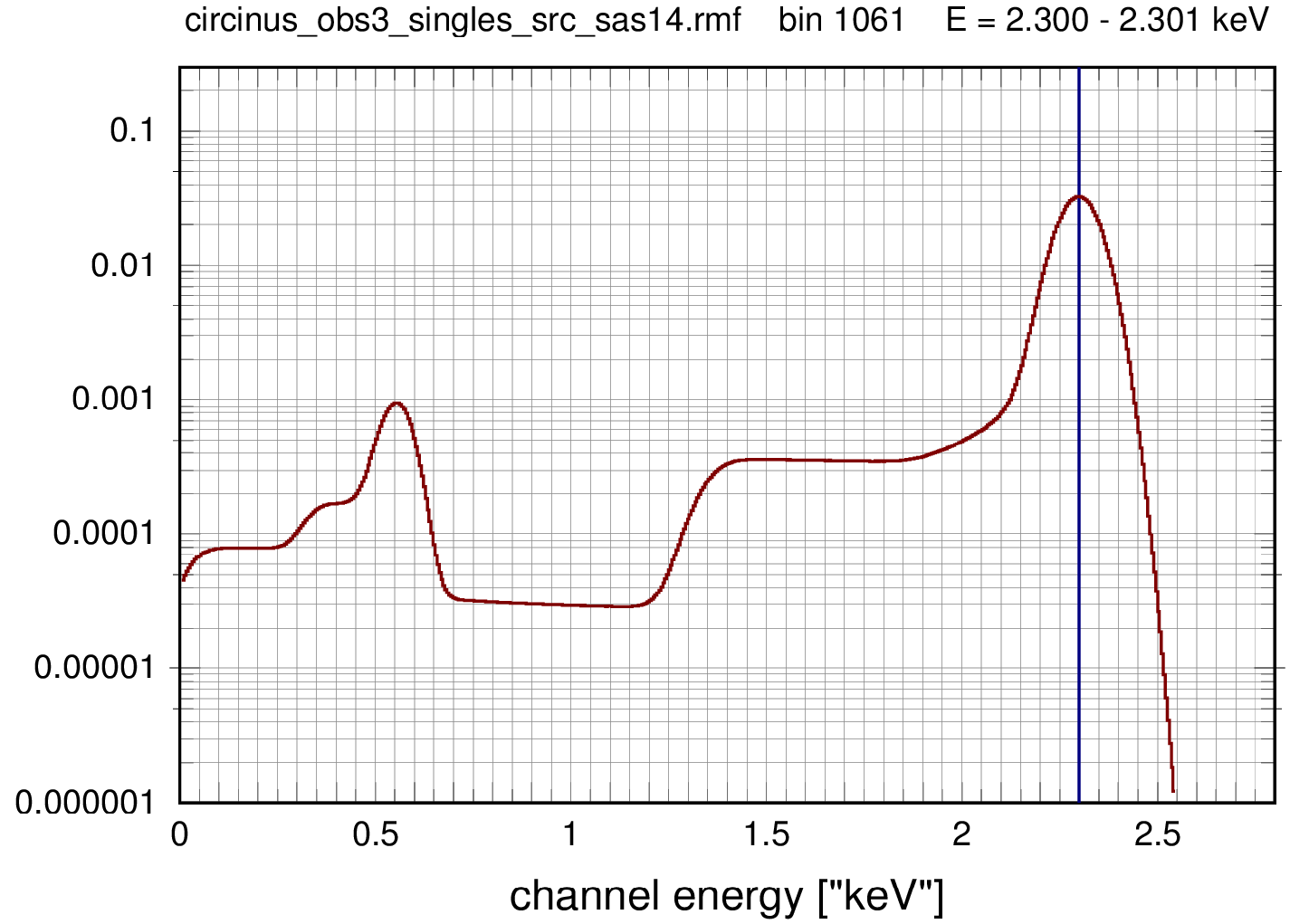 Model Parameters for the EPIC pn RMF
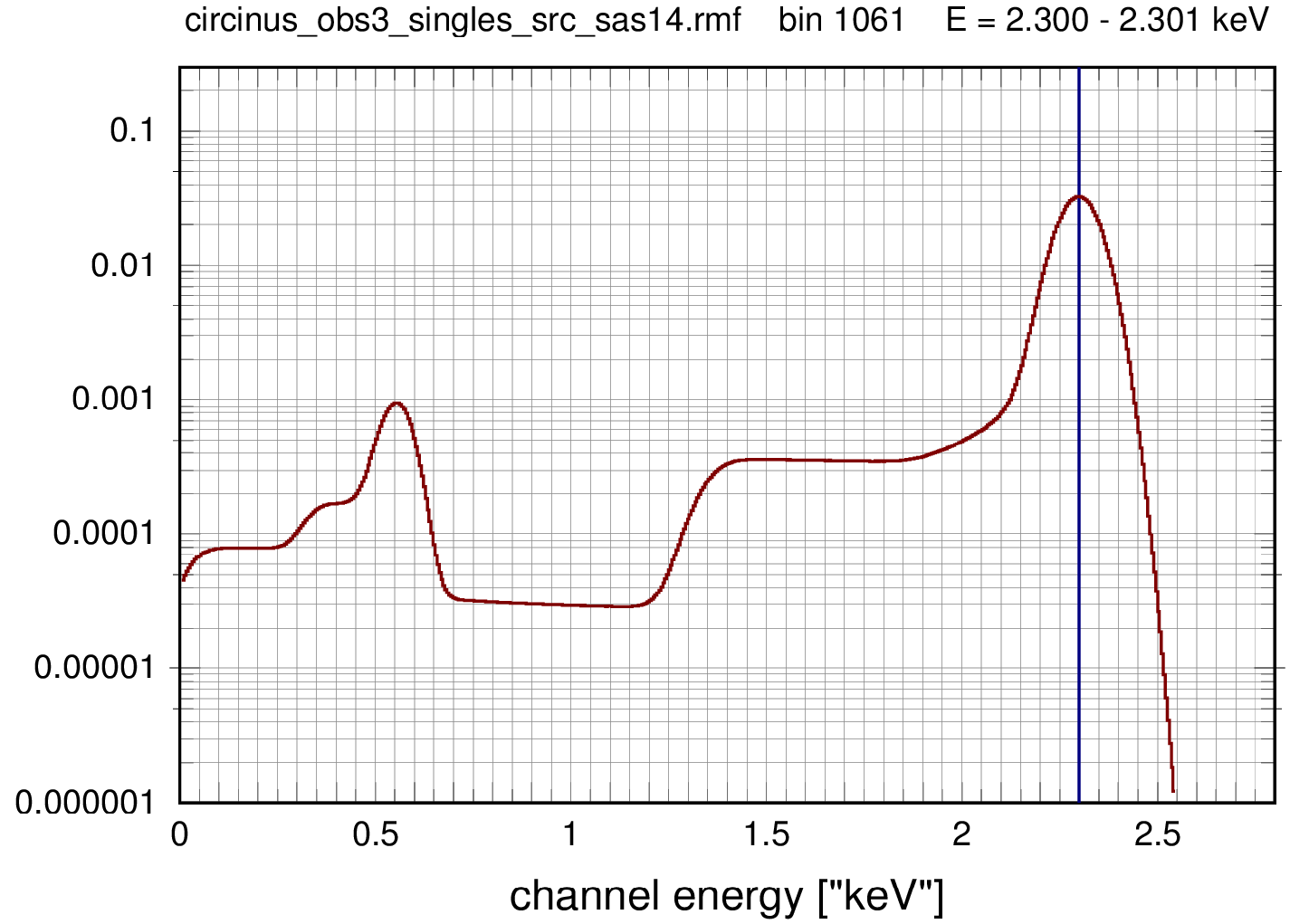 sigma
gamma,
vtherm
ecor
sh_sig_r
sh_sig_l
sh_rnorm
sh_esep
shlf_rnorm
Comparison: original and recomputed RMF @ 2.3 keV
original RMF
recomputed RMF
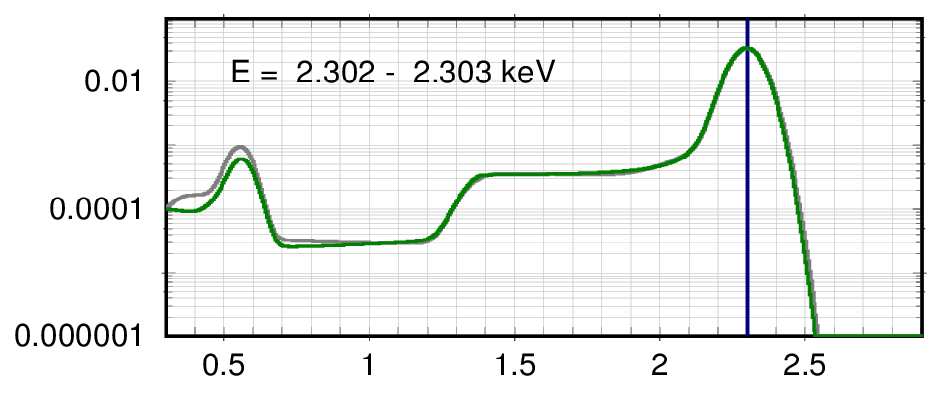 Modeling the EPIC pn RMF at individual energies
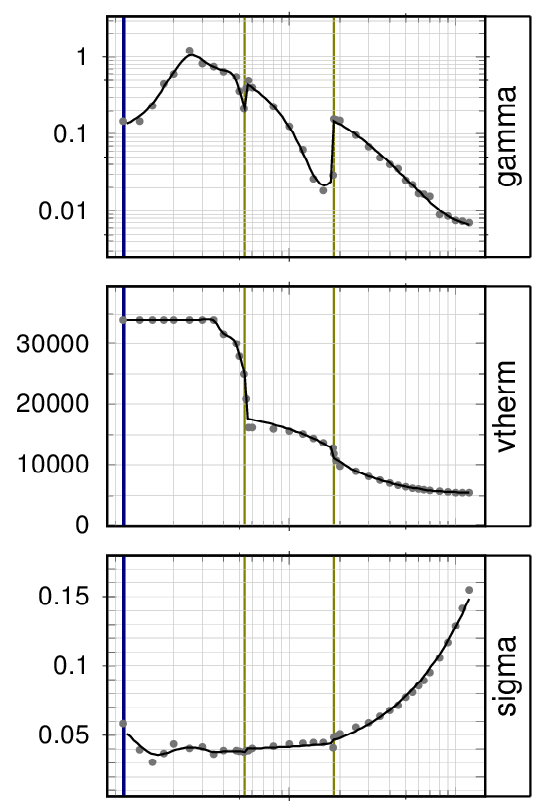 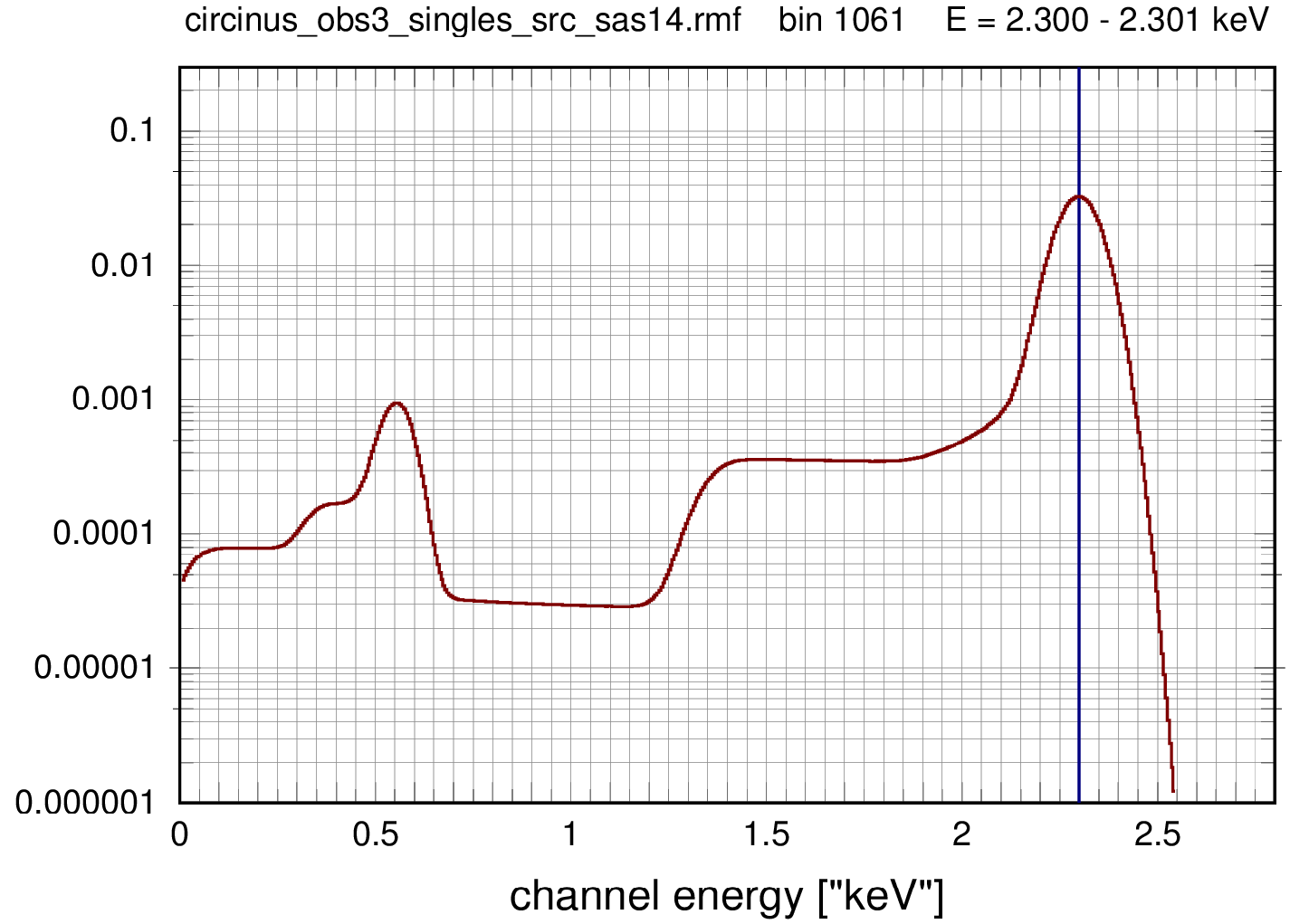 sigma
gamma,
vtherm
ecor
sh_sig_r
sh_sig_l
sh_rnorm
sh_esep
shlf_rnorm
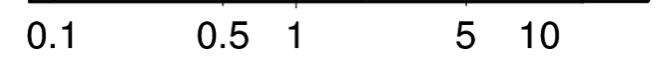 Modeling the EPIC pn RMF at individual energies
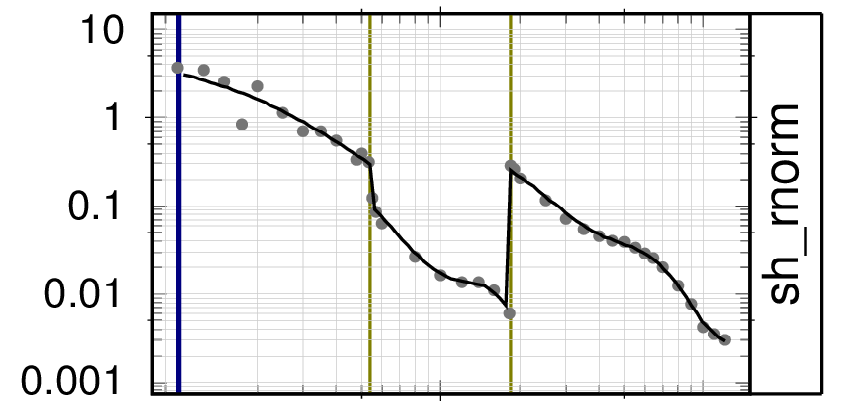 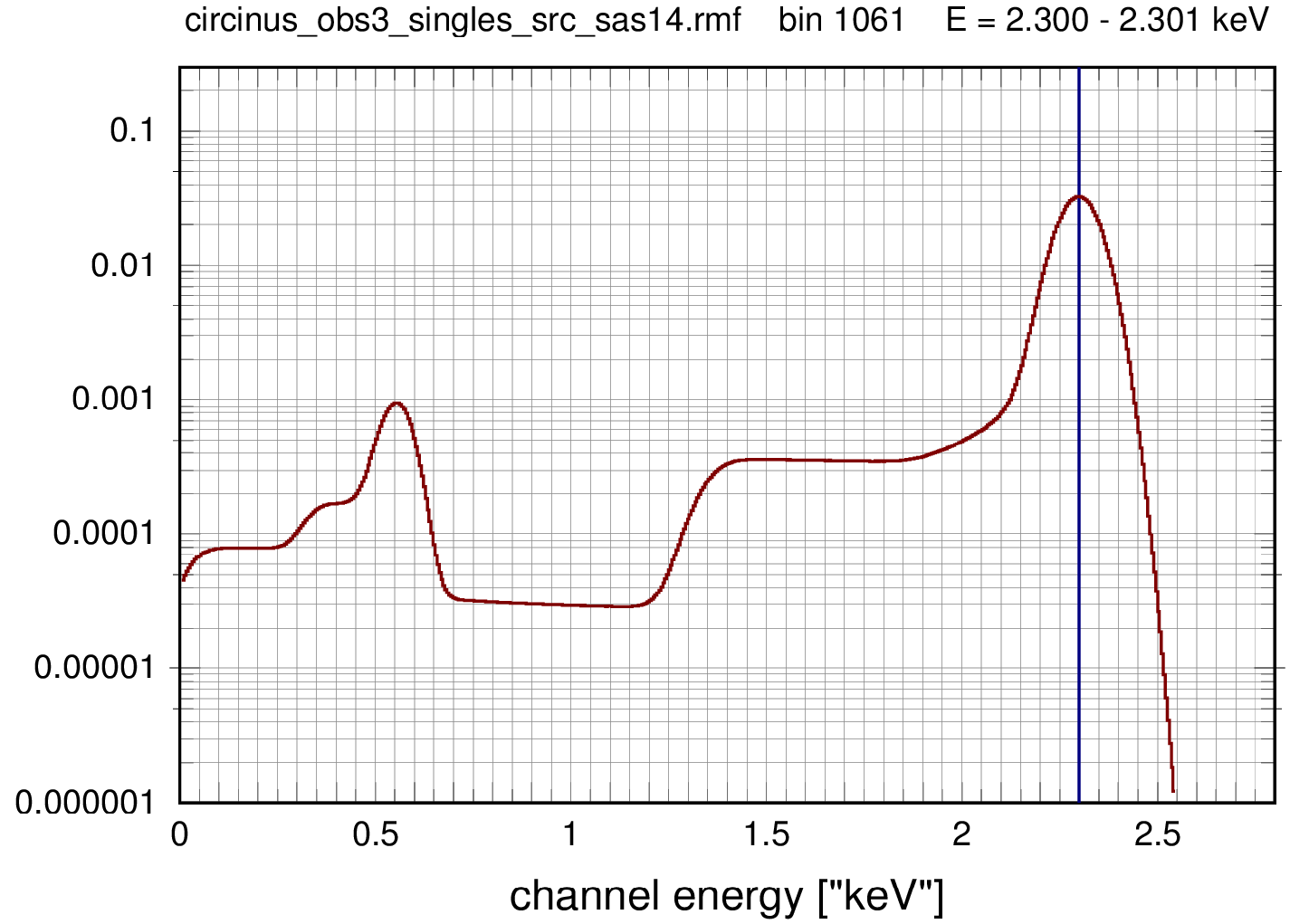 sigma
gamma,
vtherm
ecor
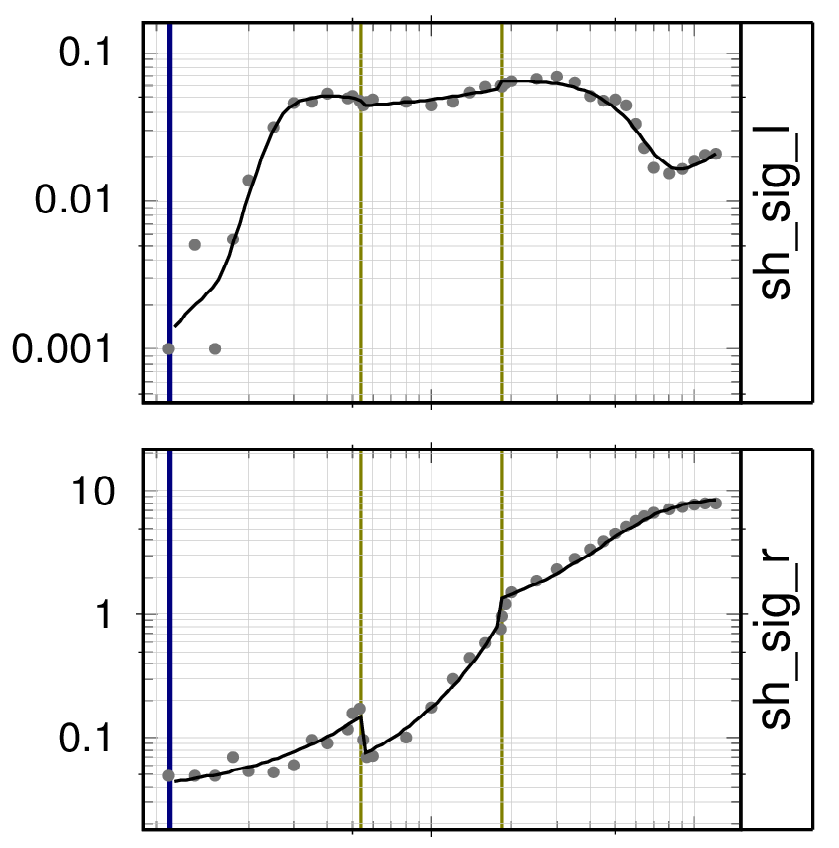 sh_sig_r
sh_sig_l
sh_rnorm
sh_esep
shlf_rnorm
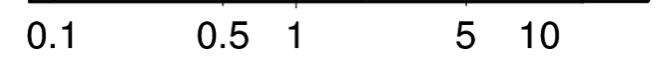 Modeling the EPIC pn RMF at individual energies
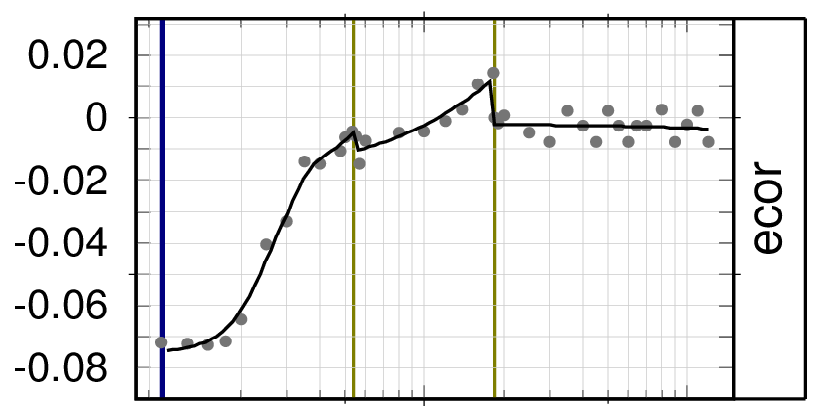 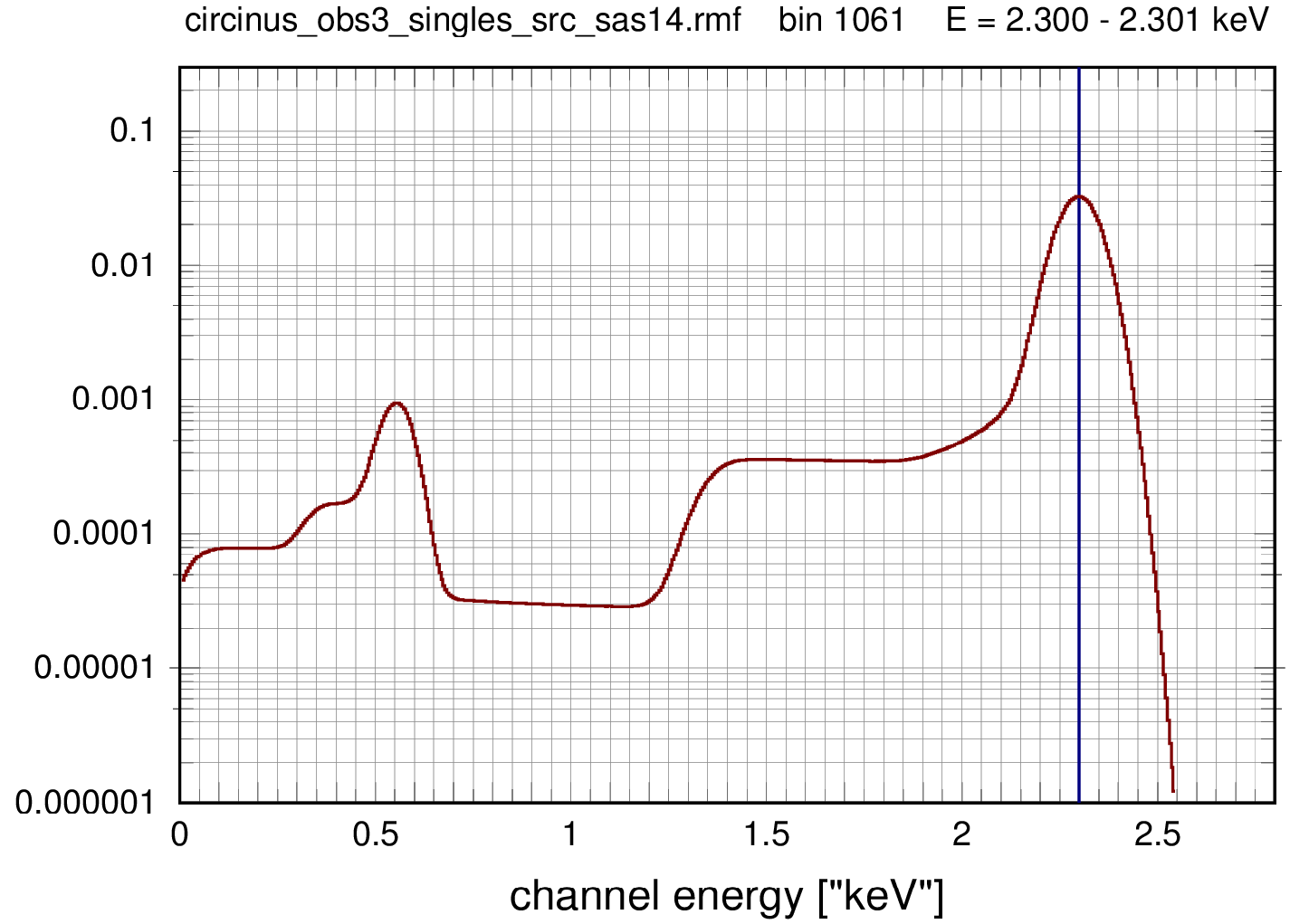 sigma
gamma,
vtherm
ecor
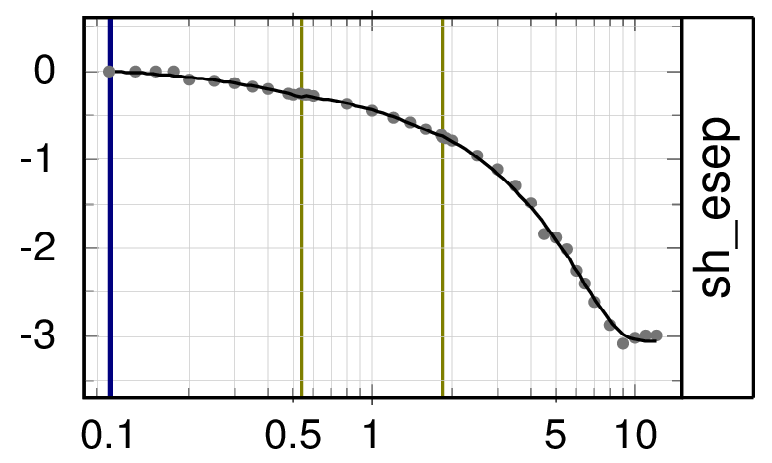 sh_sig_r
sh_sig_l
sh_rnorm
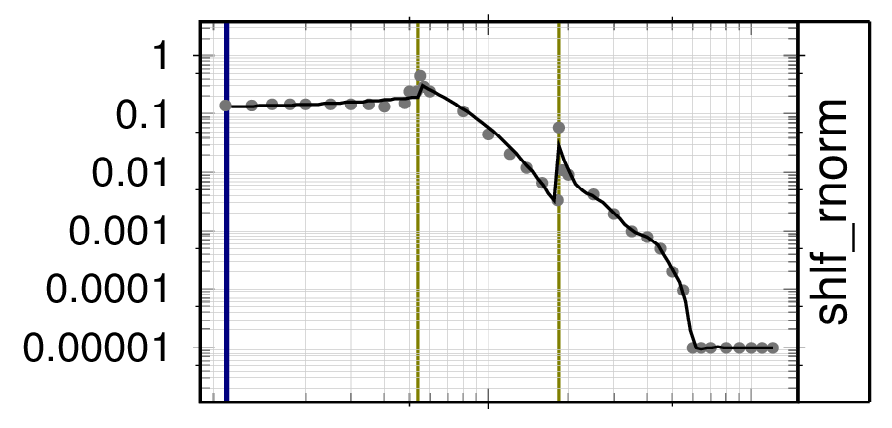 sh_esep
shlf_rnorm
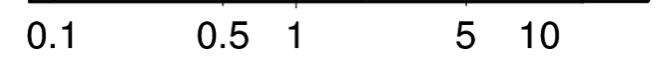 RMF refinement method
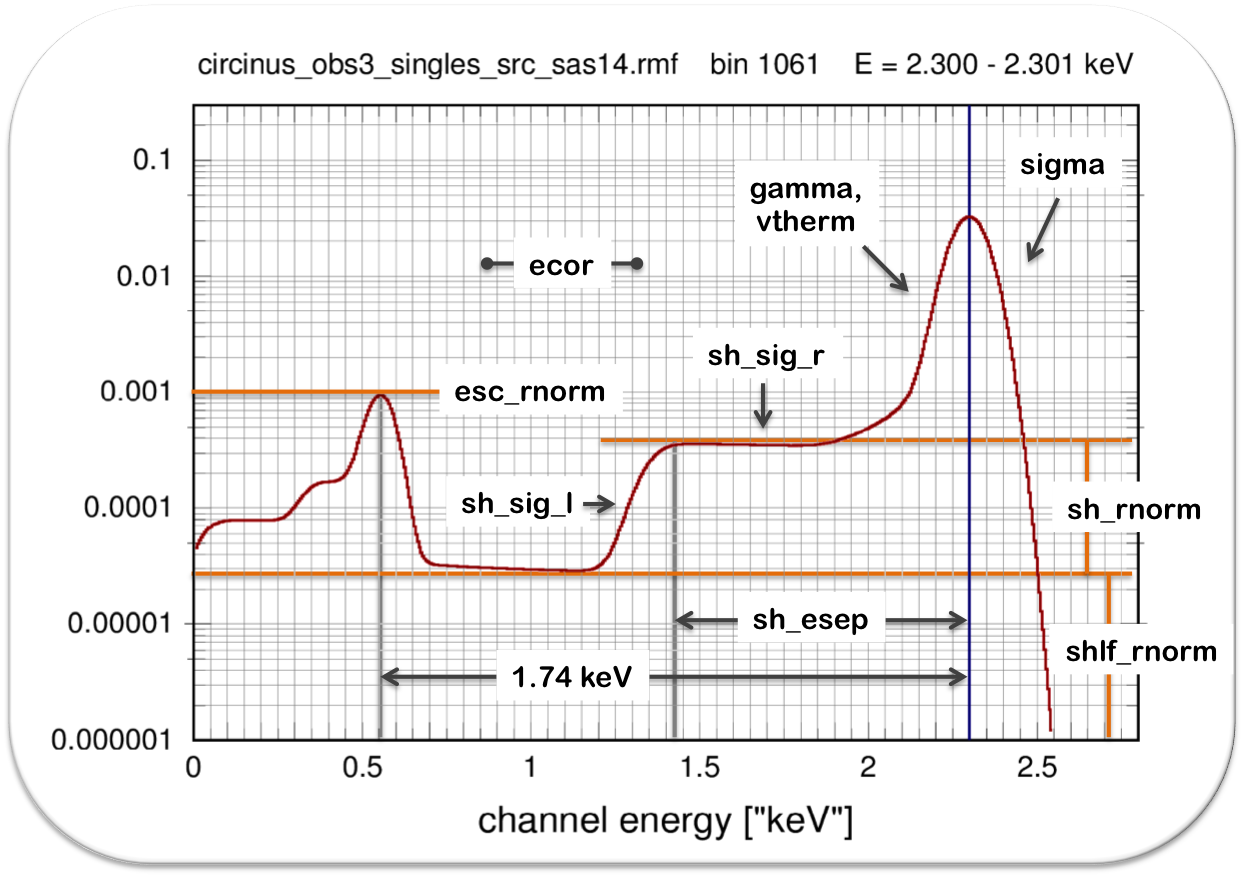 (ARF refinement comparatively trivial)
SF
1) Compose the RMF of (19) shaping functions SF
    which are determined by shaping parameters SP:
main peak: gamma, vtherm, sigma
shoulder: sh_rnorm, sh_sigl, sh_sigr, sh_esep
shelf: shlf_rnorm, shlf_slope
escape peak: another 9 parameters
and determine deformation functions DF to modelthe energy dependence of each shaping parameter,
and to reproduce an existing RMF
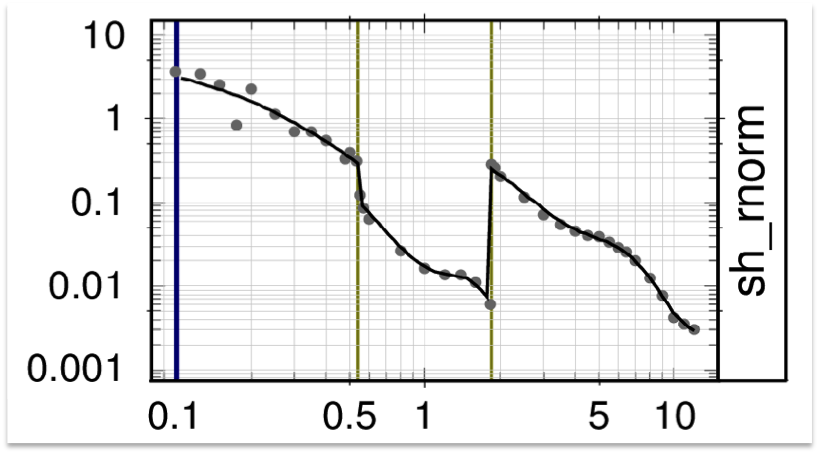 DF
2) Apply correction functions CF to the    deformation functions DF, recompute the RMF,
    use this RMF for (simultaneously) fitting X-ray    spectra with spectral model functions MF   (using plausible spectral model parameters MP),    and compute the goodness of the fit.
    Vary the correction parameters CP (and the    correction functions CF) in order to maximize    the goodness of the fit.
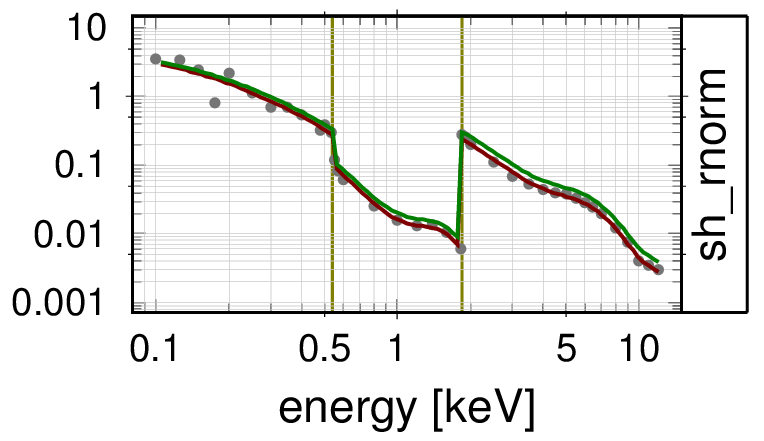 CF
DF
RMF refinement method
Challenge: how to keep an overview  (in total ~1000 parameters!)
19 shaping functions SF with a total of 19 shaping parameter SP;
       the energy dependence of each SP is determined by a deformation function DF
the 19 DFs are computed from a total of 555 deformation parameters DP,which were derived by simultaneously fitting 39 EPIC-pn „RMF samples“with 117 free and 438 fixed/tied parameters
19 correction functions CF, each determined by up to 21 adjustable CPs,yielding a total of 399 correction parameters CPs
spectral fits:
1E 0102: 208 model parameters MP1, with 4 of them free + gain offset
RXJ 1856: 3 model parameters MP2, with 1-3 of them free + gain offset
in addition for the 3 ARFs: (thick, medium, thin):
3 x 2 adjustable parameters for C-K and O-K absorption
up to 21 adjustable parameters for correcting the fraction of singles
up to 19 x 21 + 6 = 405 adjustable correction parameters in total
necessity to fix/tie/couple a subset of the correction parameters
necessity to constrain the correction functions
necessity to control the spectral fit results
very useful: concise graphical overview
Status @ IACHEC-2018
RXJ 1856
1E 0102
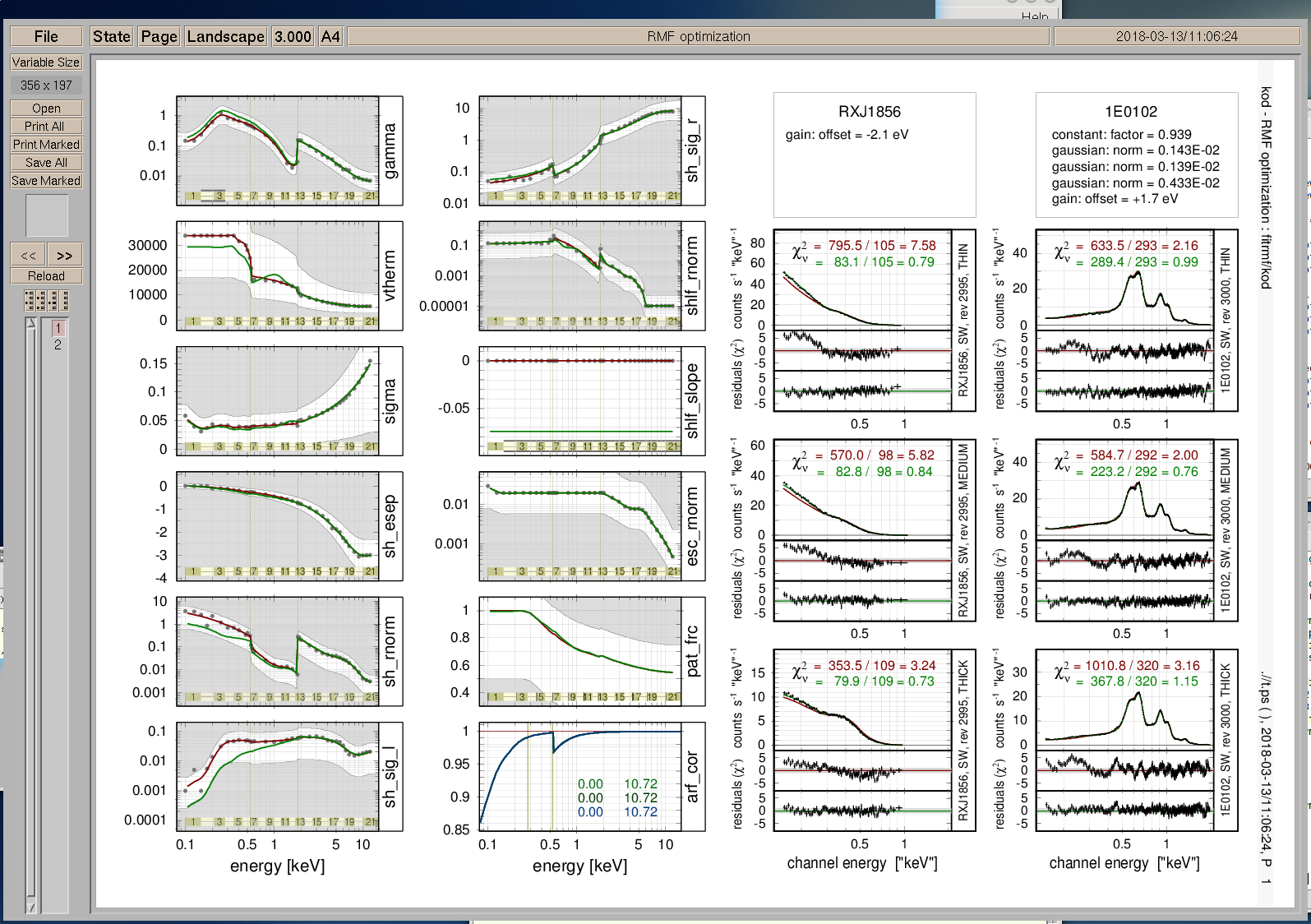 Chandra LETG
nH == 7.25 x 1019 cm-2kT == 62.4 eVnorm == 1.58 x 105
thick                      medium                        thin
Status @ IACHEC-2018
RXJ 1856
1E 0102
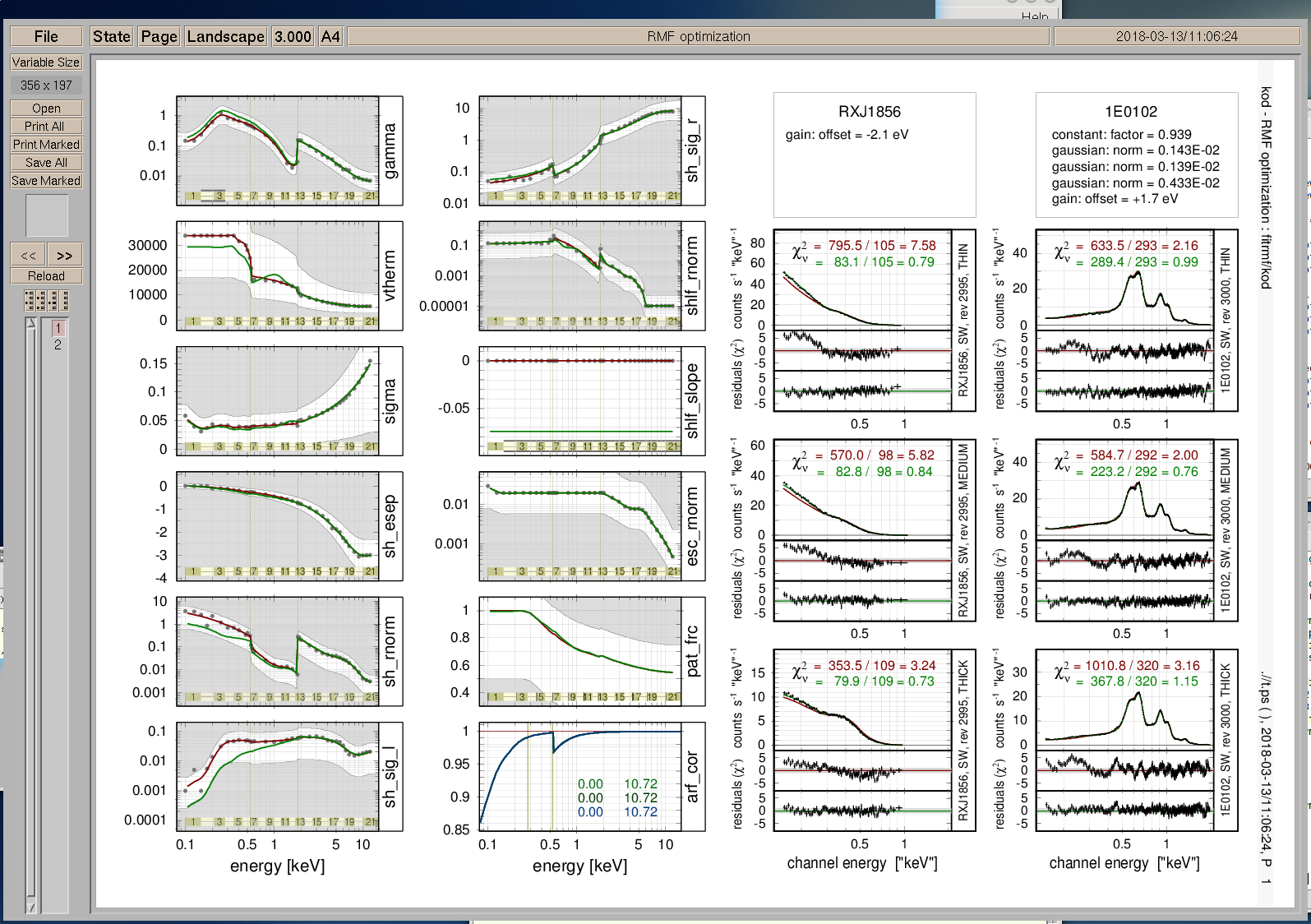 ARF correction
Chandra LETG
nH == 7.25 x 1019 cm-2kT == 62.4 eVnorm == 1.58 x 105
thick                      medium                        thin
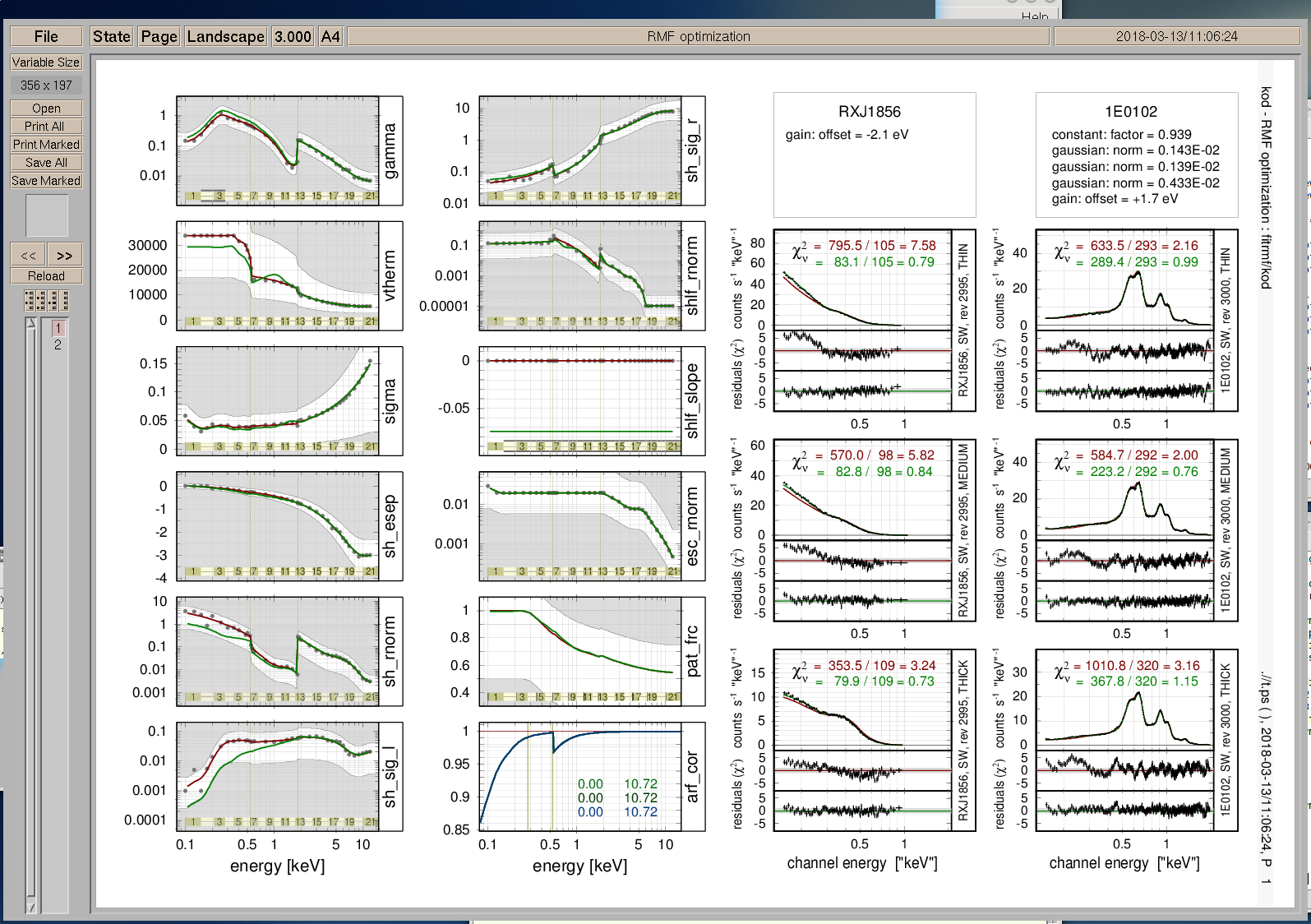 good fits (!)
Status @ IACHEC-2018
RXJ 1856
1E 0102
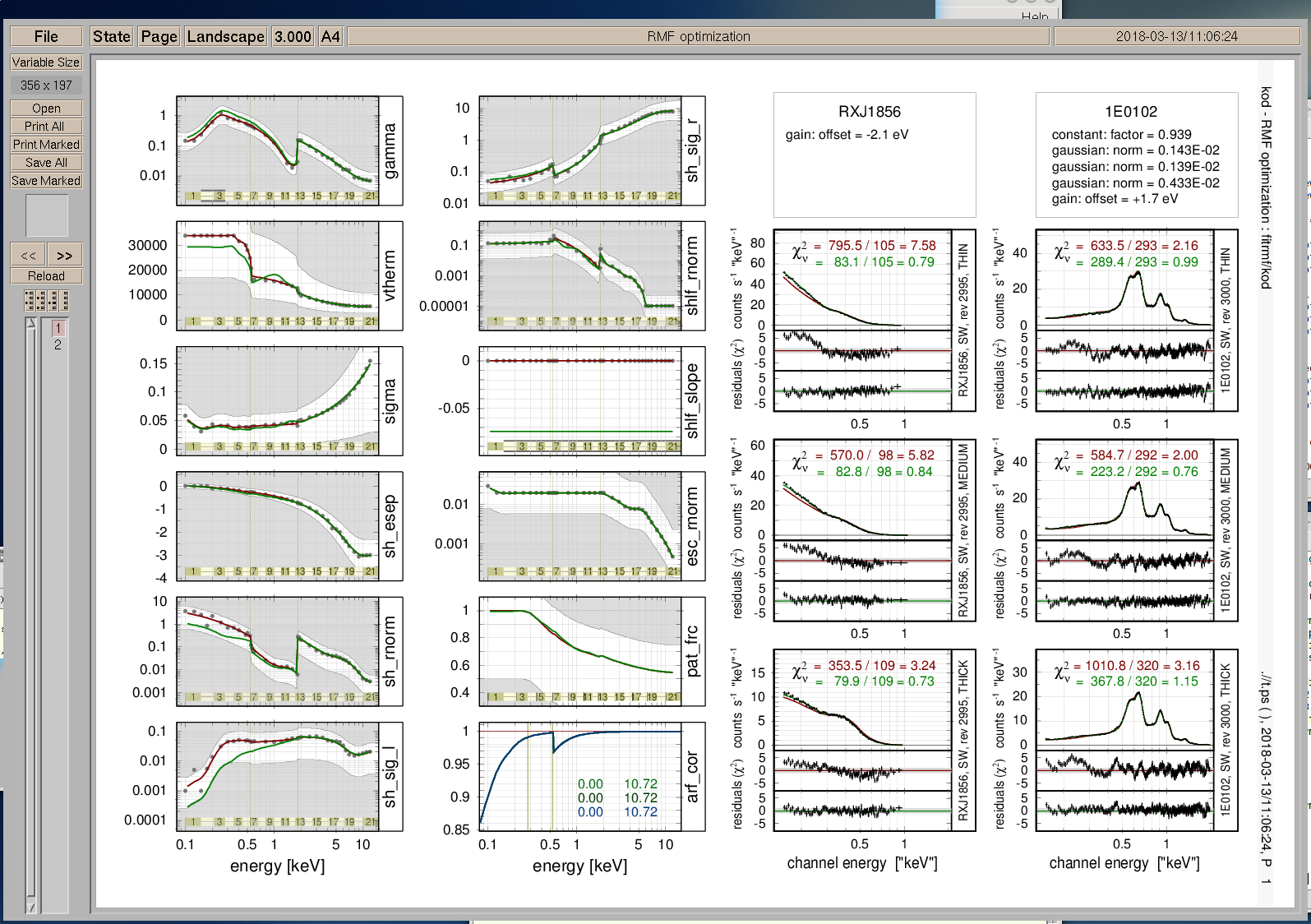 Chandra LETG
nH == 7.25 x 1019 cm-2kT == 62.4 eVnorm == 1.58 x 105
With slight modifications of the RMF and ARFit is possible to fit simultaneously
RXJ1856, with exactly same spectral model
EPIC pn data in all three filters
Chandra LETG data
1E0102, with exactly same spectral model
EPIC pn data in all three filters
thick                      medium                        thin
Modelling temporal changes
software upgrade:
treat temporal dependencies as new fit parameters,individually for each shaping component
utilize parallel processing ( ≈ 10-100 times faster!)
major restructuring of the program(also opportunity to clean the code)
≈ 14 000 lines of code, ~100 programs/modules/subroutines   852 RMF + ARF shaping parameters
also: various possibilities for monitoring, checks anddocumentation, e.g. highly compressed summary plots
Modelling temporal RMF changes: sample output
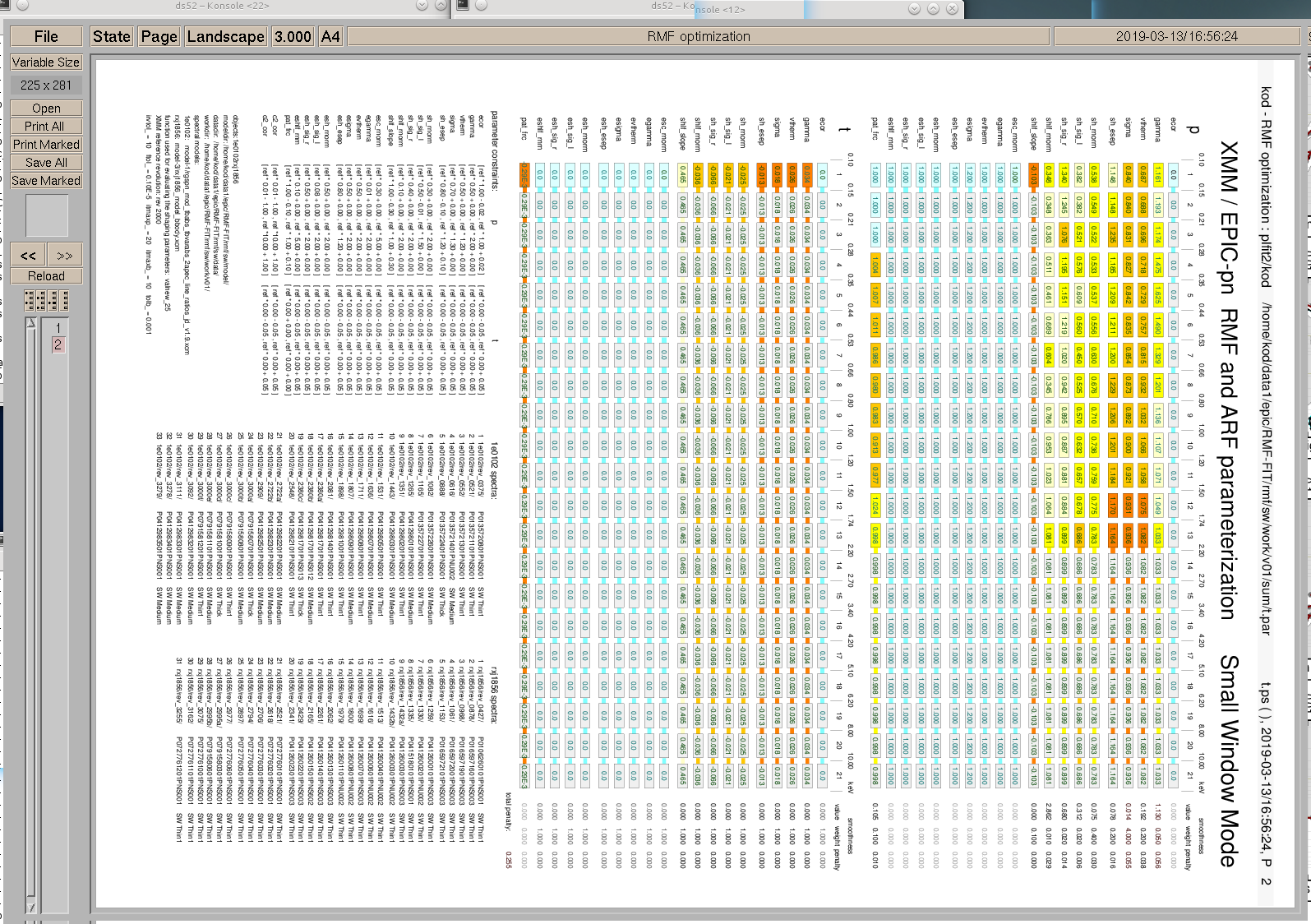 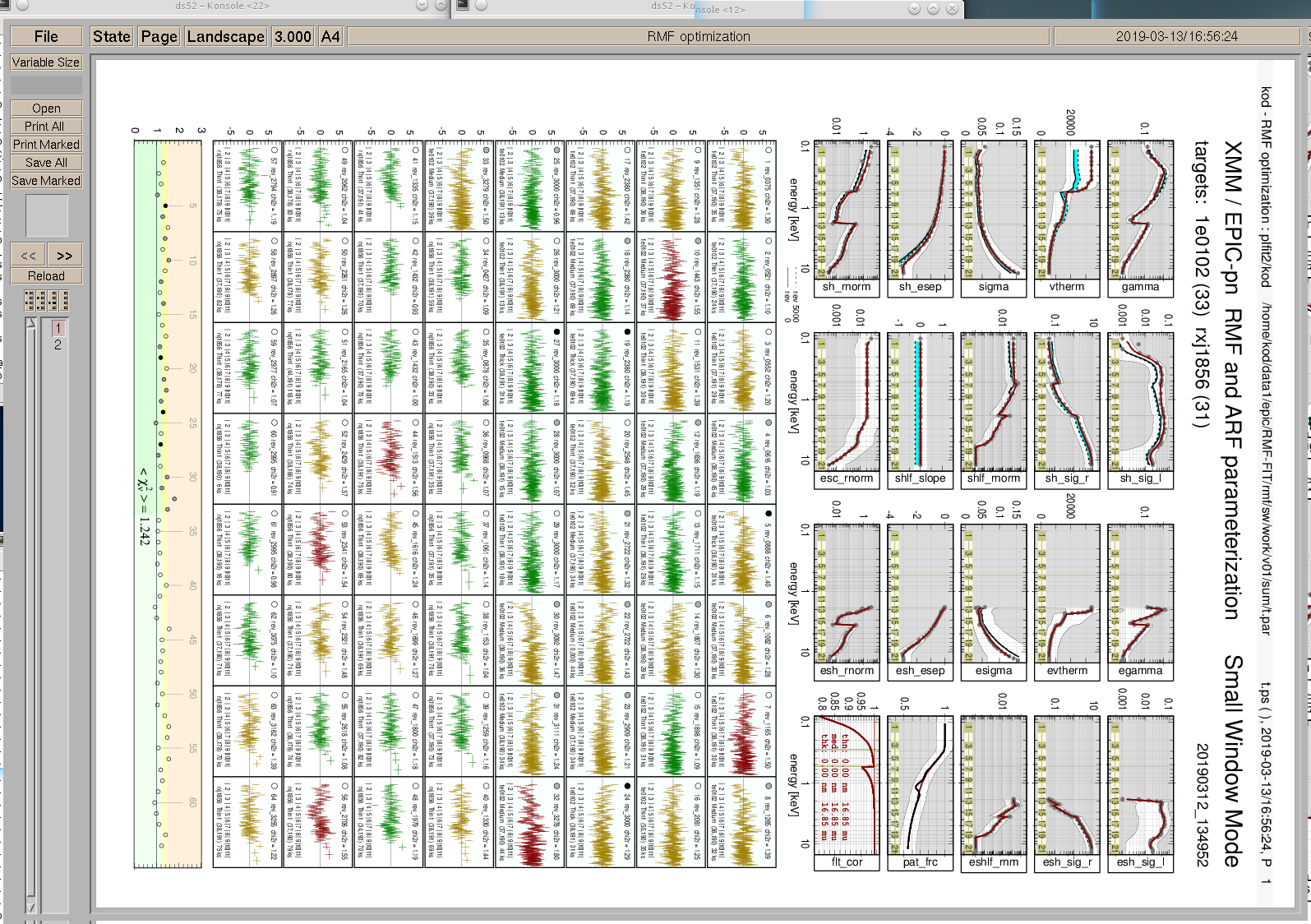 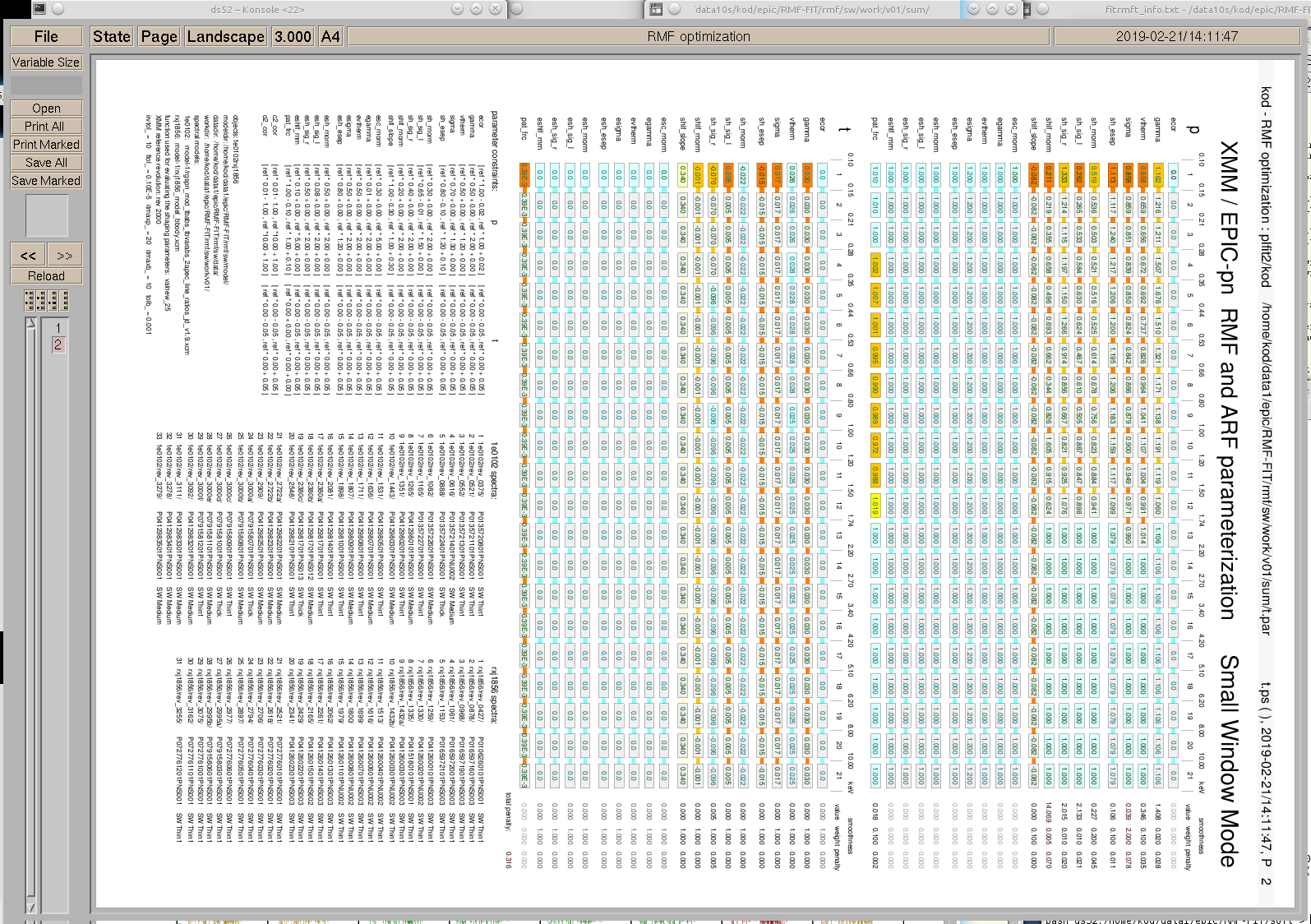 19 RMF shaping functions
with 21 parameters each
 399 RMF parameters

21 parameters for correctingthe energy dependence of
the fraction of singles

2 correction functions forthe filter transmission(O and C thickness) for
each filter  6 parameters

 27 ARF parameters

426 parameters

(linear) temporal dependenceof each parameter

 852 parameters
parameters can be fixed,coupled, tied, constrained,
and determined for a
given smoothness of theshaping function
Modelling temporal RMF changes: sample output
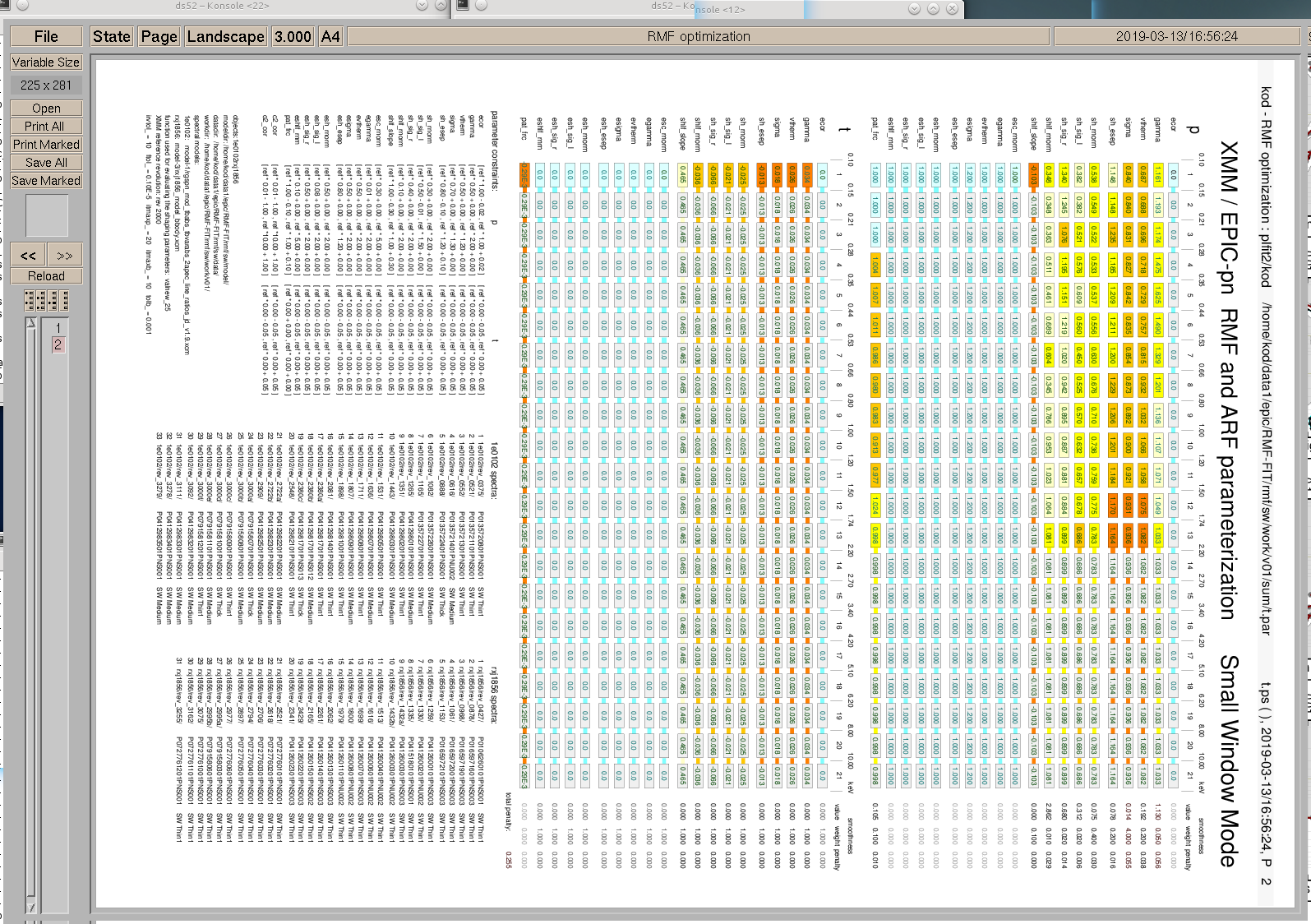 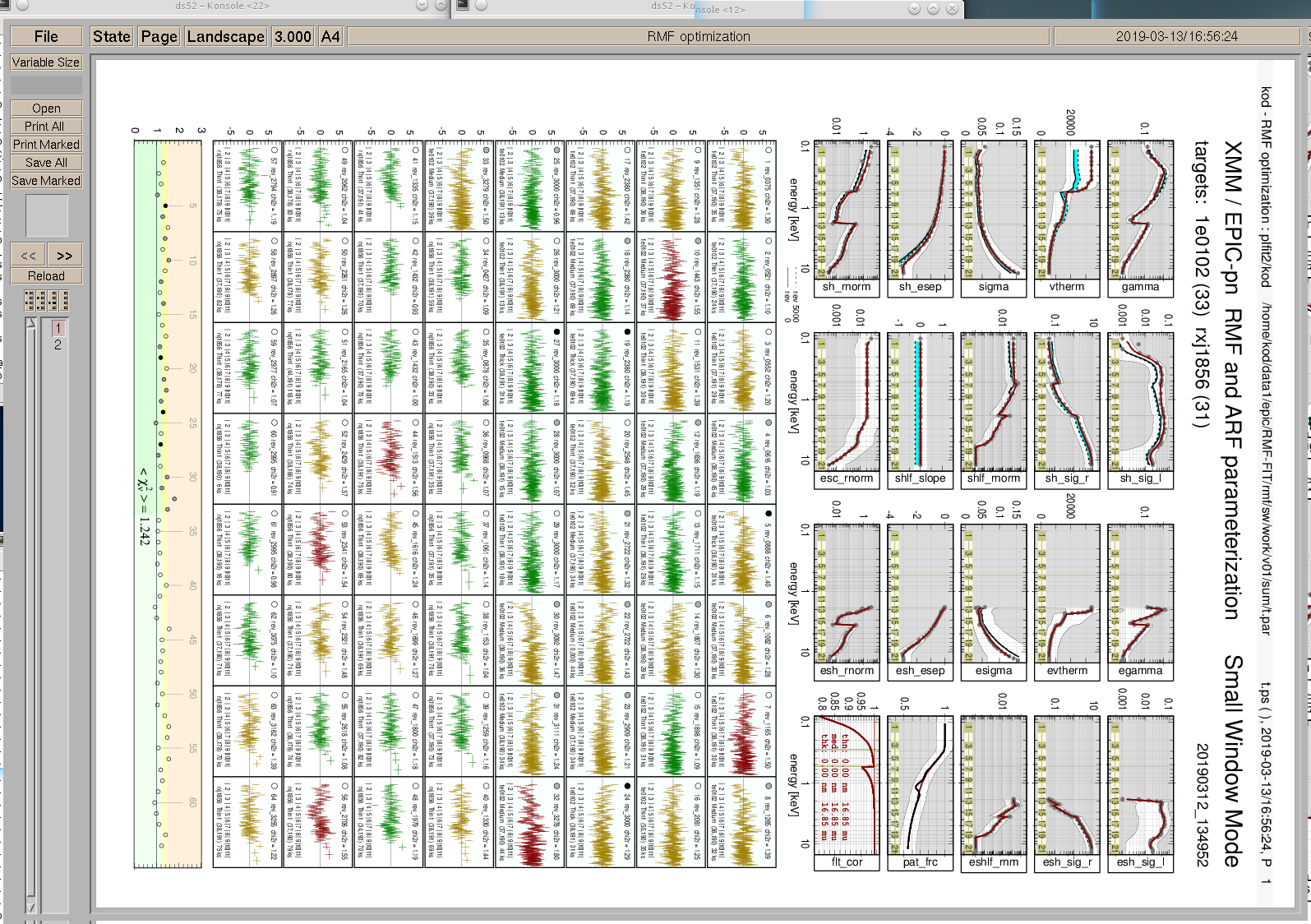 Modelling temporal RMF changes: shaping functions
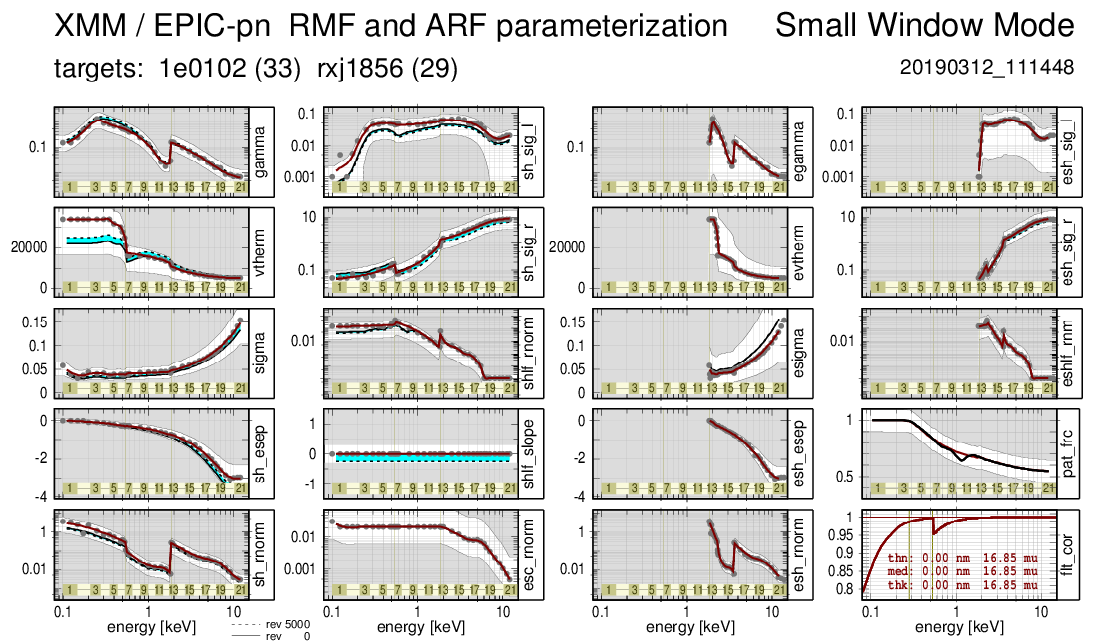 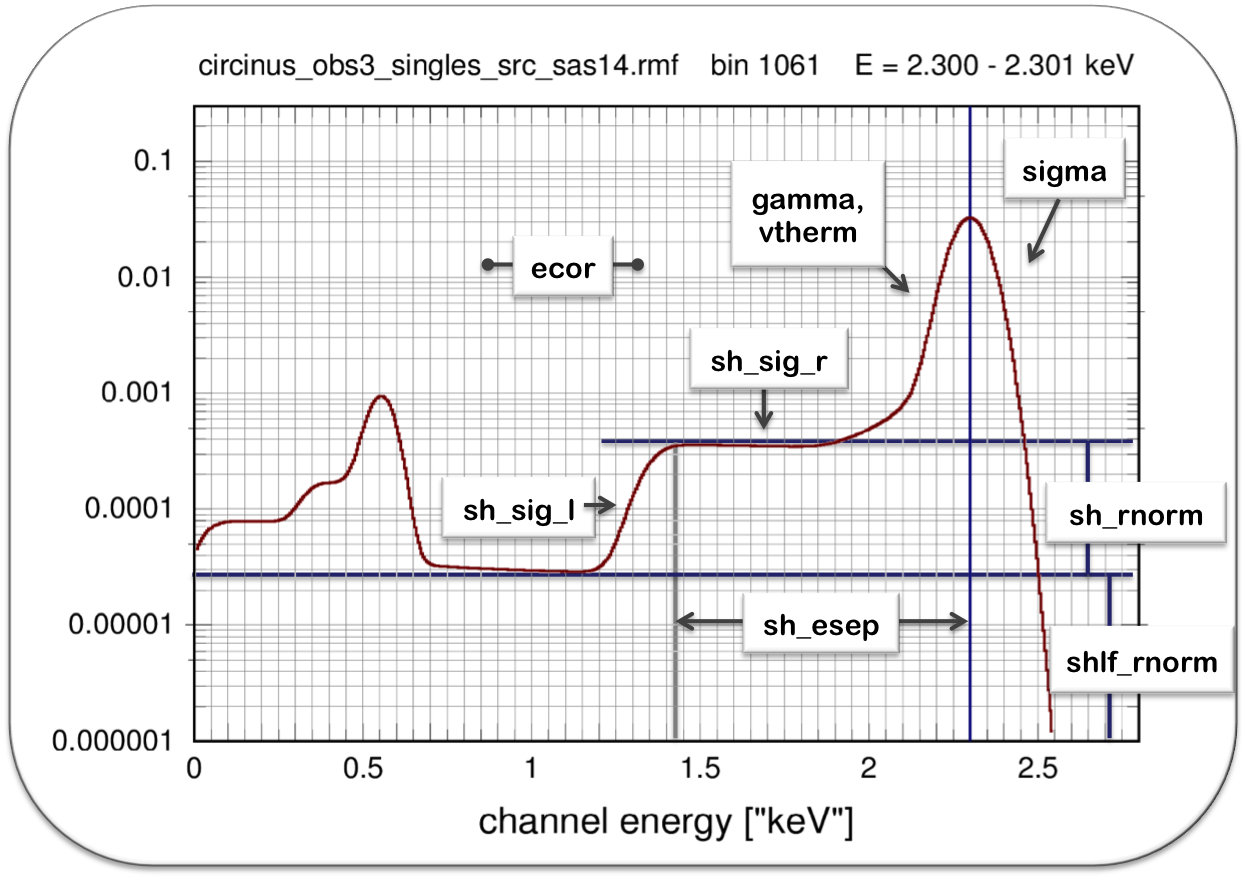 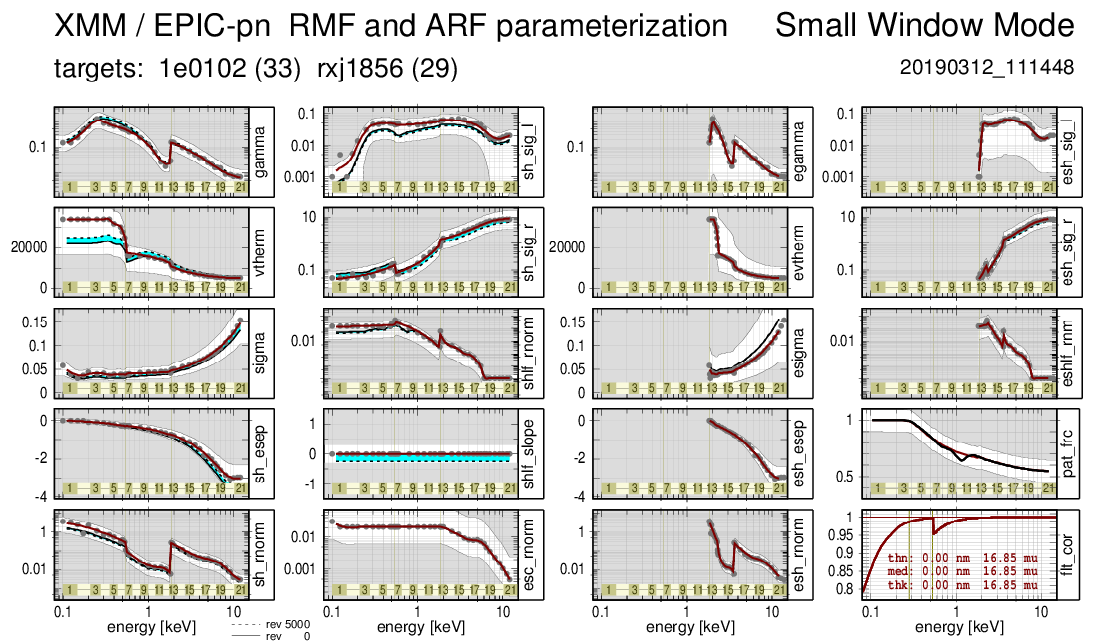 ARF parameters
RMF parameters
Modelling temporal RMF changes: shaping functions
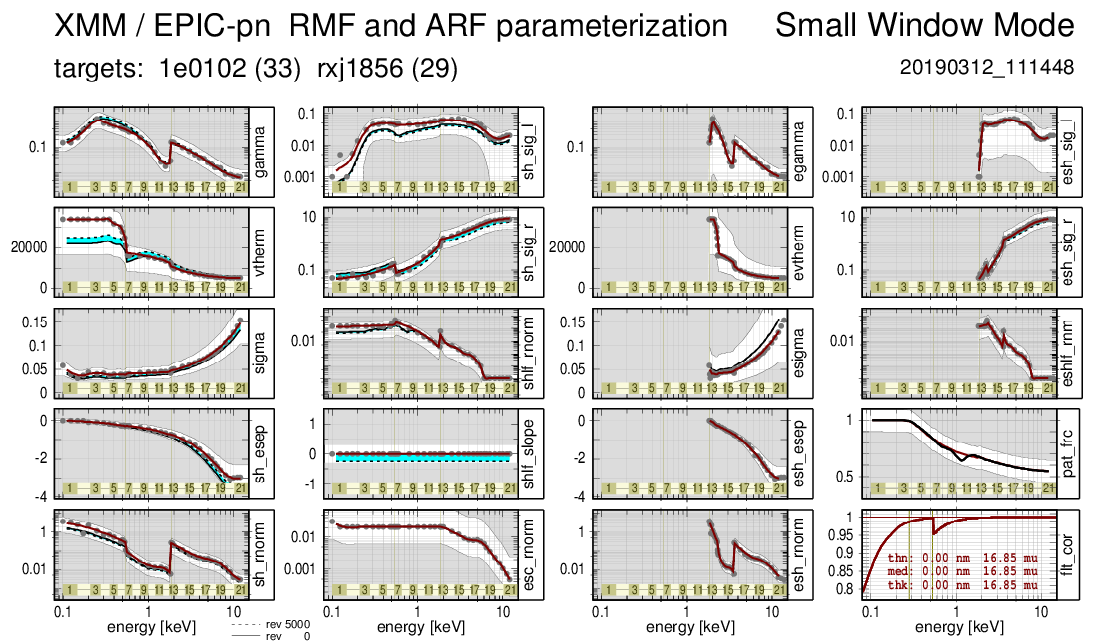 Modelling temporal RMF changes: sample output
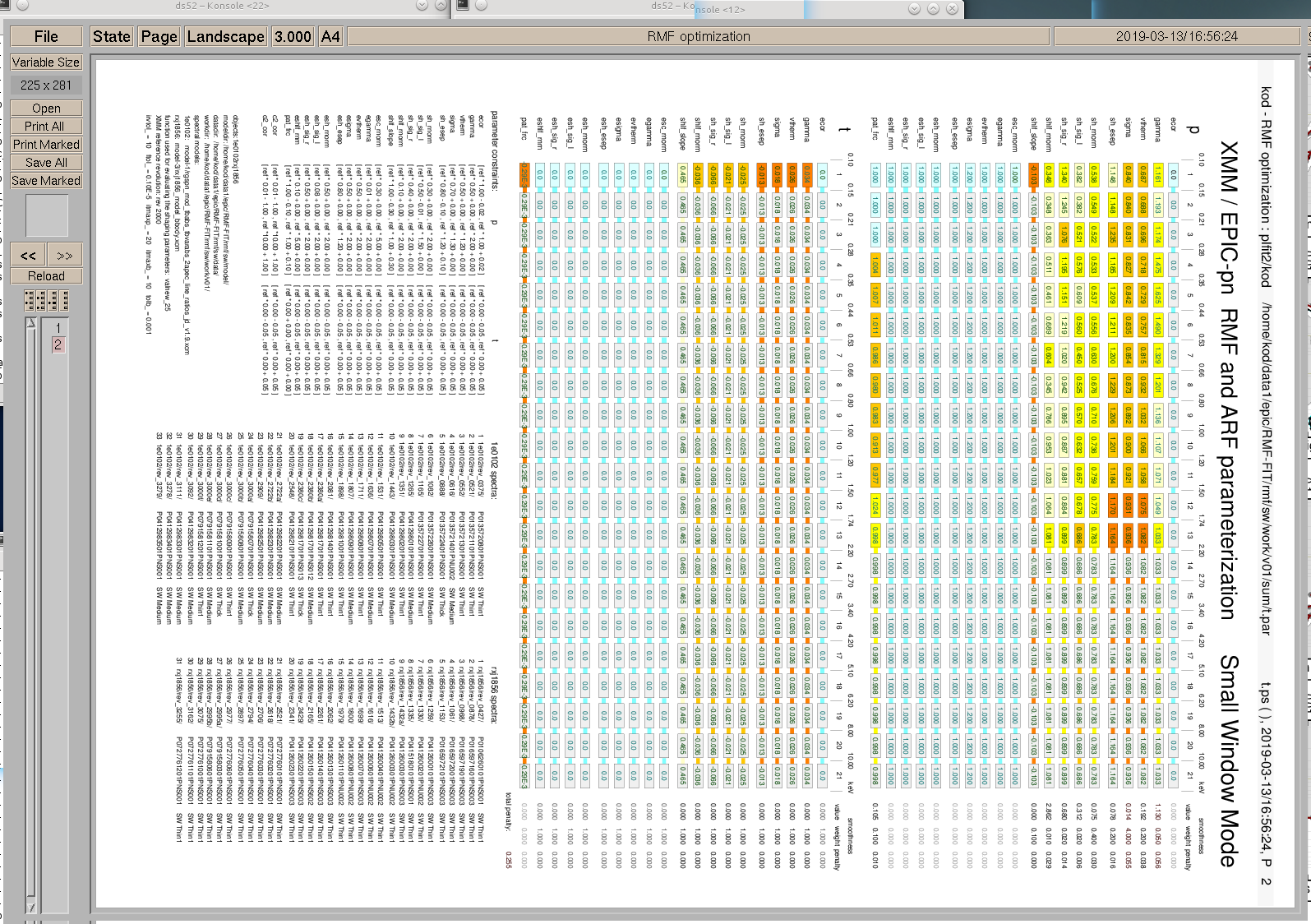 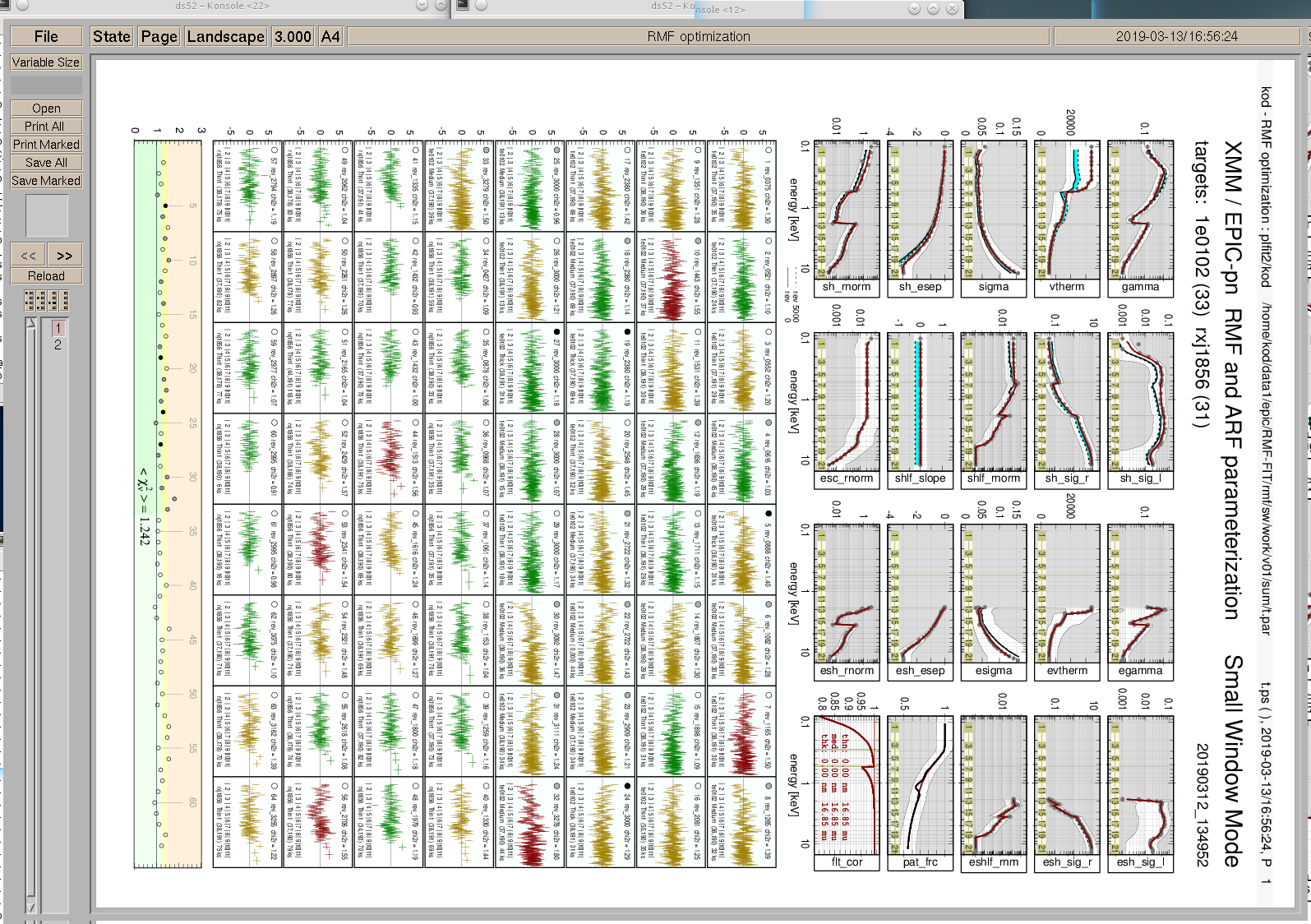 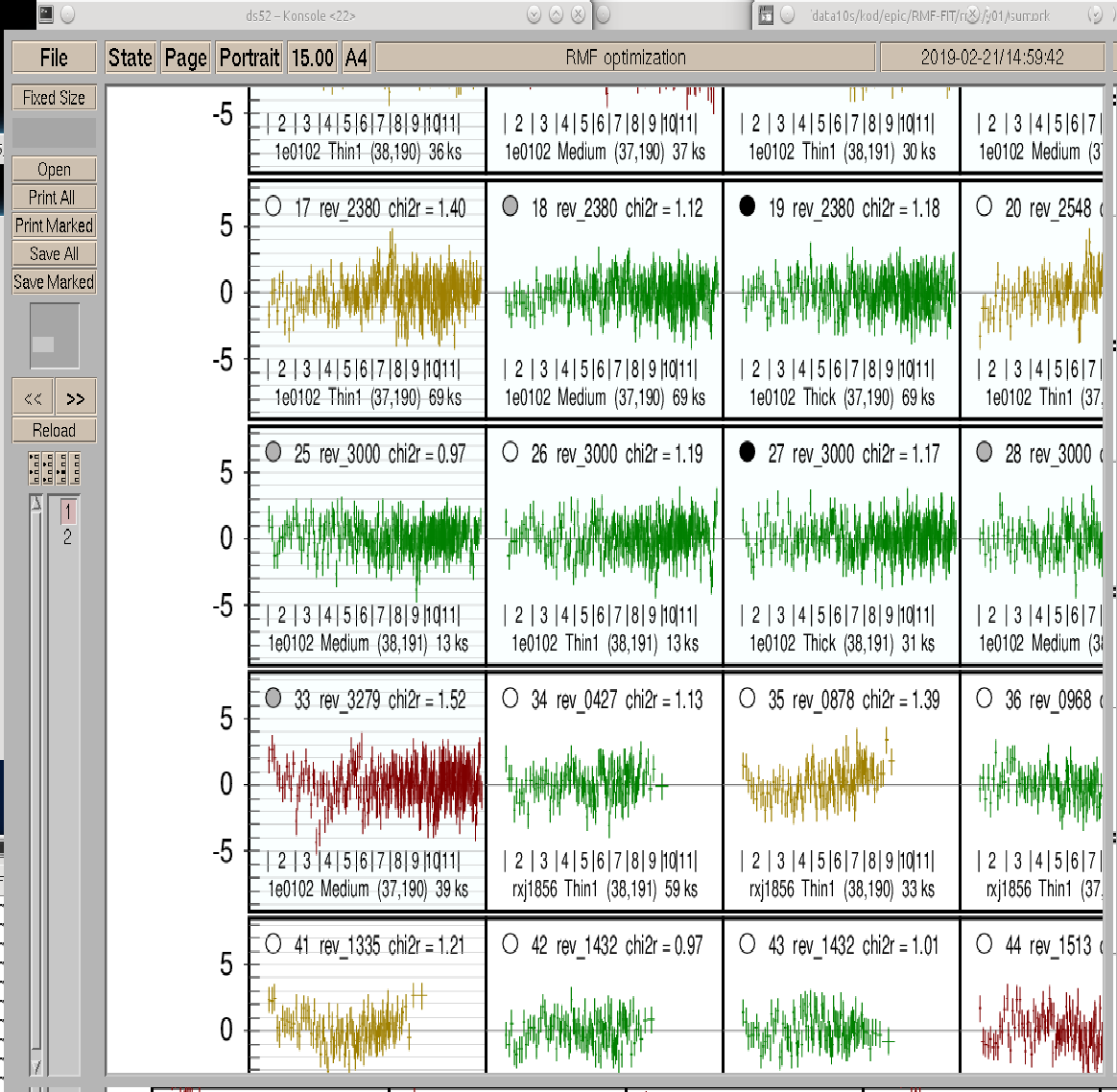 Modelling temporal RMF changes: residuals
red: reduced χ2 > 1.5
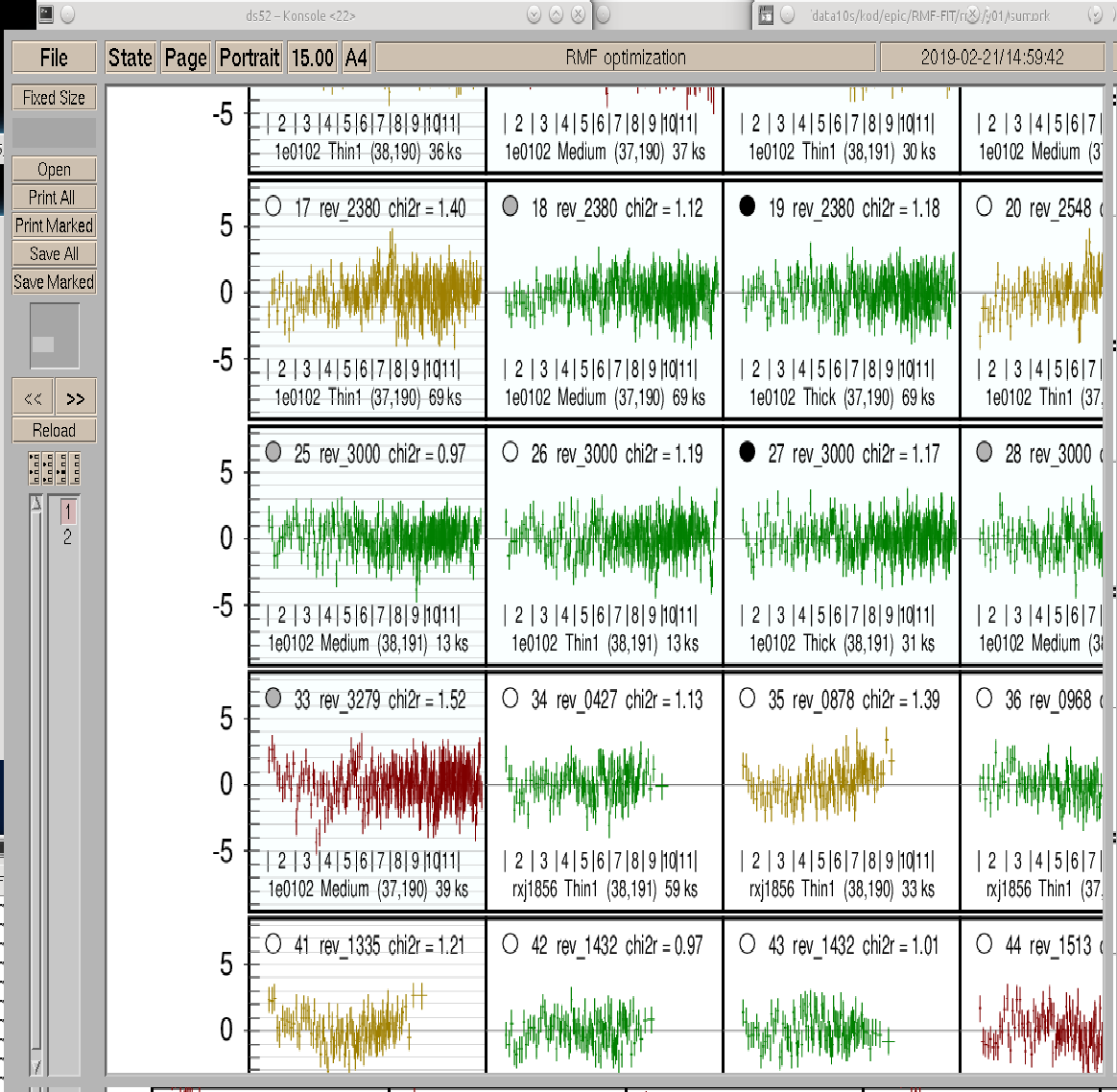 yellow: 1.2 ≤ reduced χ2 ≤ 1.5
green: reduced χ2 < 1.2
Modelling temporal RMF changes: sample output
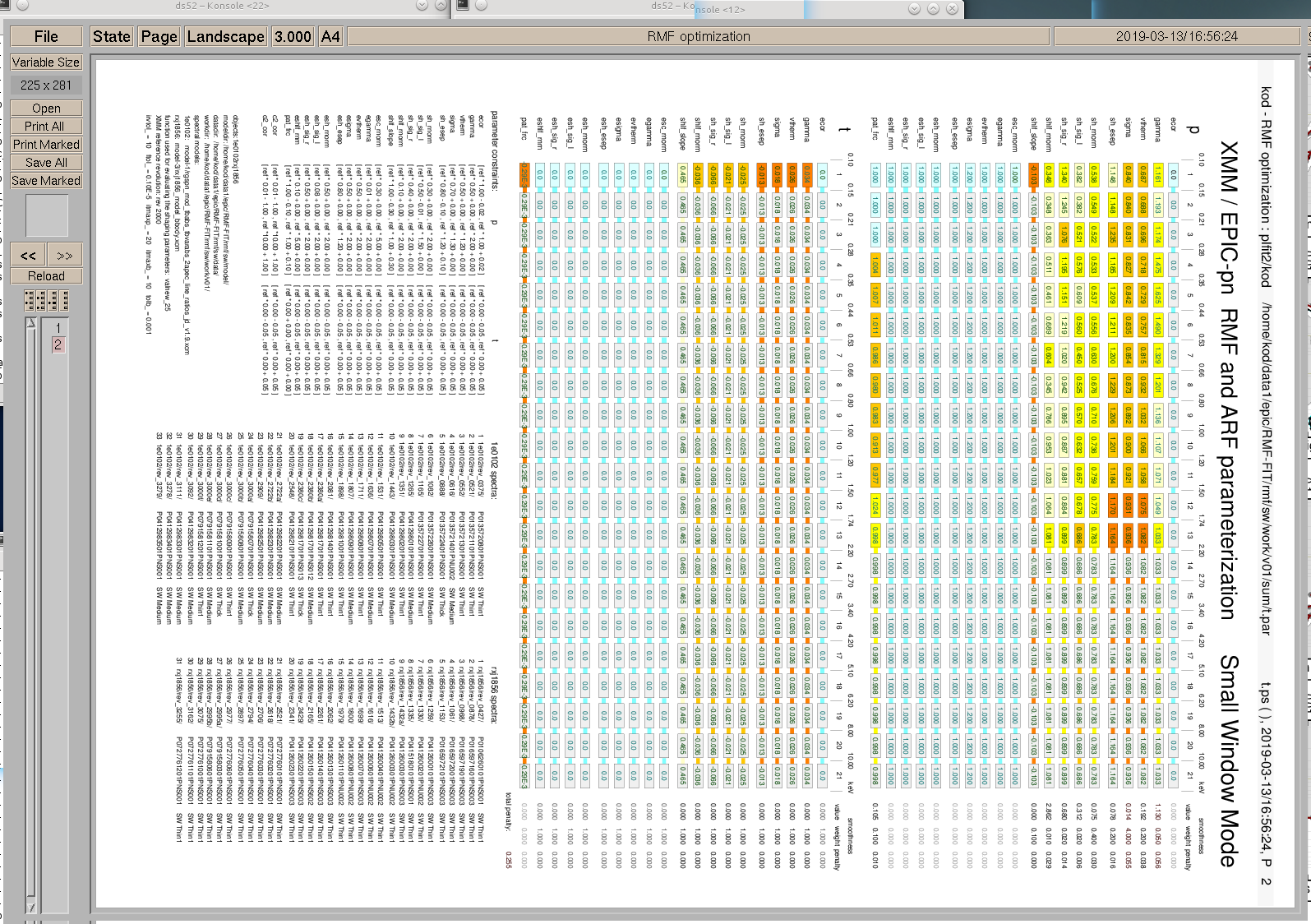 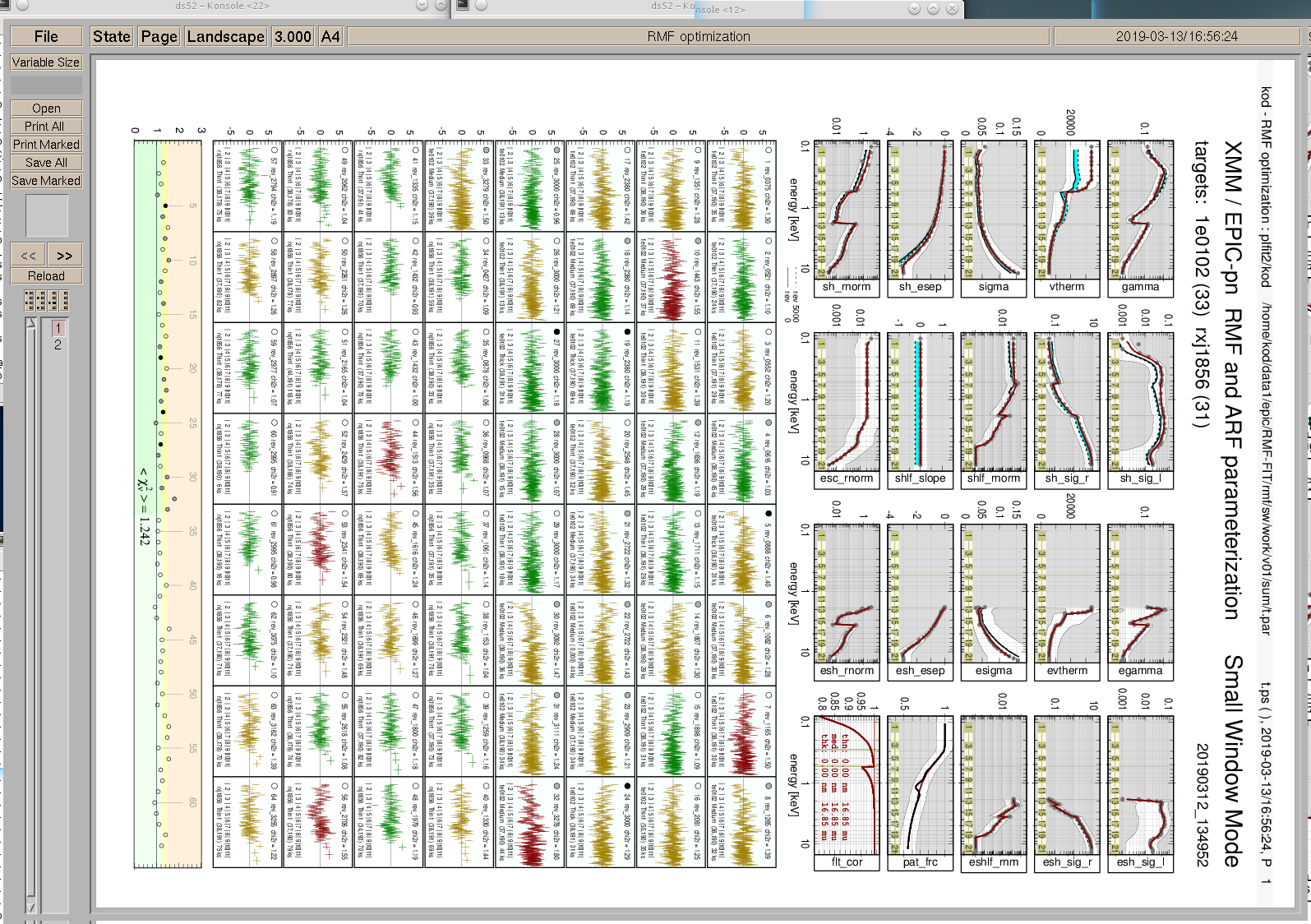 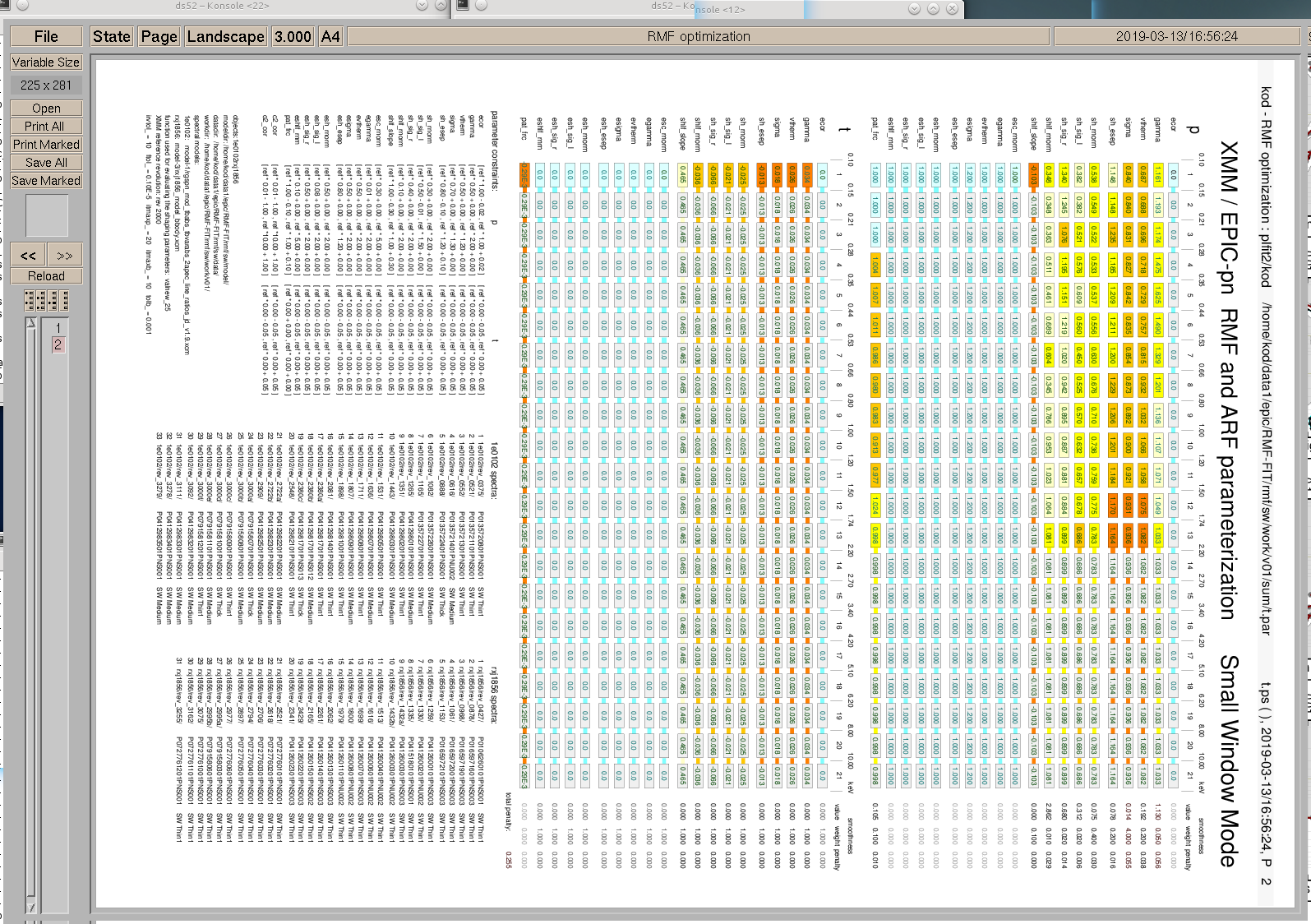 Modelling temporal changes: data and models used
Data:

1E 0102:
33 observations from rev 0375 to rev 3279
13 x thin, 16 x medium, 4 x thick filter
SW mode only, and only singles
total exposure: 1.14 Ms
processed by Frank Haberl
with xmmsas_20170330_1731-17.0.0
using rmfgen-2.5.1, arfgen-1.93.1

RX J1856:
31 observations from rev 0427 to rev 3255
all with thin filter
SW mode only, and only singles
total exposure: 2.05 Ms
processed by Frank Haberl
with xmmsas_20160201_1833-15.0.0
using rmfgen-2.2.1, arfgen-1.92

in total: 3.2 Ms (!), time span: 15.9 years
Models:

1E 0102:
IACHEC modelwith only 1 free parameter:
global normalization
+ gain fit (offset)



RX J1856:
TBabs * bbodyrad
with all parameters from Chandra
(no free parameter!)
nH == 7.25 e-19 cm-2
kT == 62.4 eV
norm == 1.58 e5
+ gain fit (offset)
Residuals obtained with xmmsas RMF
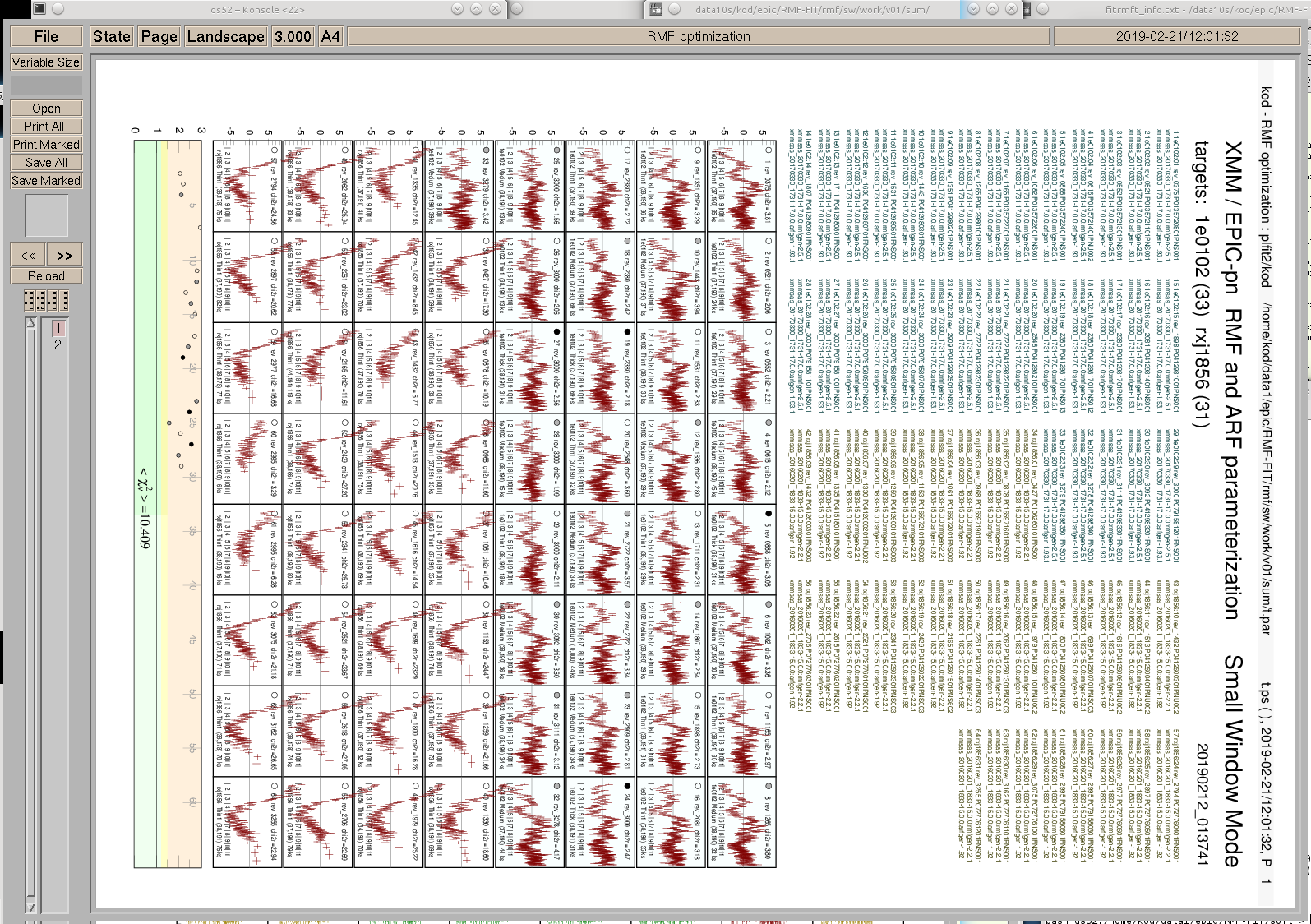 spectral models:
1E 0102
IACHEC model
with only 1 free parameter:
global normalization

+ gain fit (offset)
RX J1856
TBabs * bbodyrad

with all parameters fromChandra
(no free parameter!)
nH == 7.25 10-19 cm-2
kT == 62.4 eV
norm == 1.58 105 
+ gain fit (offset)
average reduced χ2 = 10.409
Residuals obtained with parameterized RMF
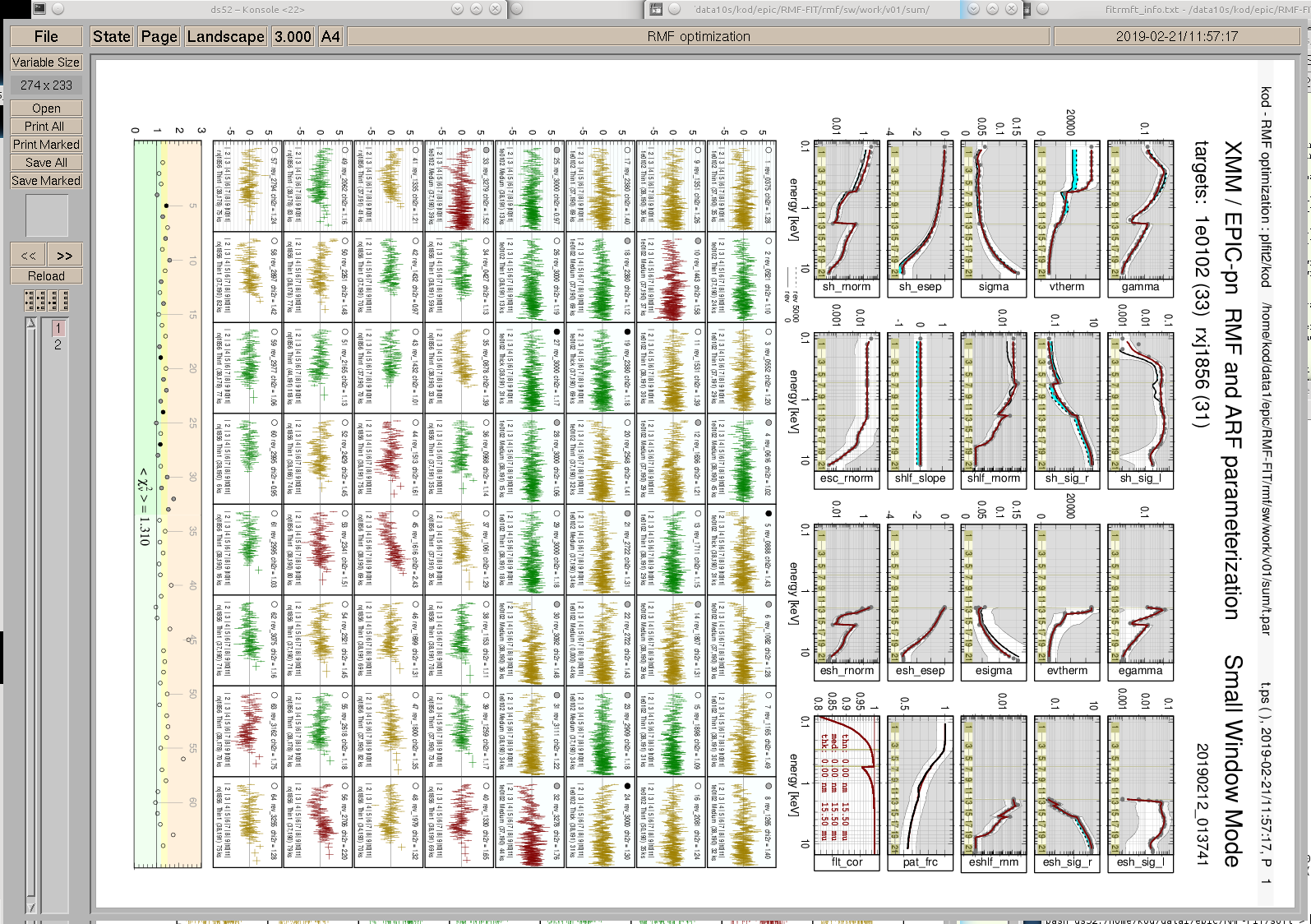 spectral models:
1E 0102
IACHEC model
with only 1 free parameter:
global normalization

+ gain fit (offset)
RX J1856
TBabs * bbodyrad

with all parameters fromChandra
(no free parameter!)
nH == 7.25 10-19 cm-2
kT == 62.4 eV
norm == 1.58 105 
+ gain fit (offset)
average reduced χ2 = 1.310
Residuals obtained with parameterized RMF
spectral models:
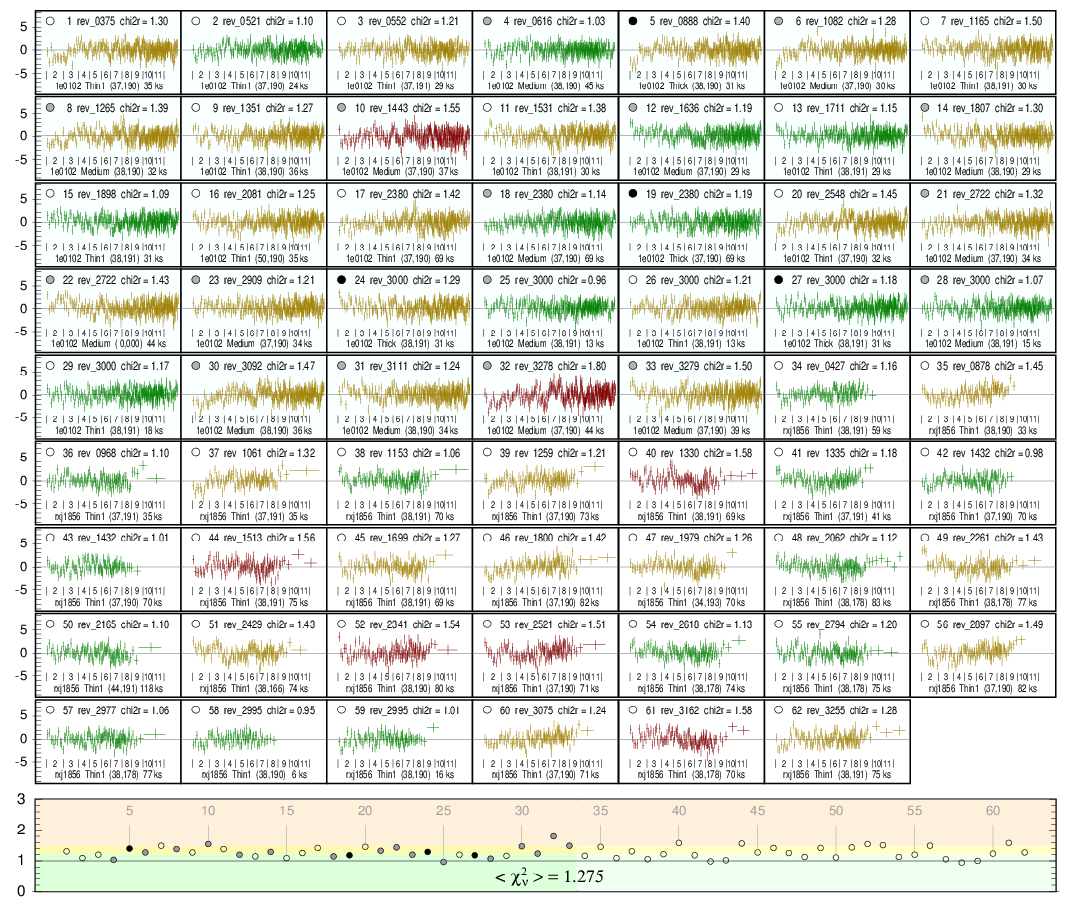 1E 0102
IACHEC model
with only 1 free parameter:
global normalization

+ gain fit (offset)
RX J1856
TBabs * bbodyrad

with all parameters fromChandra
(no free parameter!)
nH == 7.25 10-19 cm-2
kT == 62.4 eV
norm == 1.58 105 
+ gain fit (offset)
average reduced χ2 = 1.275
Residuals obtained with parameterized RMF
spectral models:
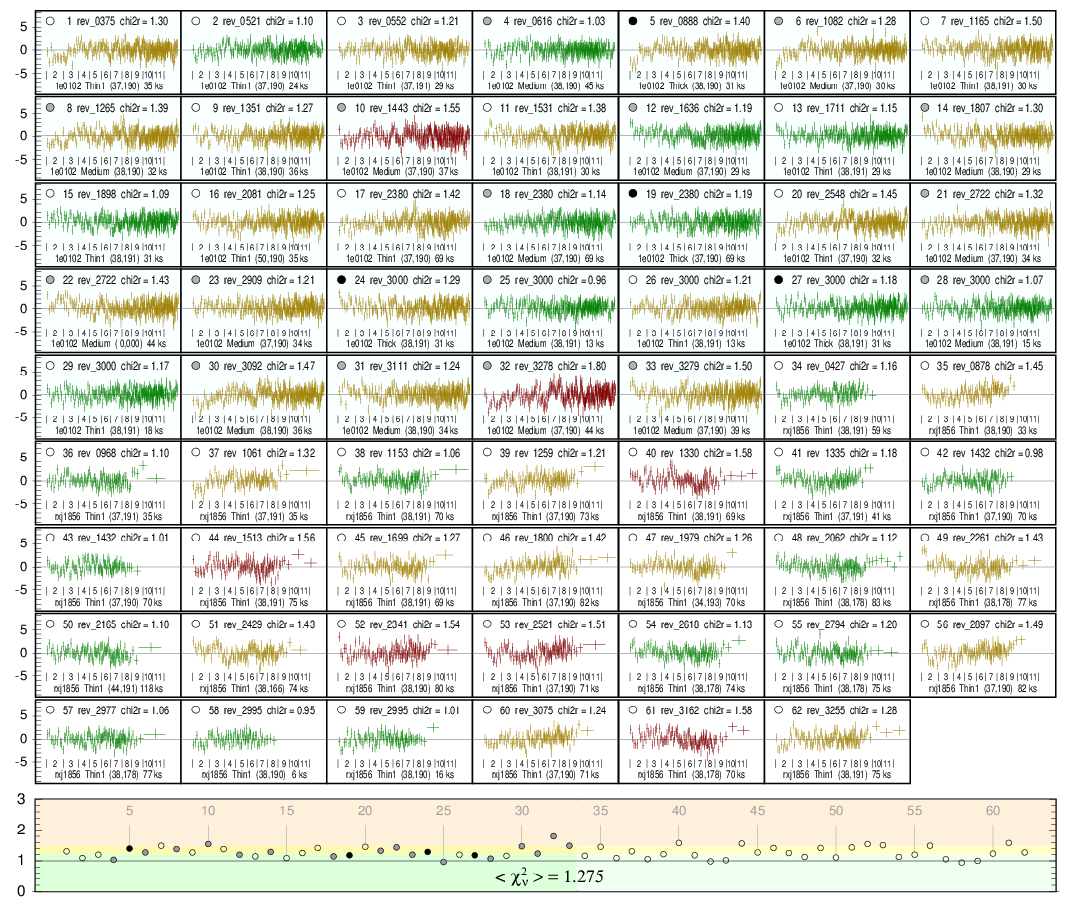 RX J1856:
no need for a second component,
parameters identical to that derivedfrom Chandra
1E 0102:
IACHEC model works well
1E 0102
IACHEC model
with only 1 free parameter:
global normalization

+ gain fit (offset)
no obvious filter dependence
no obvious positional dependence
no obvious long-term trend
RX J1856
RX J1856:
no renormalization betweenindividual positions necessary(vignetting correction ok )
1E 0102:no renormalization betweenindividual filters necessary
TBabs * bbodyrad

with all parameters fromChandra
(no free parameter!)
nH == 7.25 10-19 cm-2
kT == 62.4 eV
norm == 1.58 105 
+ gain fit (offset)
1E 0102
RXJ1856
average reduced χ2 = 1.275
1E 0102: Fit quality over position and time
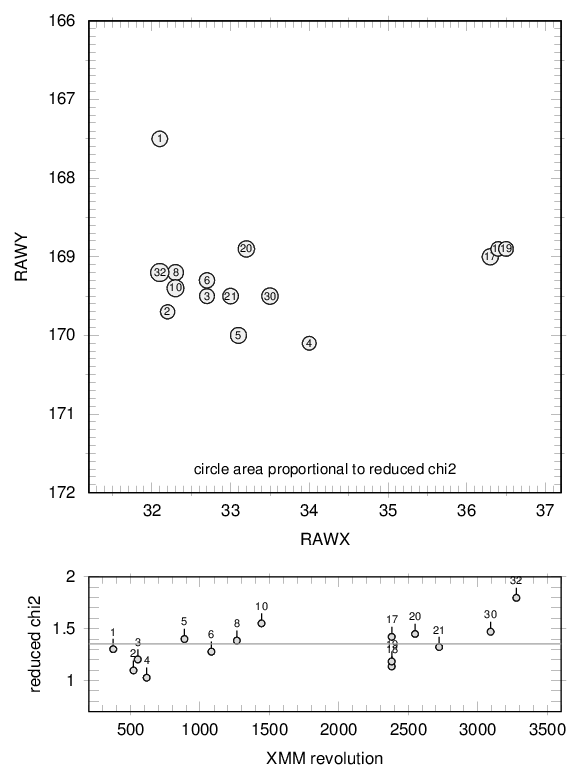 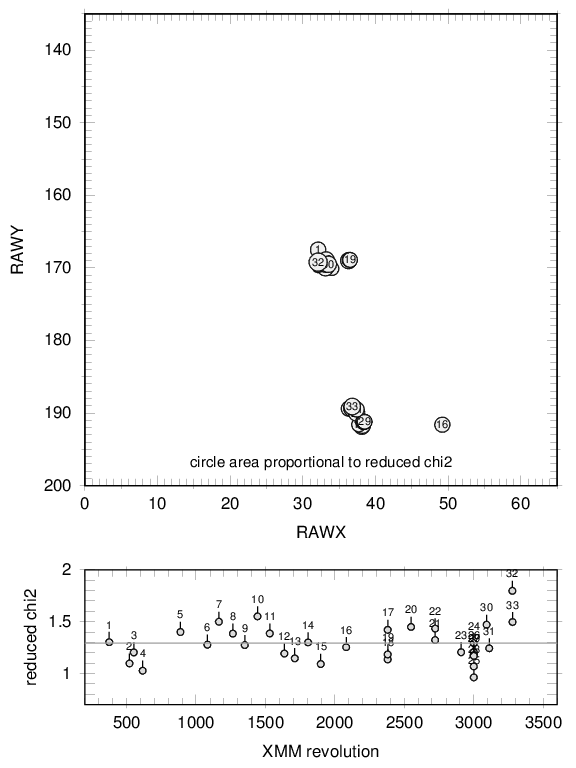 SW field of view
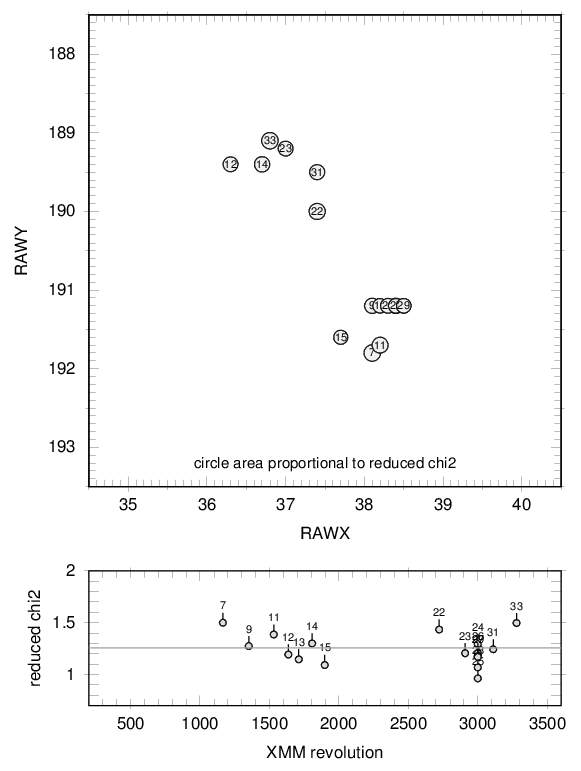  no obvious dependence on position or time
RX J1856: Fit quality over position and time
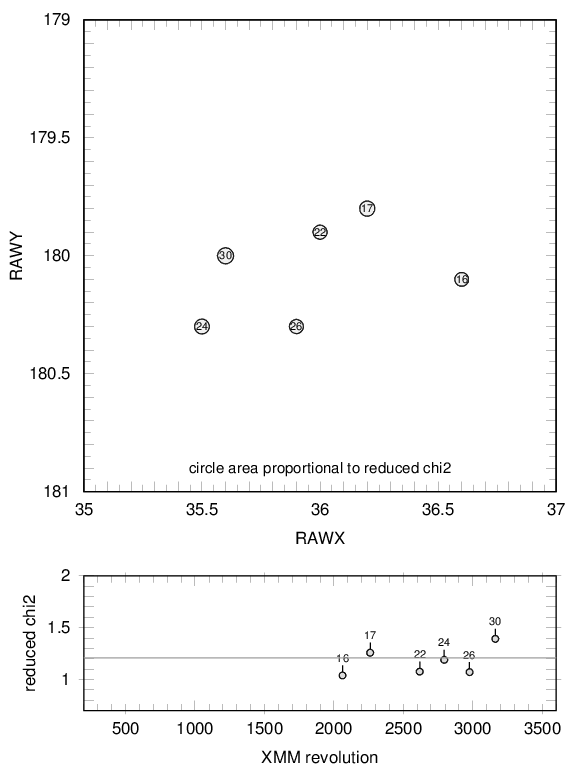 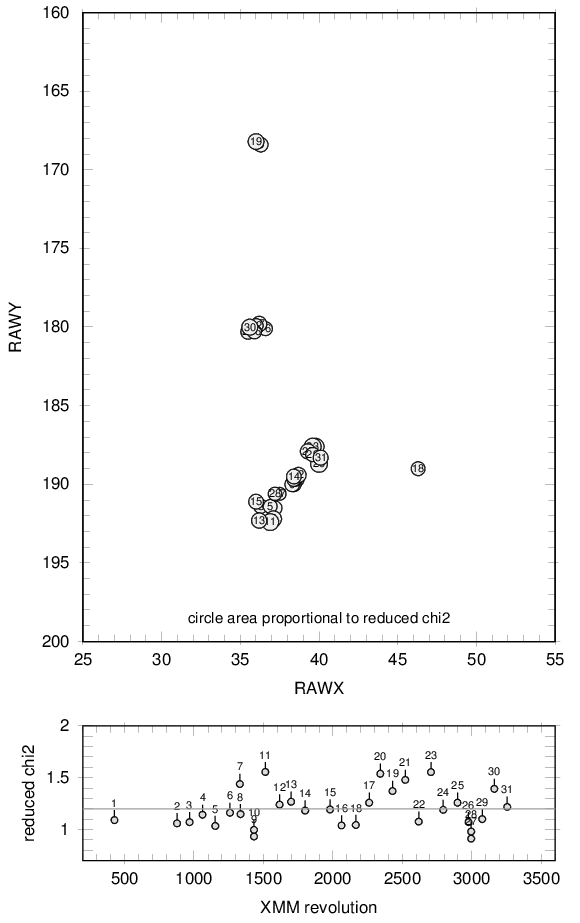 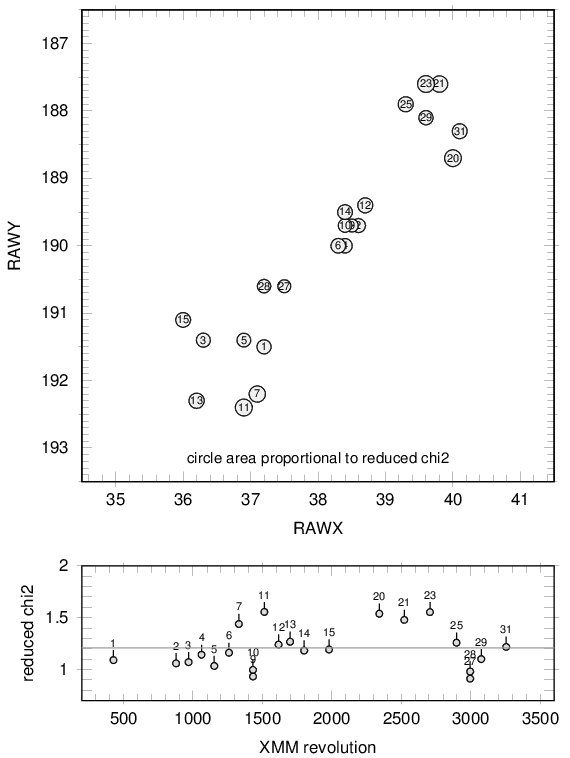  no obvious dependence on position, no obvious long-term trend
Previous spectral studies of RX J1856
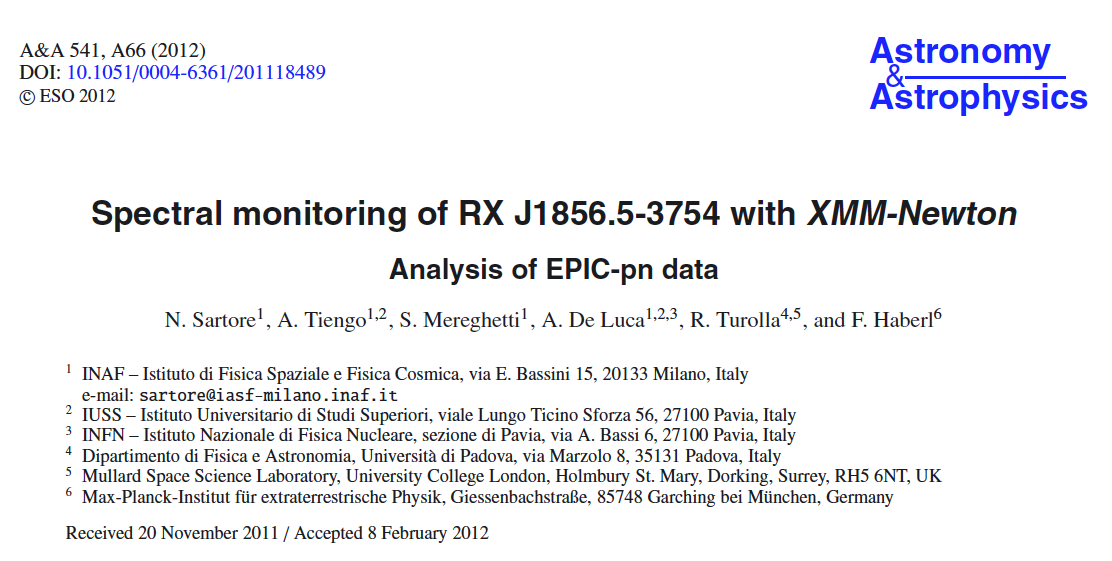 Previous spectral studies of RX J1856
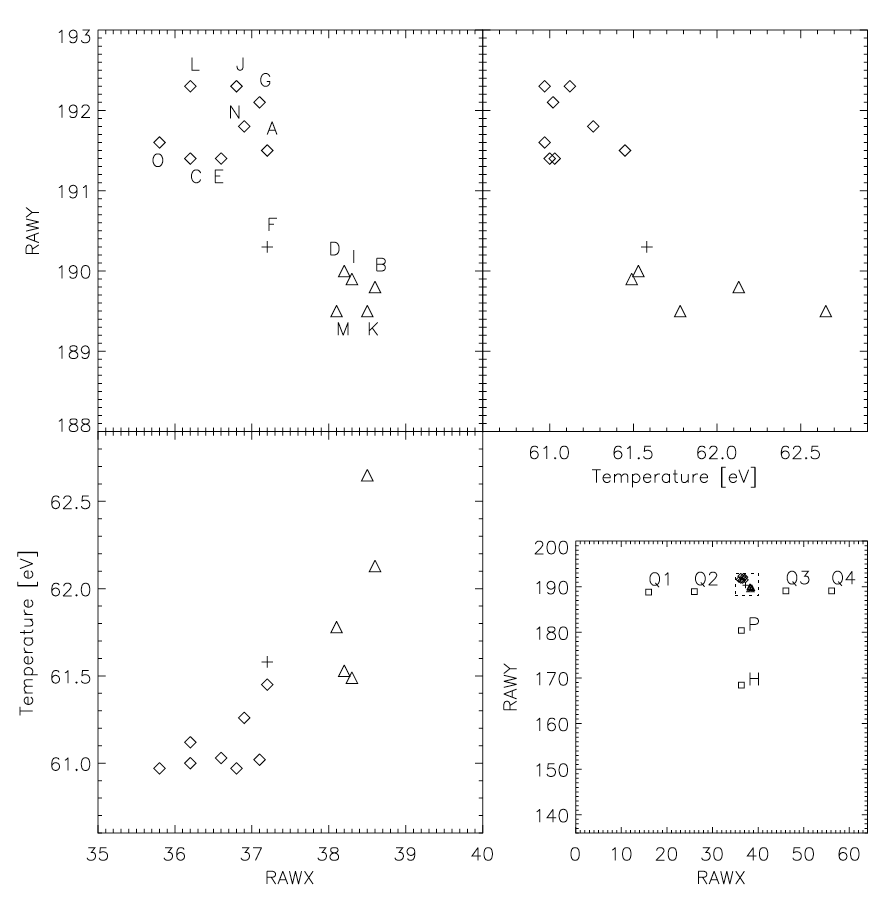 Chandra LETG
Chandra LETG
Sartore et al. 2012, Fig. 3
RX J1856: spectral fit results from new RMF
Chandra LETG
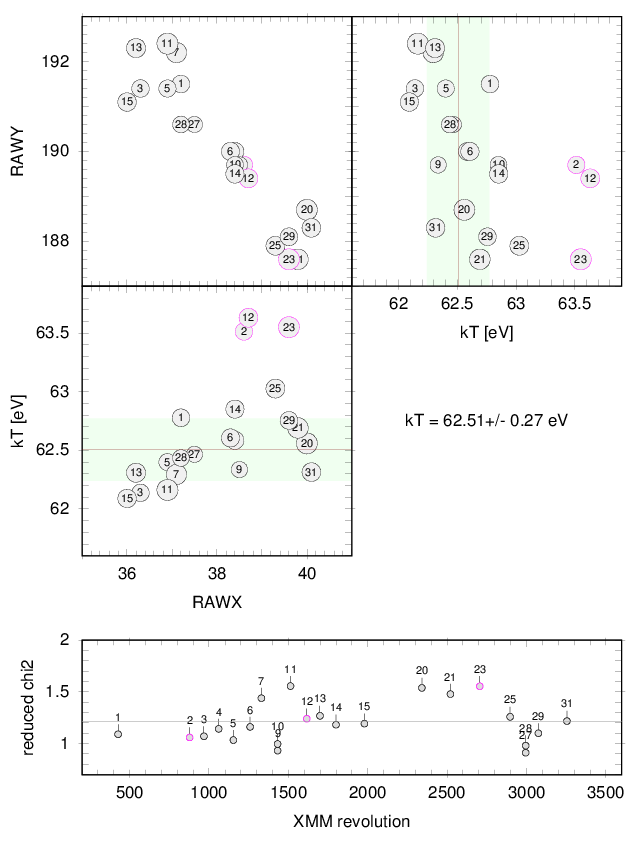 kT consistent with Chandra LETG

deviation in 3 observations(but no long-term trend and no positional trend)
Chandra: kT = (62.4 +/- 0.4) eV
 kT = 62.51 +/- 0.27 keV
(excluding 2,12,23)
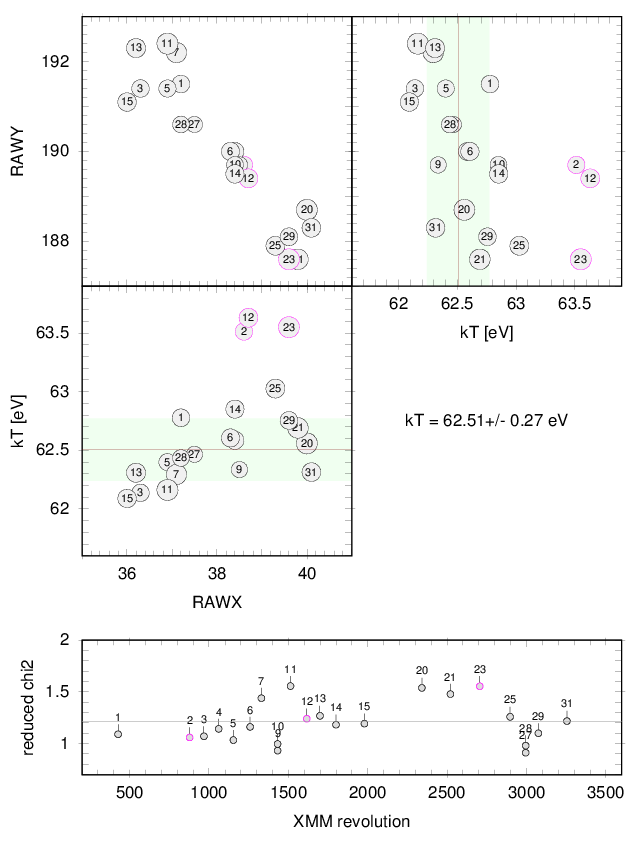 RX J1856: new RMF highlights sporadic spectral changes
single BB fits (phabs * bbodyrad)
to singles within 0.15 – 1.2 „keV“
with nH fixed to 5.84×1019 cm-2,
using SAS v11.0:  χν2 = 1.37
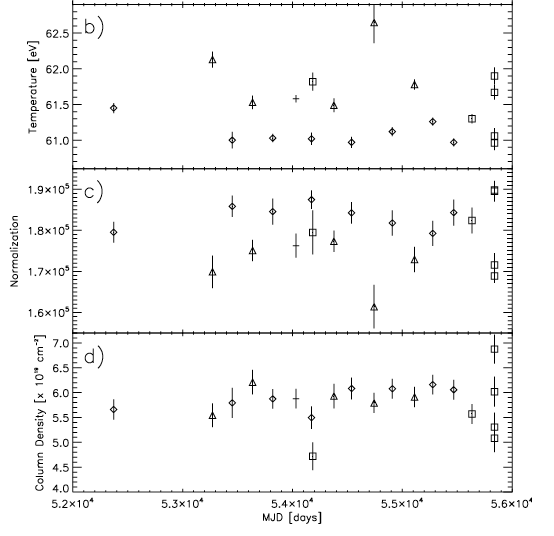 largescatter
Sartore et al. 2012, Fig. 2
evidence for sporadic spectral changes
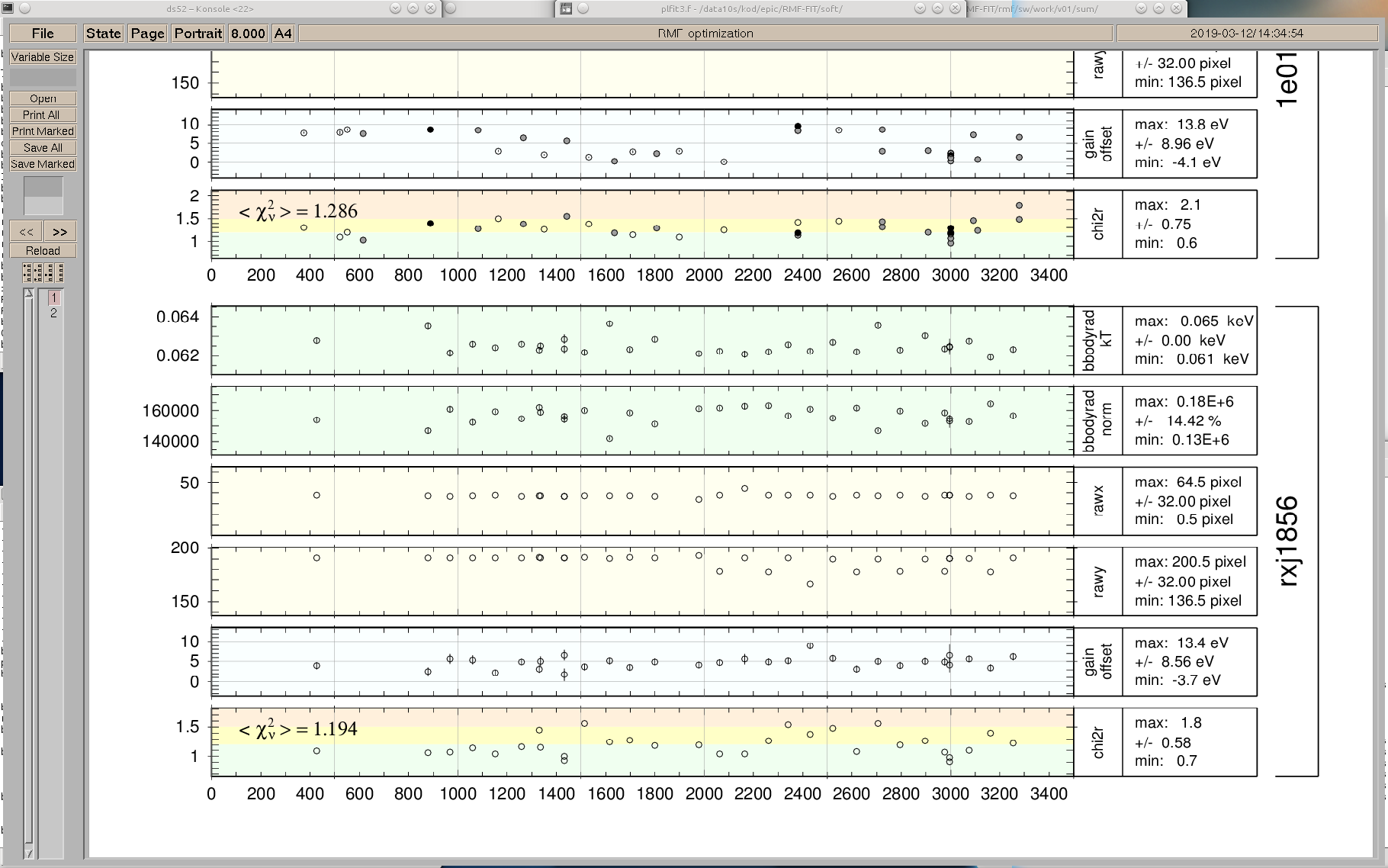 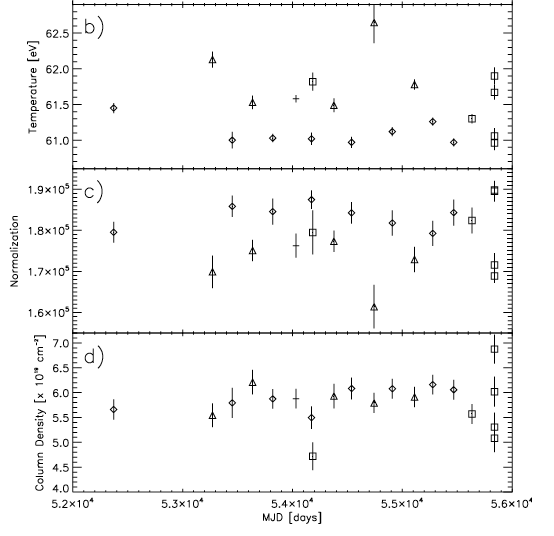 χν2 = 1.19
Previous spectral studies of RX J1856
TBabs * bbodyrad

with all parameters fromChandra
(no free parameter!)
nH == 7.25 10-19 cm-2
kT == 62.4 eV
norm == 1.58 105 
+ gain fit (offset)
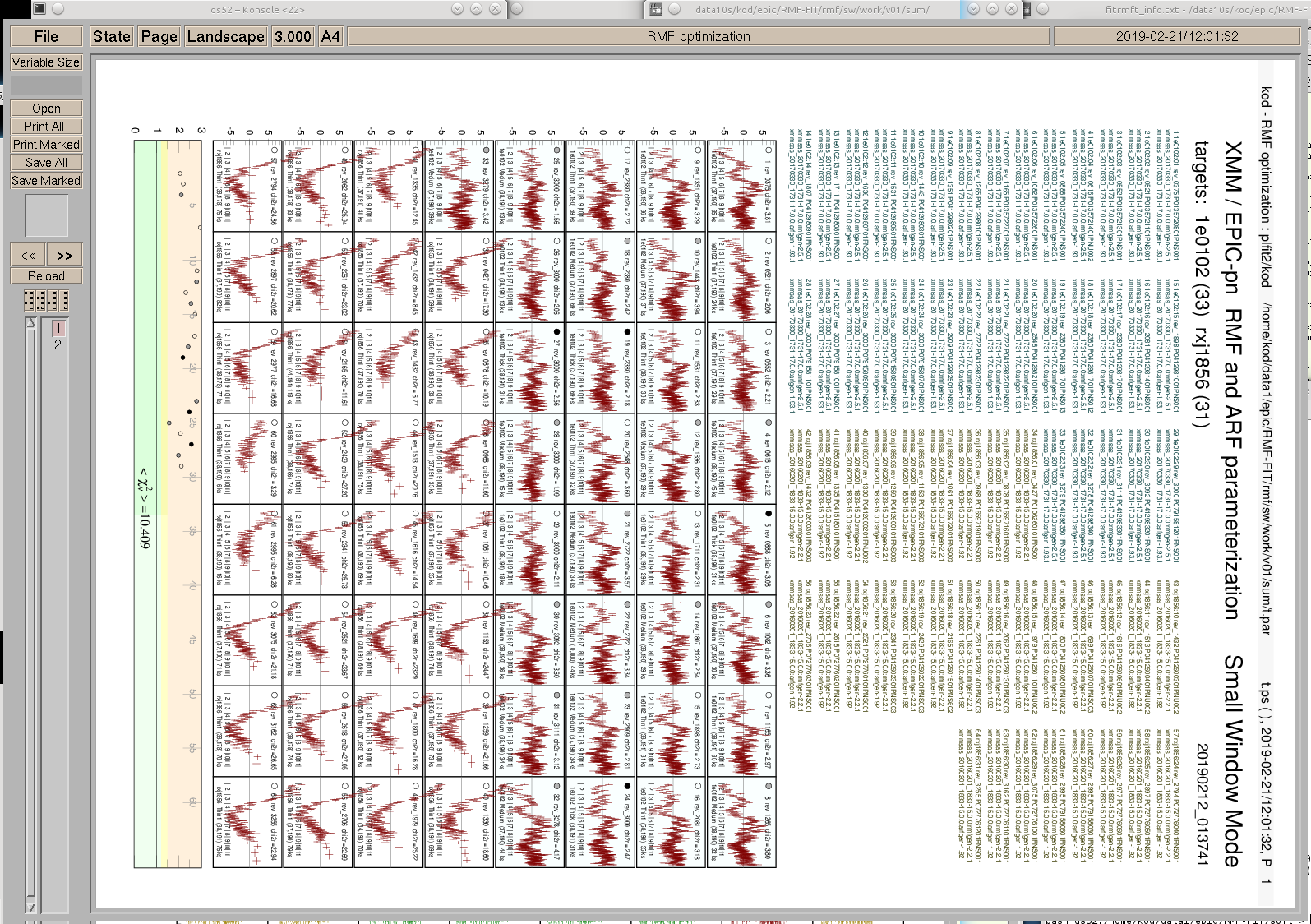 2
and/or to introduce a second component
 necessity to adopt significantly different parameters
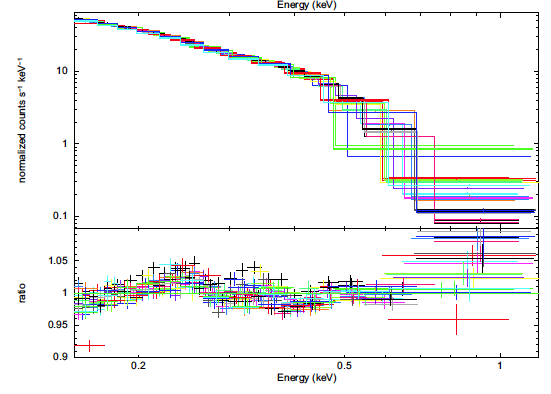 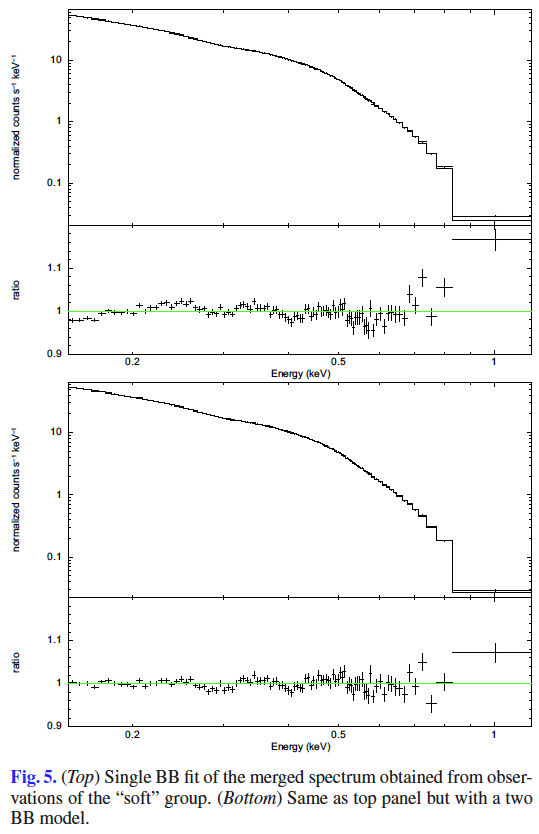 common single BB fit (phabs * bbodyrad)
to singles within 0.15 – 1.2 ‚keV‘
with all parameters free, using SAS v11.0+ gain fit
 nH = (5.84 ± 0.04)×1019 cm-2
 kT = 61.30 ± 0.04 eV
Sartore et al. 2012, Fig. 5
Sartore et al. 2012, Fig. 2
RX J1856: major discrepancies to Chandra results with xmmsas RMF
1E 0102: Combined fit of 33 EPIC-pn spectra, r = 30“
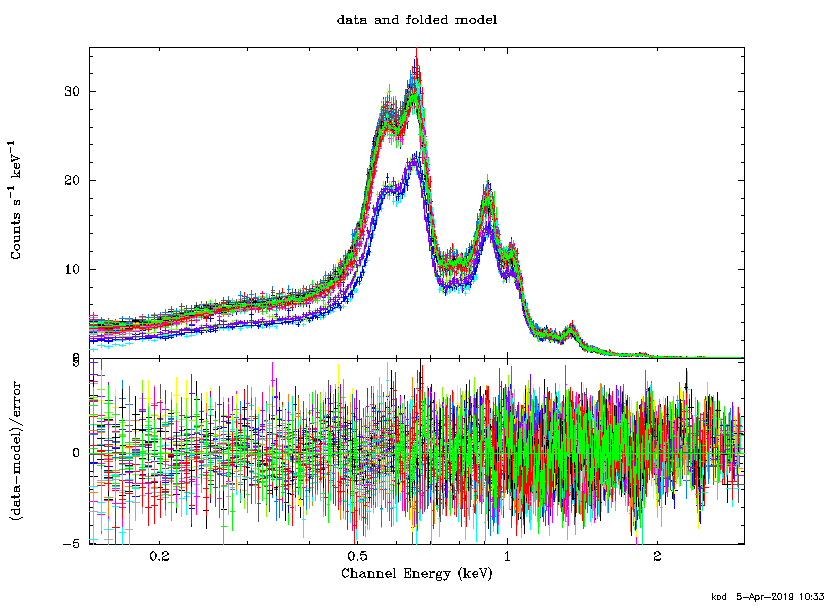 E = 0.15 – 3.0 keV, extraction radius: 30 arcsec, small window mode, singles only
each spectrum fit with time dependent parameterized RMF
reduced chi2 = 1.382, chi2 = 15 482, 11 206 PHA bins, 11 201 degrees of freedom
1E 0102: IACHEC model & XMM-Newton / EPIC-pn
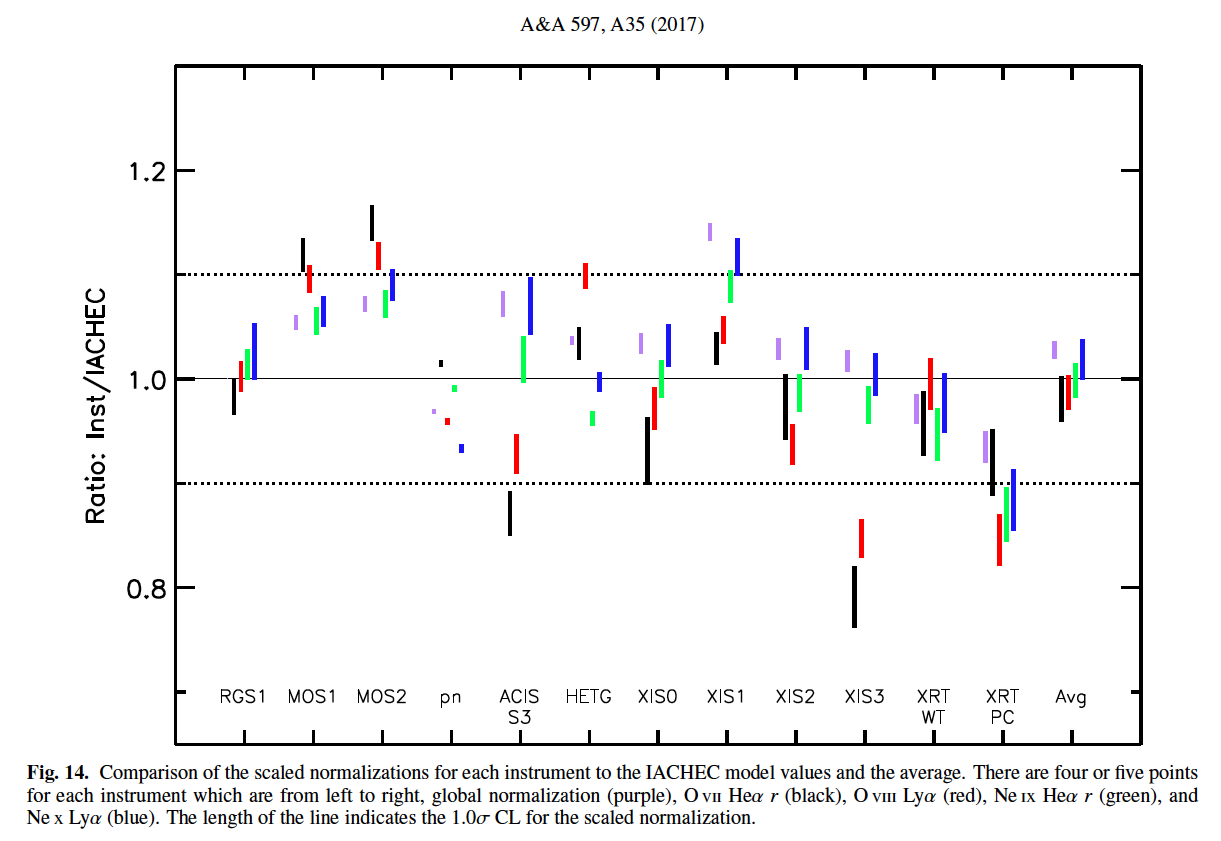 1E 0102: IACHEC model & XMM-Newton / EPIC-pn
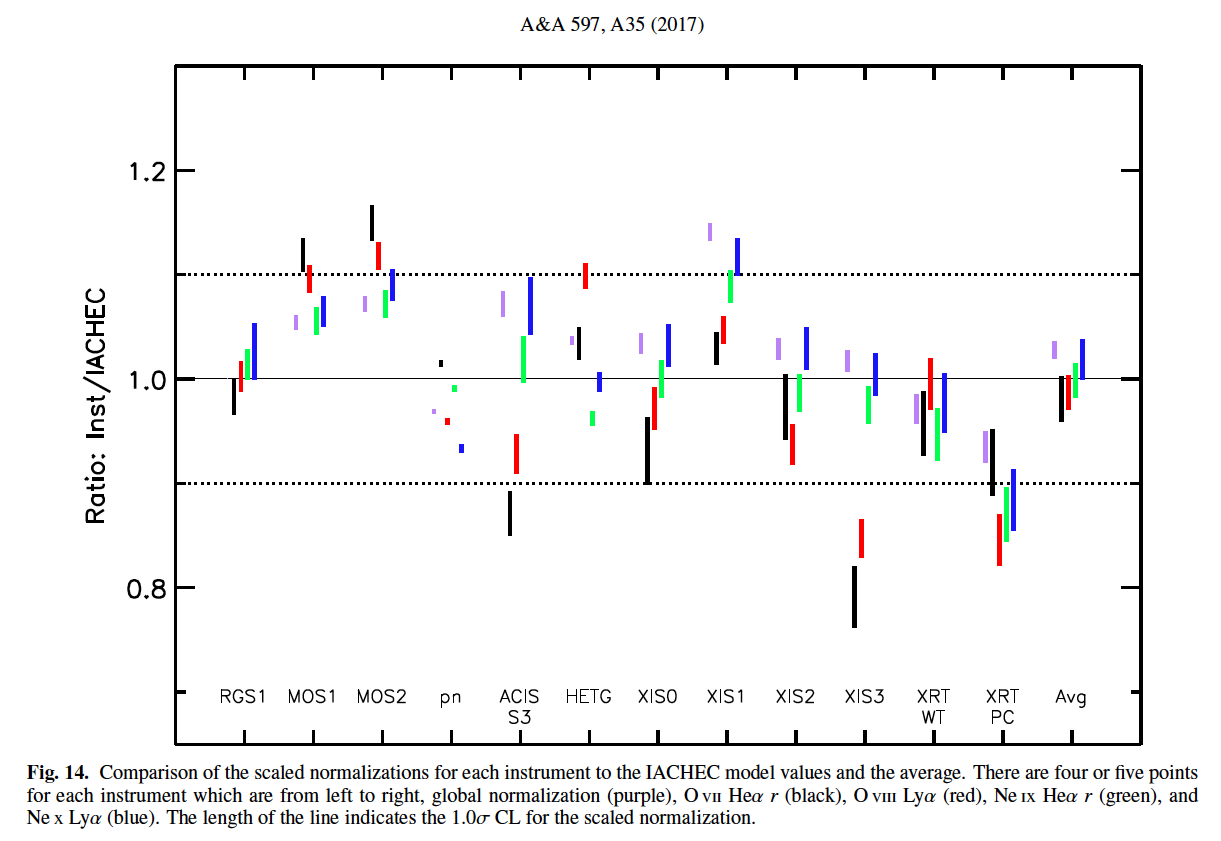 new
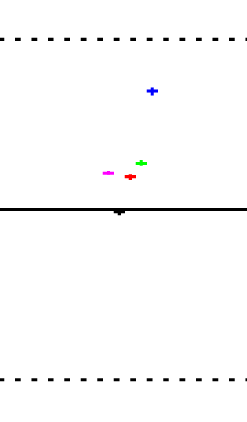 What has changed in the RMF ?
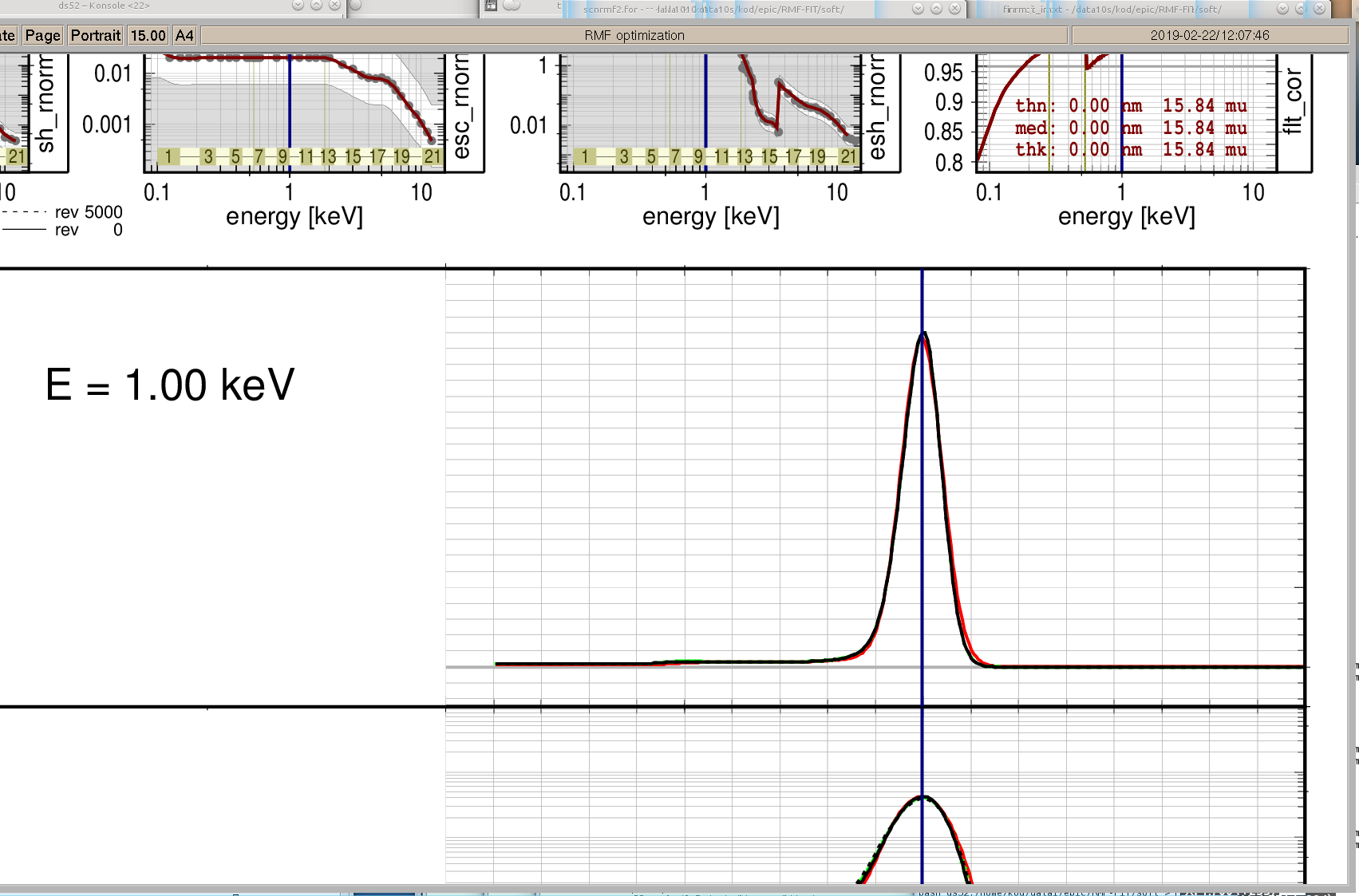 0.04
E = 1.0 keV
rev 2000
SW
singles
0.02
SAS RMF
parameterized RMF
0.0
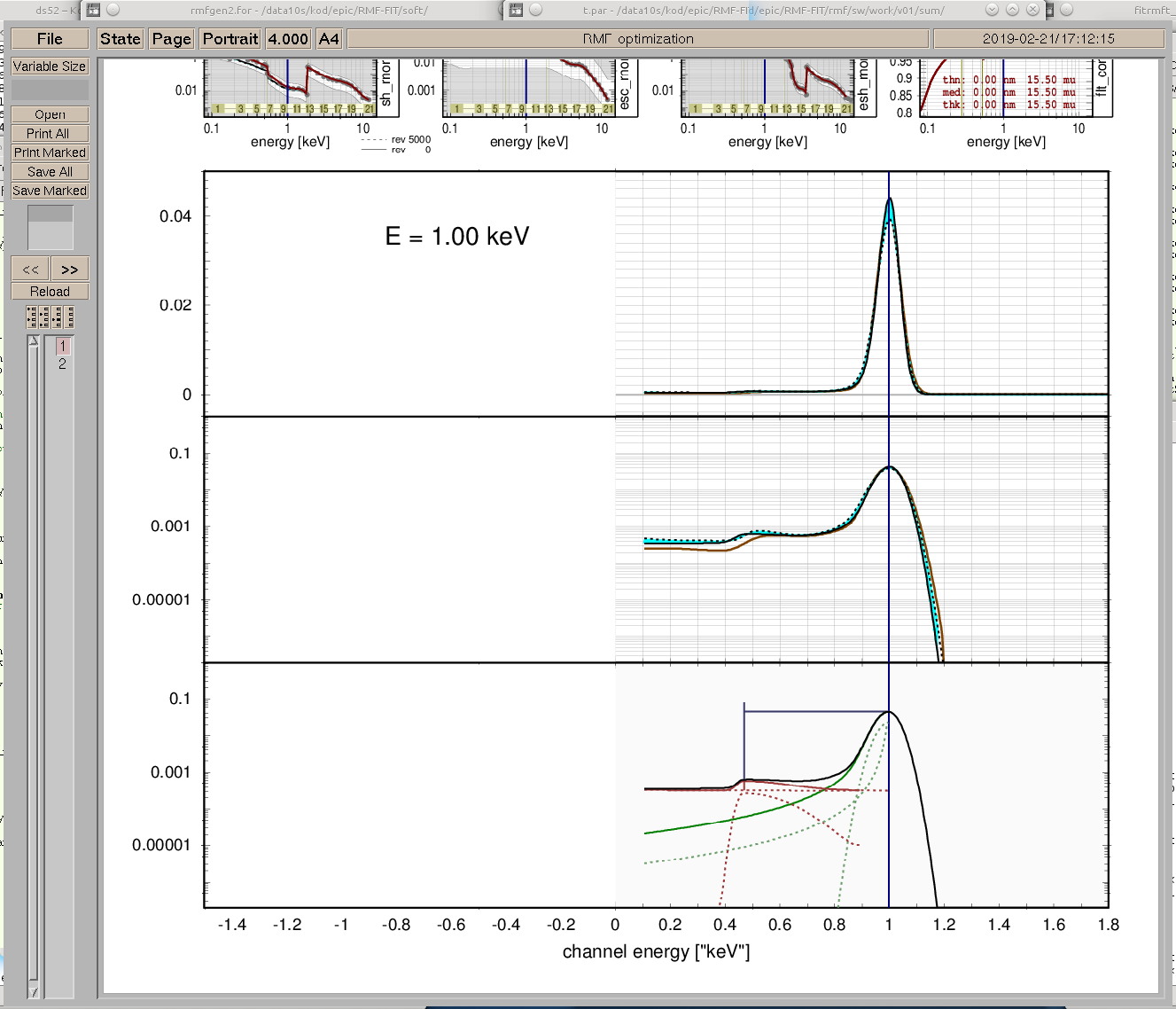 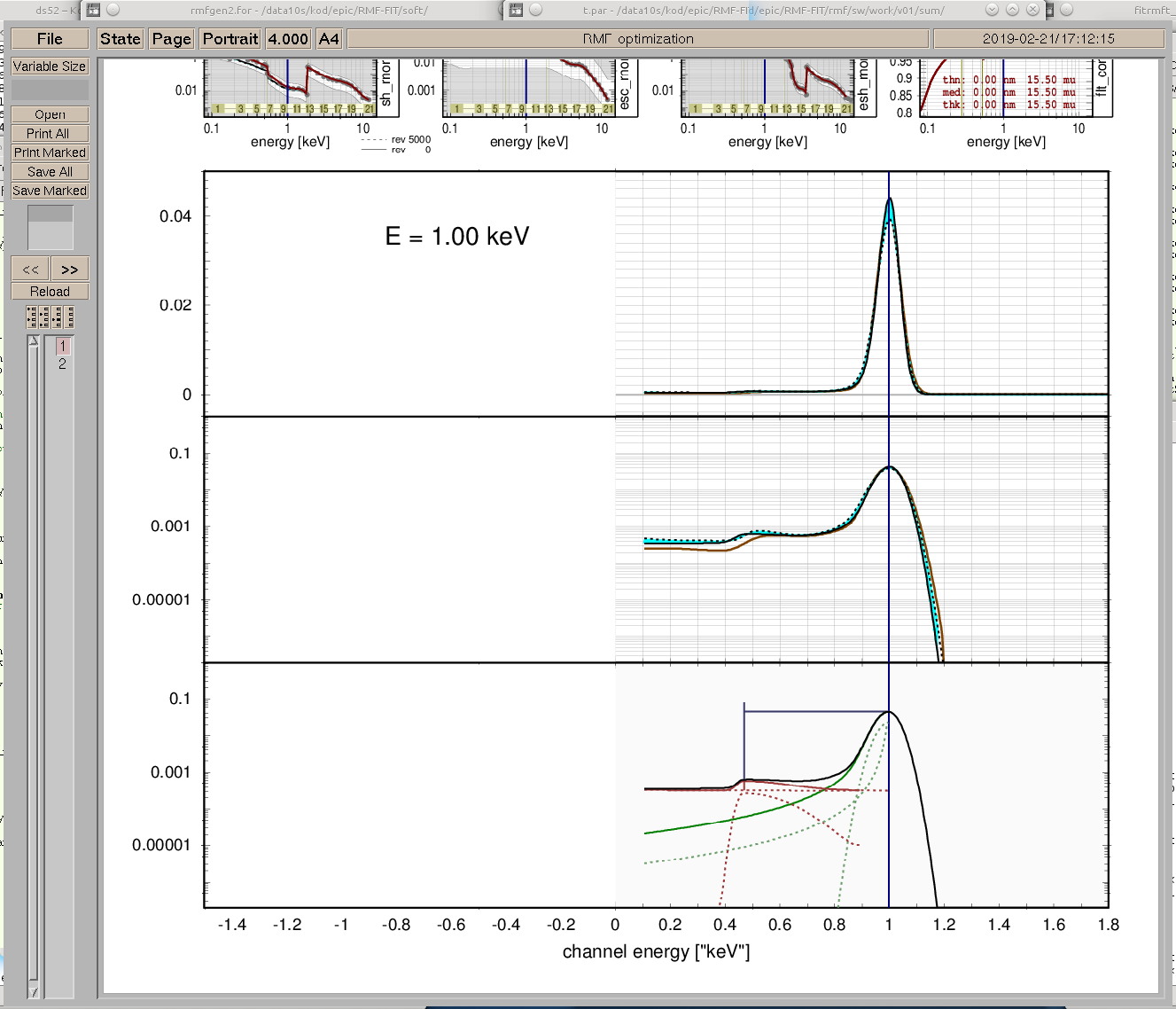 channel energy [„keV“]
What has changed in the RMF ?
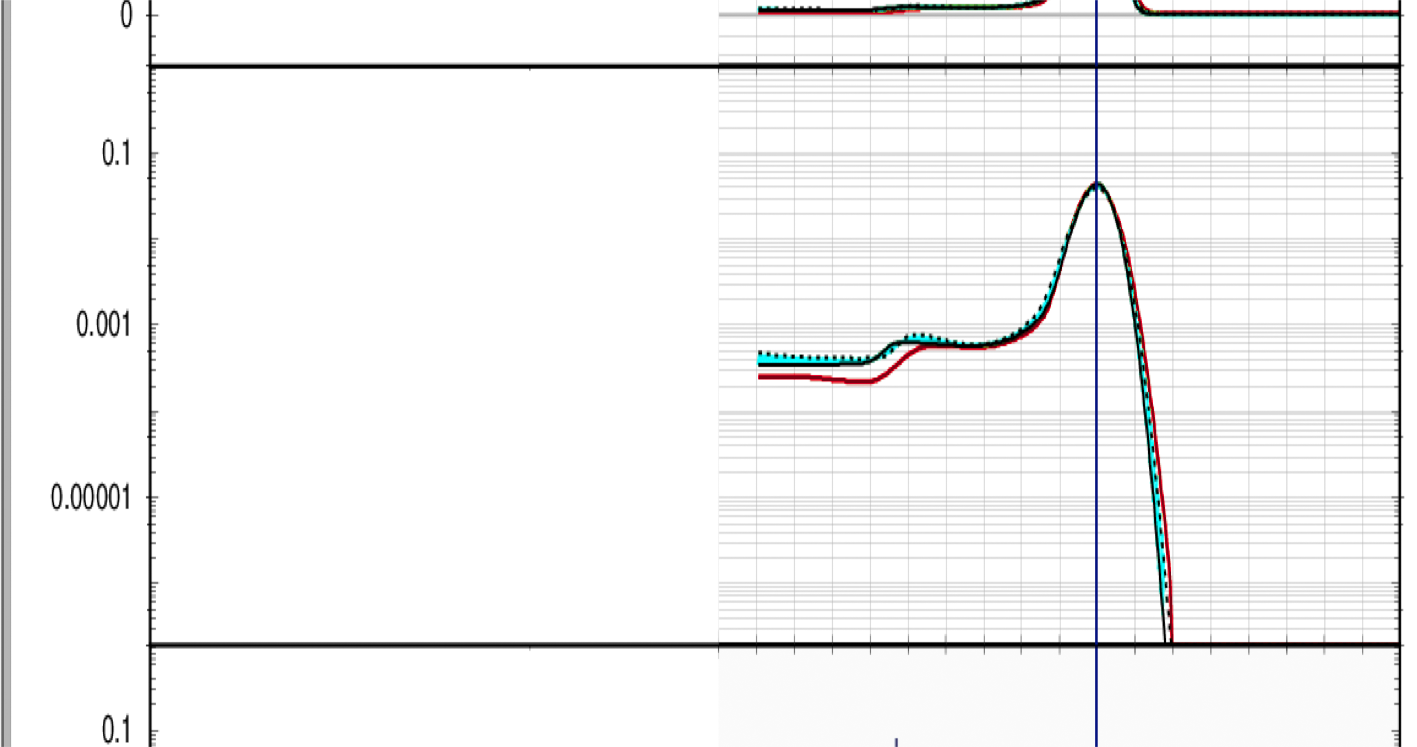 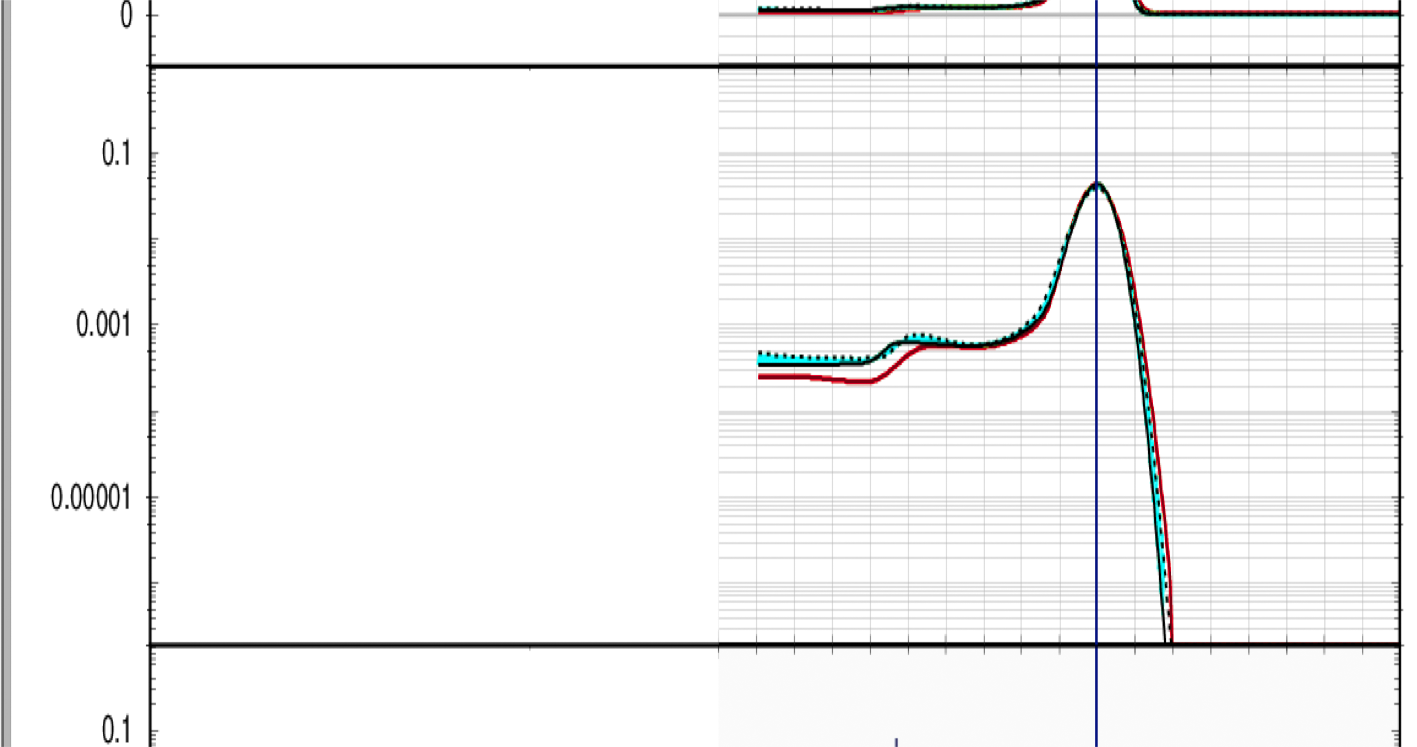 E = 1.0 keV
SW
singles
parameterized RMF
SAS RMF
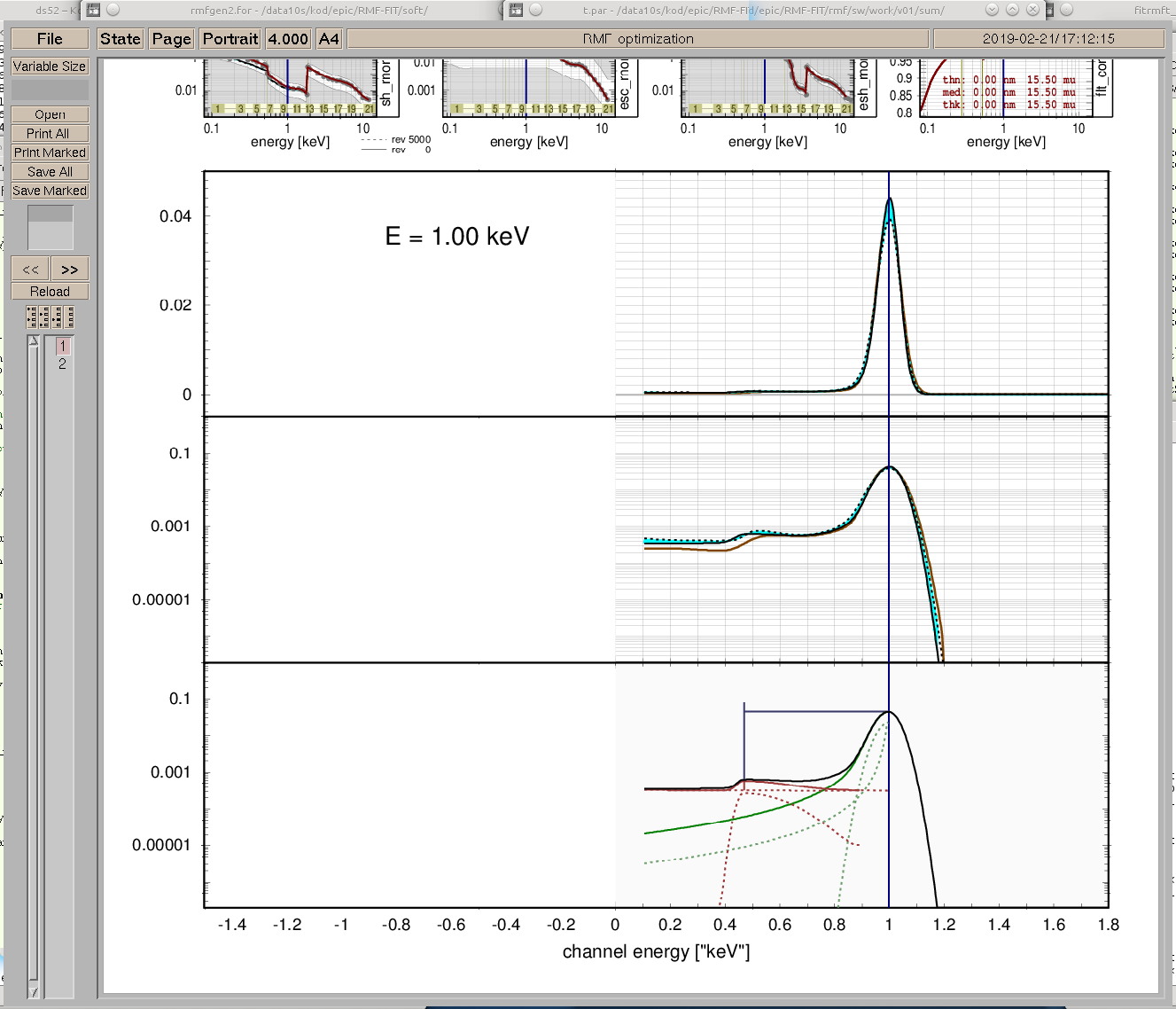 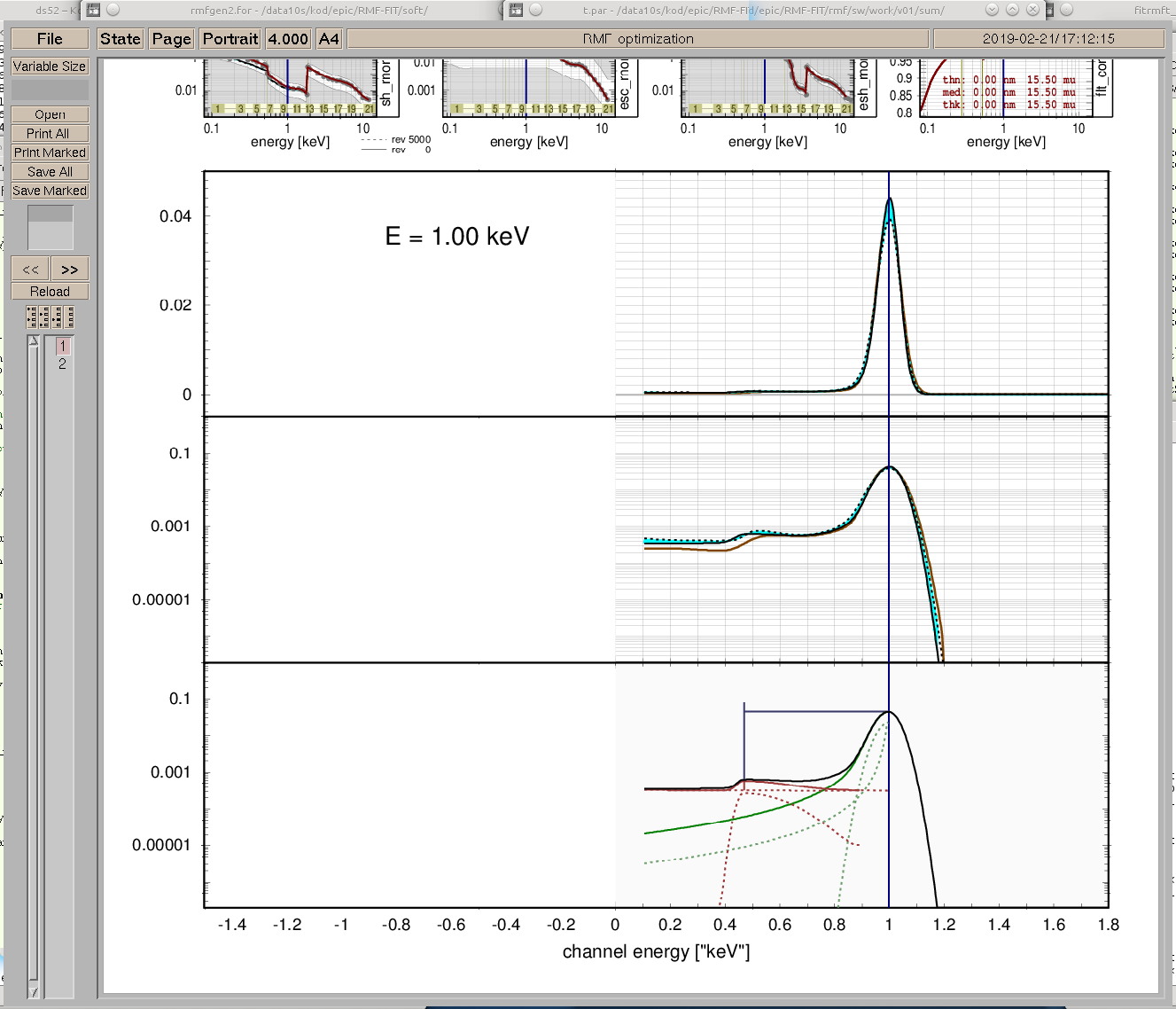 channel energy [„keV“]
Temporal trend in the parameterized RMF
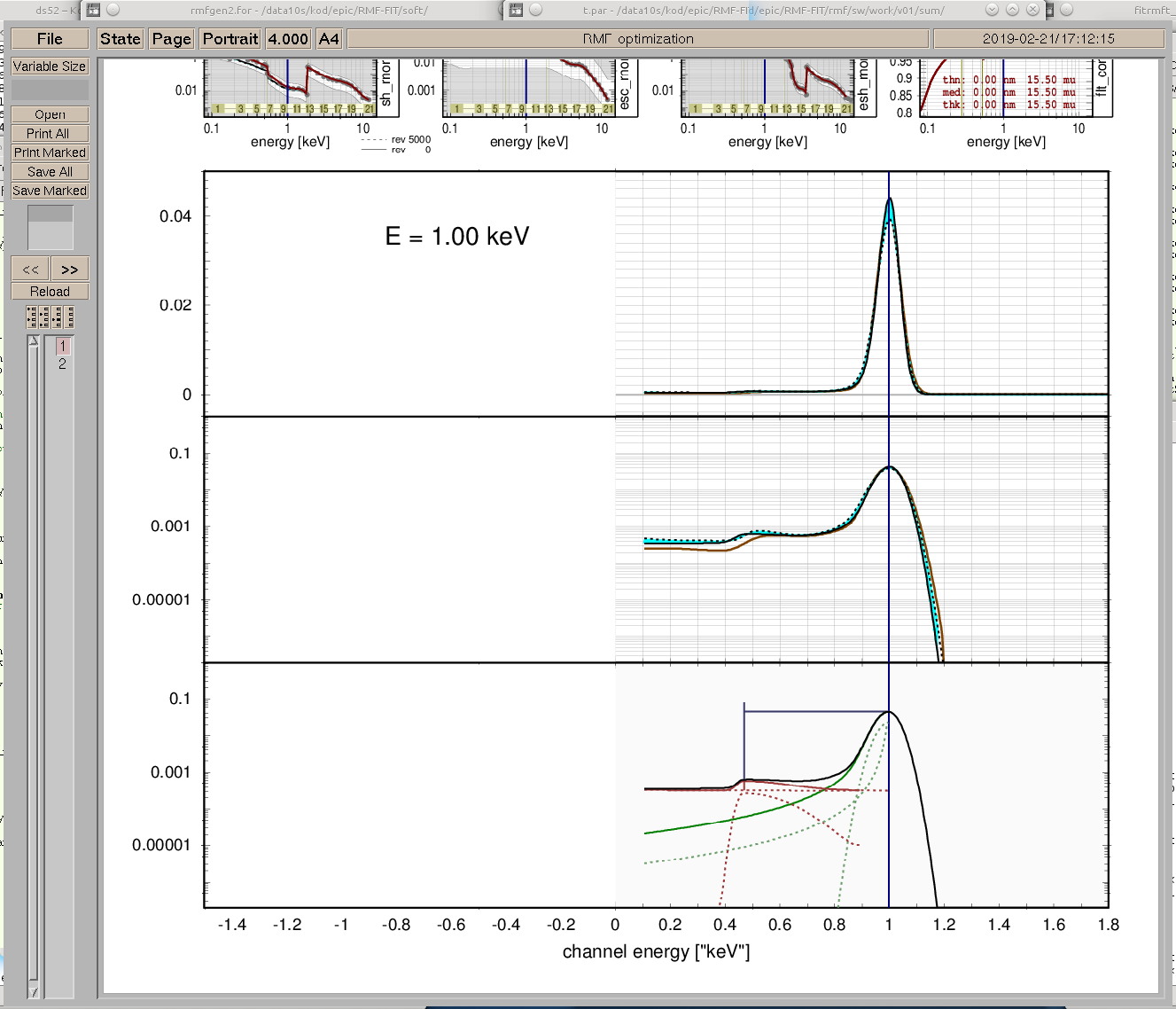 par. RMF for rev 0
0.04
par. RMF for rev 5000
E = 1.0 keV
rev 0 - 5000
SW
singles
0.02
0.0
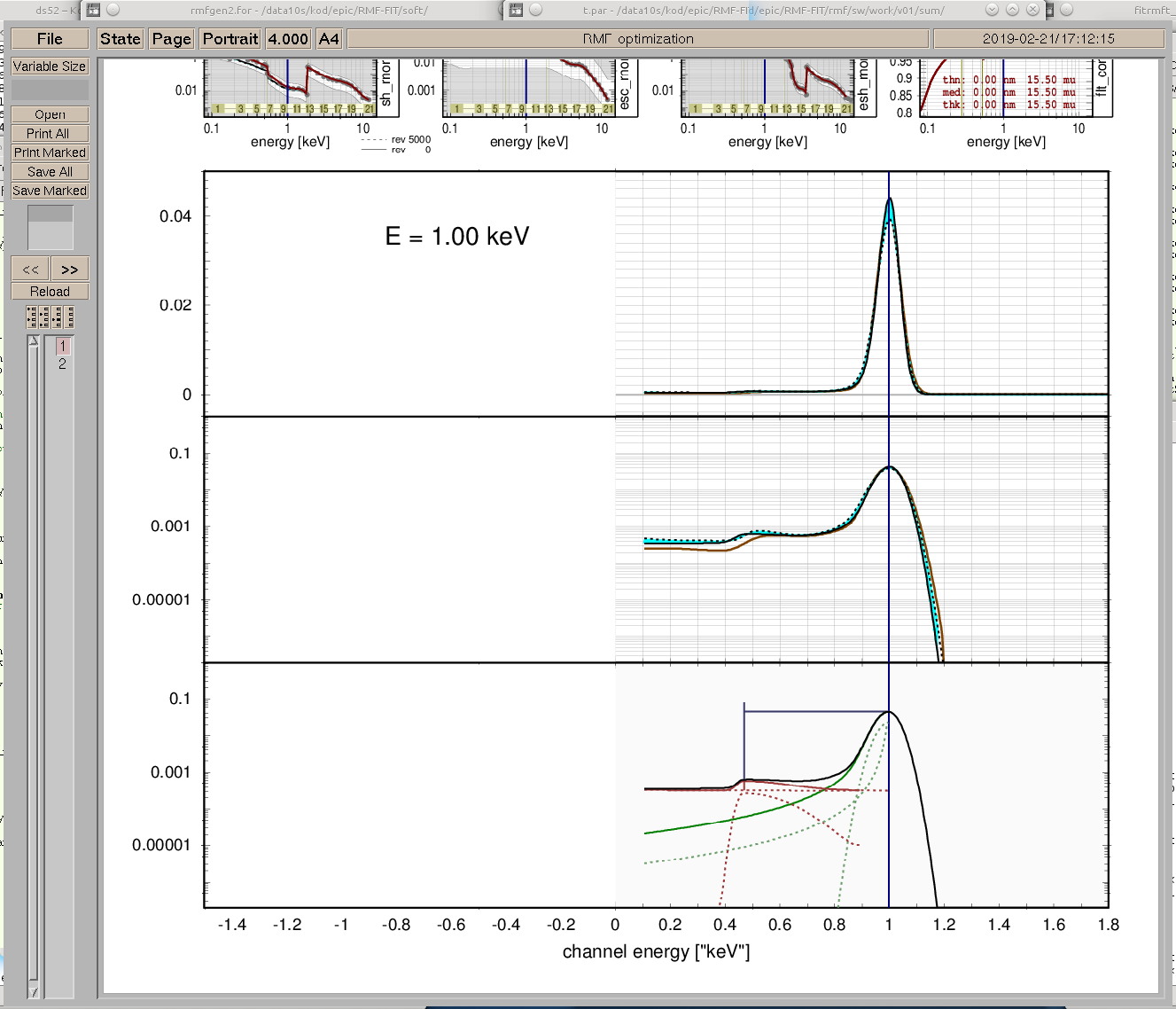 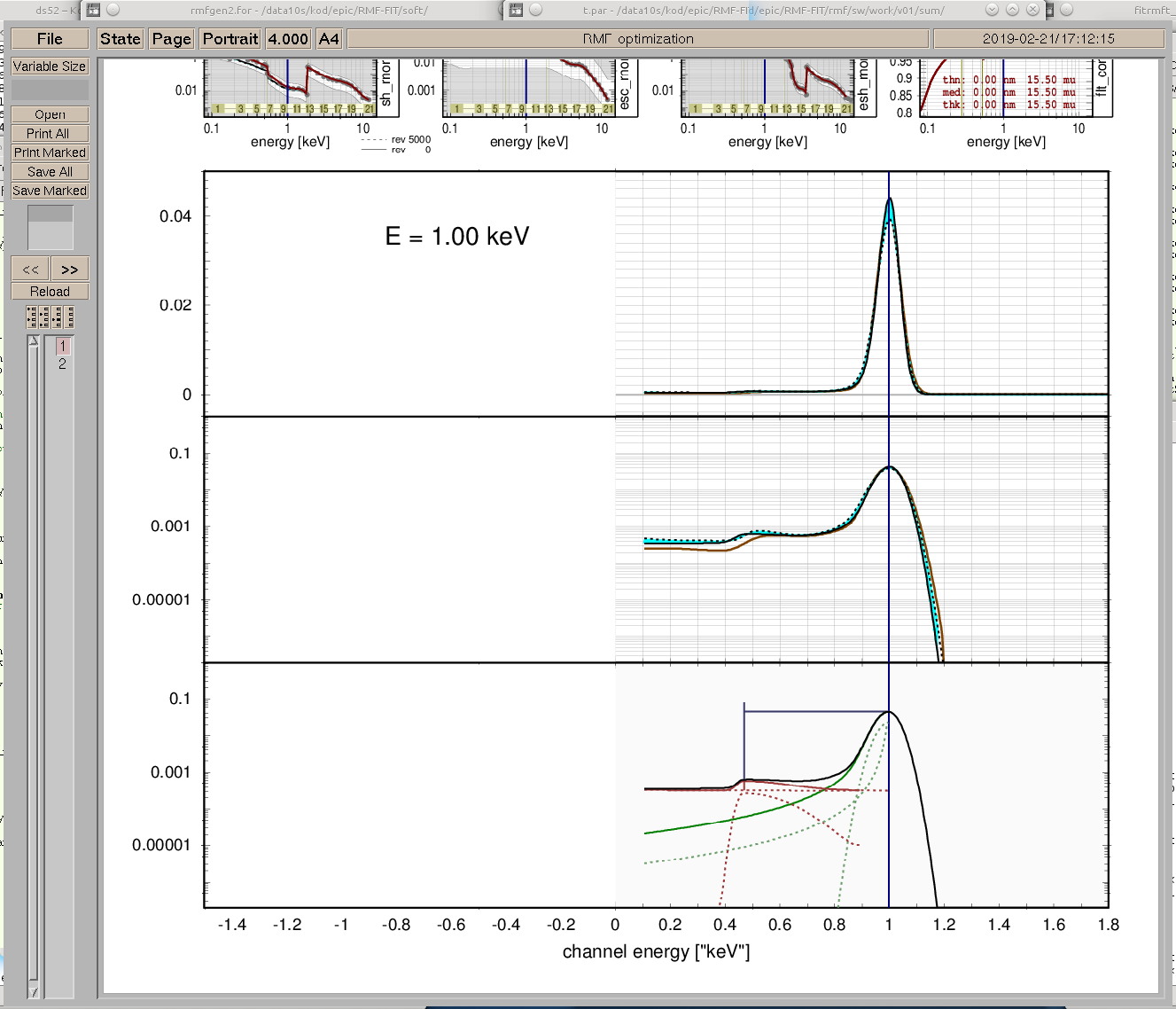 channel energy [„keV“]
Composition of the parameterized RMF
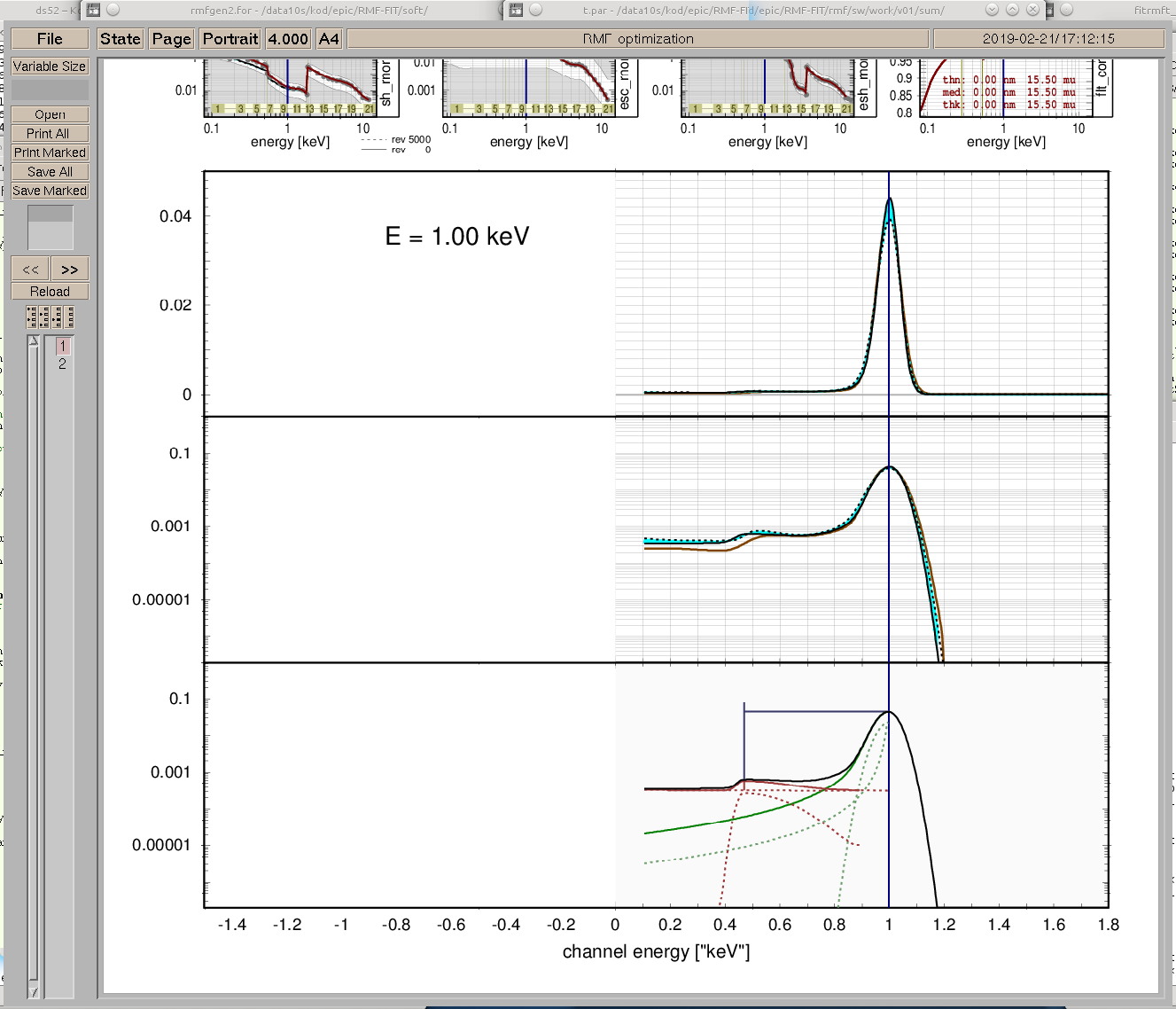 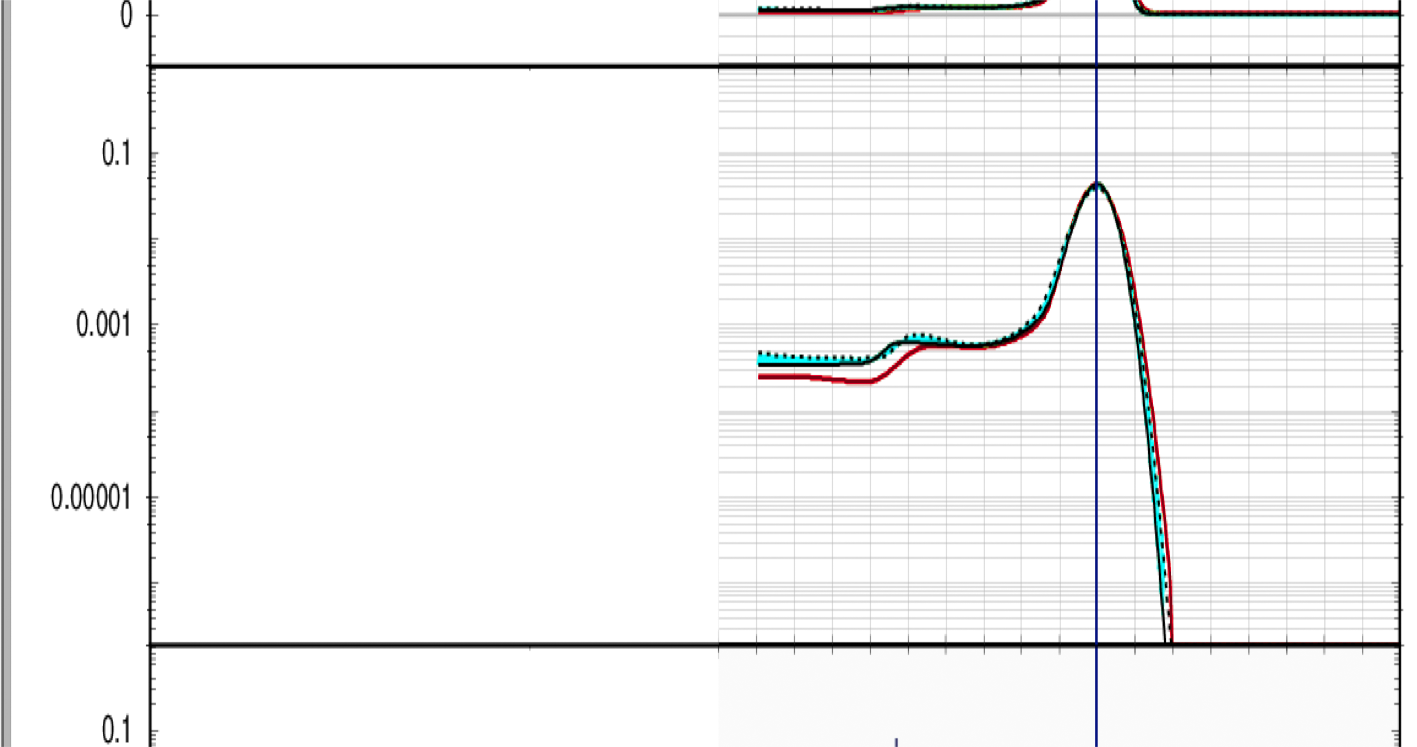 sh_esep
E = 1.0 keV
SW
singles
sh_rnorm
sigma
shlf_rnormshlf_slope
sh_sig_lsh_sig_r
gammavtherm
channel energy [„keV“]
Parameterized RMF from 0.40 – 1.85 keV
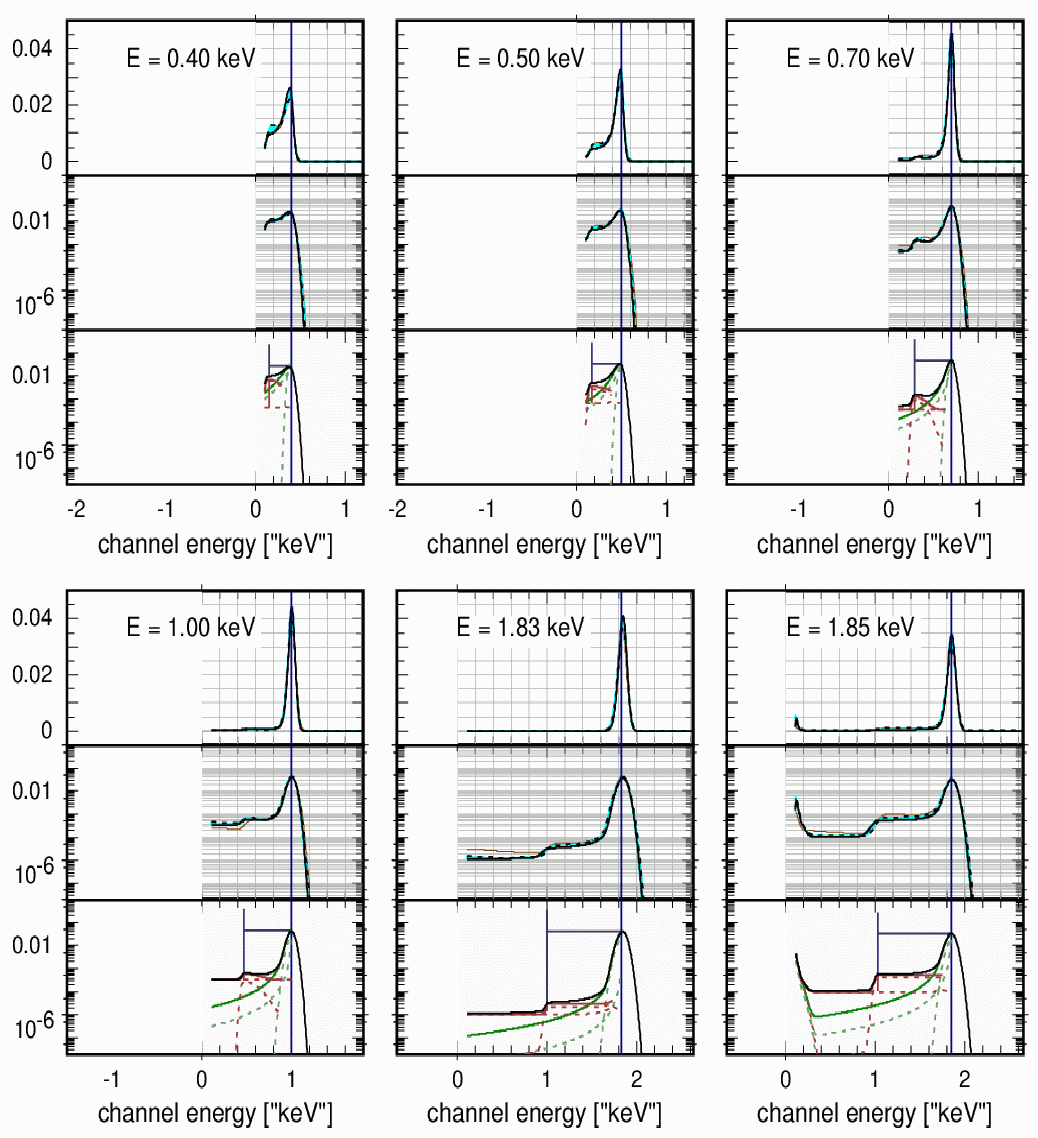 Current status
With the current RMF and ARF adjustments it is now possible to fit simultaneouslythe spectra of RXJ1856 and 1E0102 obtained with all three EPIC pn filters in all revolutionsin SW mode without any renormalization between the filters, and using the unmodifiedChandra LETG spectral parameters for RXJ 1856. The ARF adjustment requires only a slightincrease of the oxygen thickness (with the same value for all filters).
Current restrictions:
only soft (< 2 keV) spectra used (to avoid complications with photon escape)
only SW mode spectra analysed (excellent photon statistics, negligible pile-up)
only single pixel events used (to avoid complications with split charges(
Extensions needed:
full spectral range
other readout modes: FF, eFF, LW, TI, BU
double pixel events
Scientific by-productof the RMF parameterization:
Spectral monitoring of RX J1856.5-3754 with XMM-Newton / EPIC-pn
discrepancy with Chandra LETG solved
no necessity to introduce a second black body
no obvious long-term trend
evidence for sporadic spectral changes
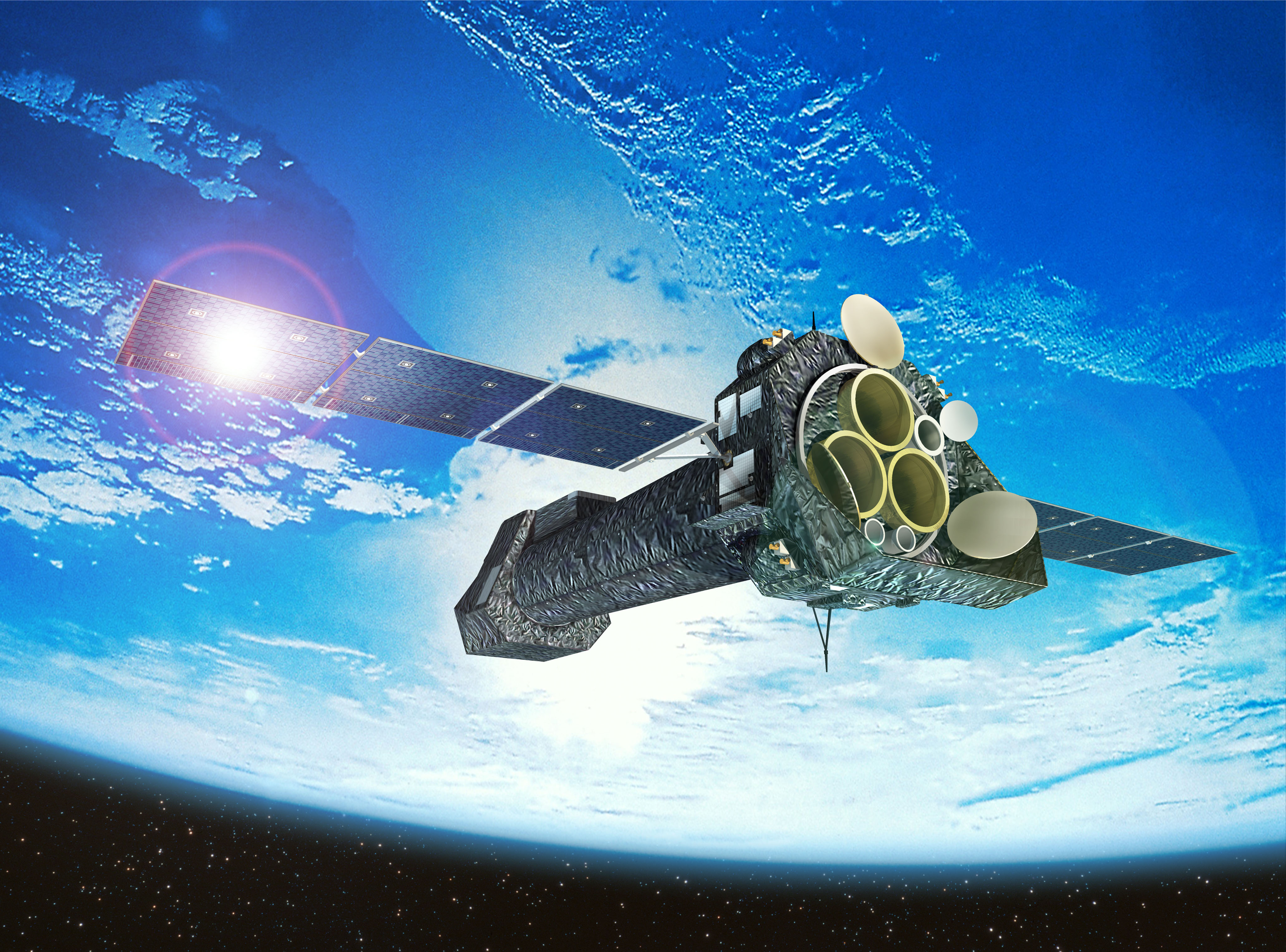 EPIC-pn RMF and ARF Improvement:Modelling temporal changes
Konrad Dennerl - Max Planck Institute for extraterrestrial Physics – Garching - Germany